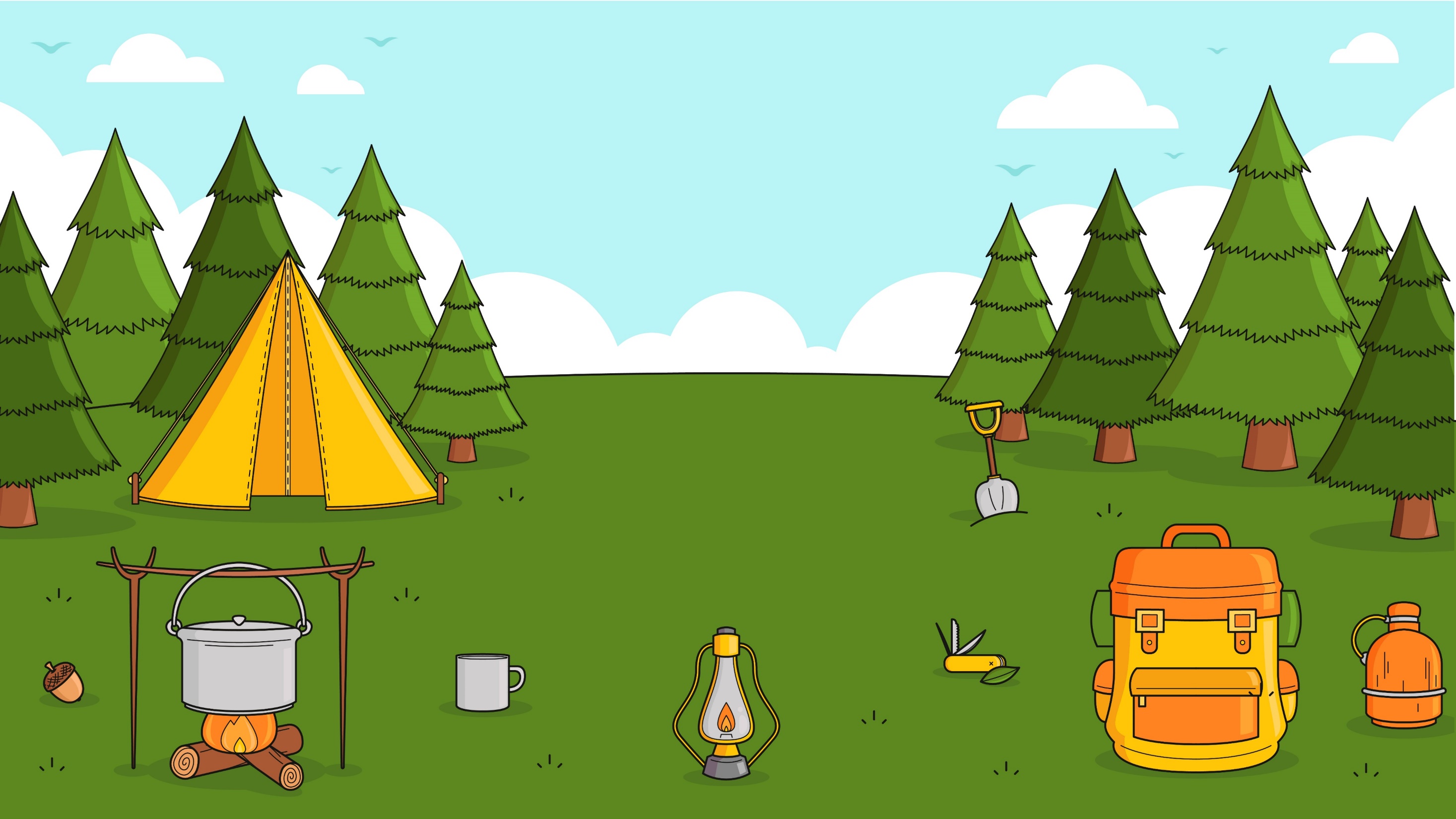 Thứ …….. ngày ....... tháng….năm.....
Tiếng Việt
Mái ấm gia đình
Chủ Đề:
Bài 3 - Tiết 1 + 2
NHƯ CÓ AI ĐI VẮNG
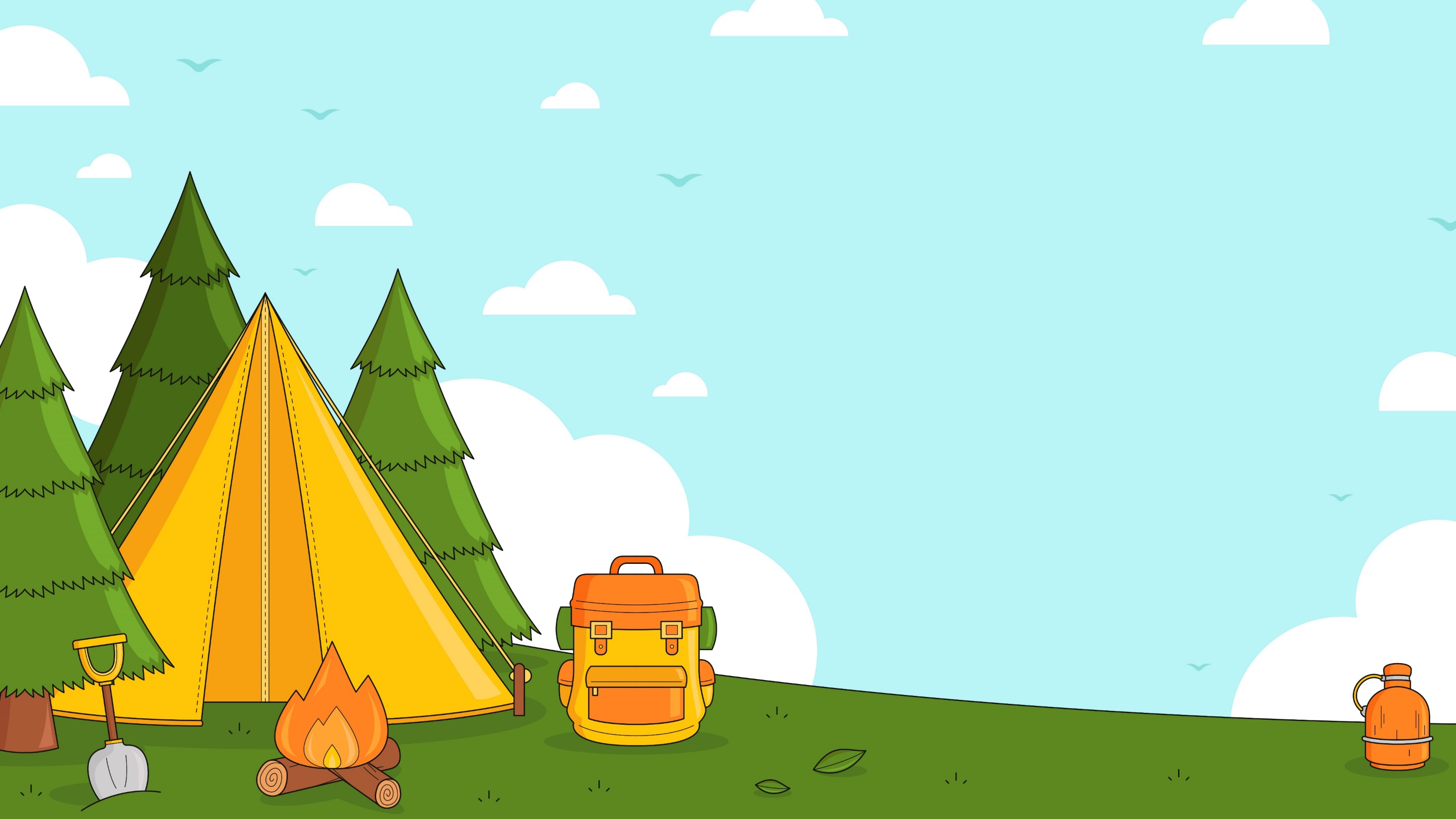 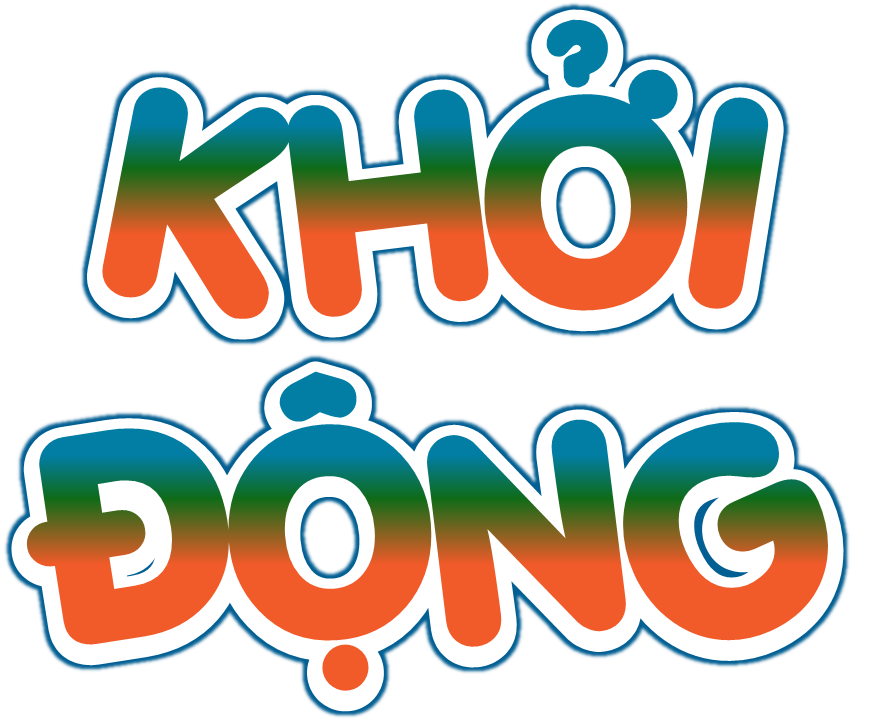 BÀI SOẠN CỦA 
LAN HƯƠNG
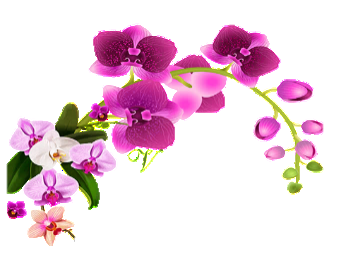 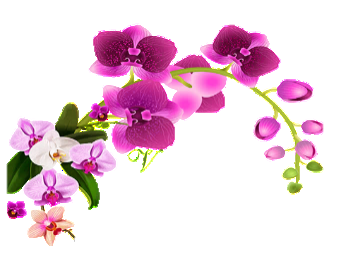 035.447.3852
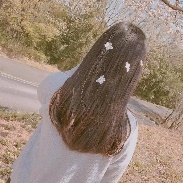 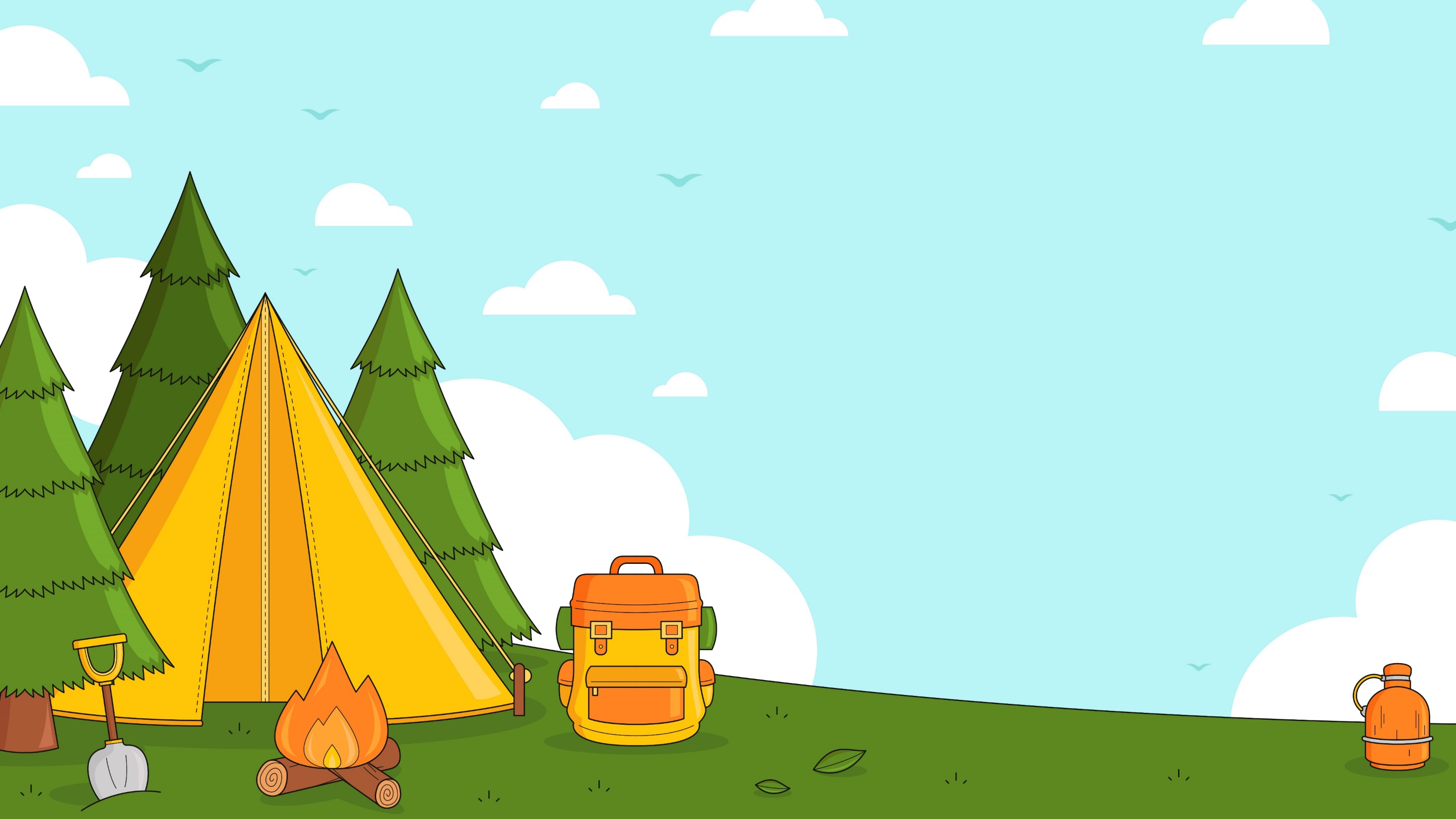 Chia sẻ những điều em thường trao đổi qua điện thoại với người thân theo gợi ý:
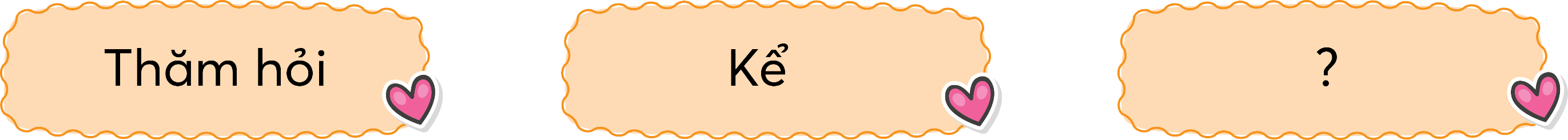 Sức khỏe của em và gia đình.
 Việc học của em
 Công việc của bố mẹ
Hoạt động thường ngày
Sức khỏe
 Công việc
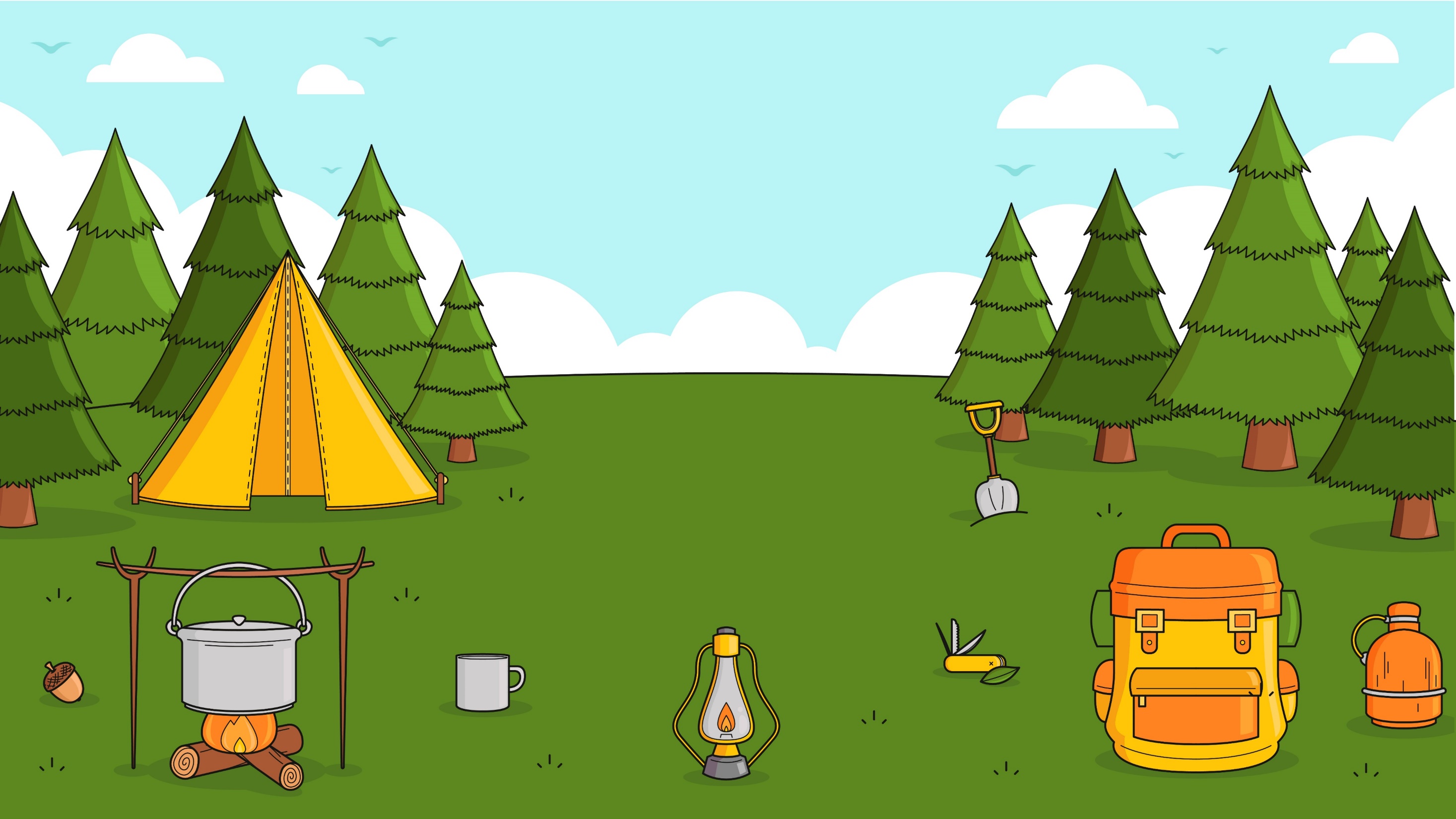 Thứ …….. ngày ....... tháng….năm.....
Tiếng Việt
Mái ấm gia đình
Chủ Đề:
Bài 3 - Tiết 1 + 2
NHƯ CÓ AI ĐI VẮNG
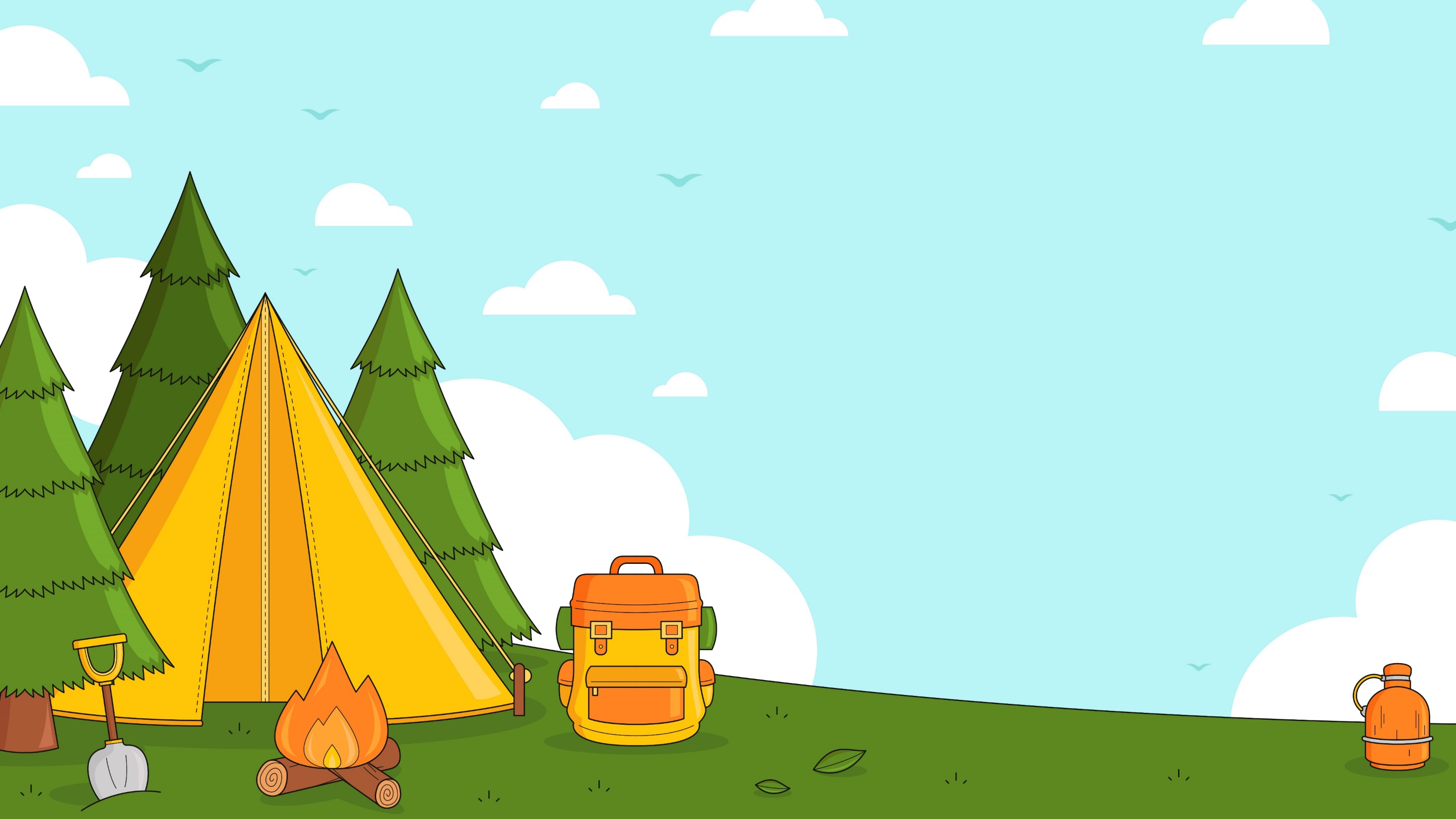 QUAN SÁT TRANH VẼ GÌ?
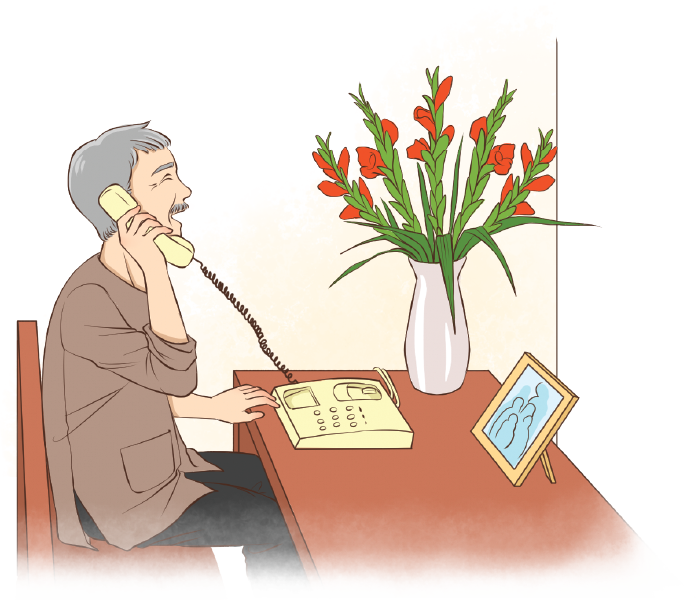 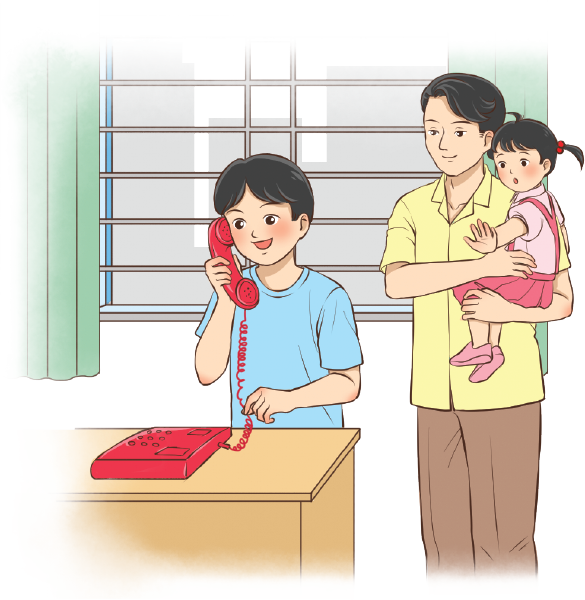 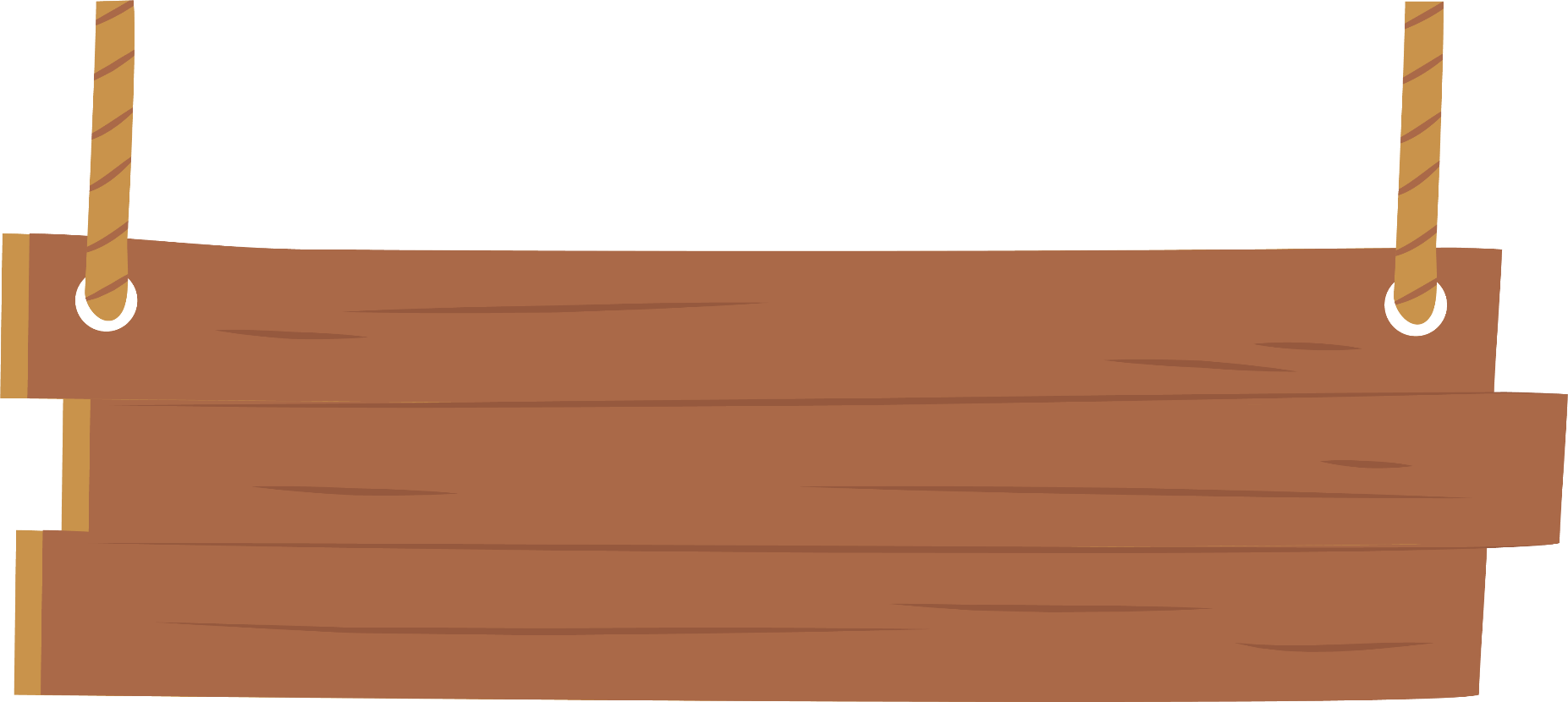 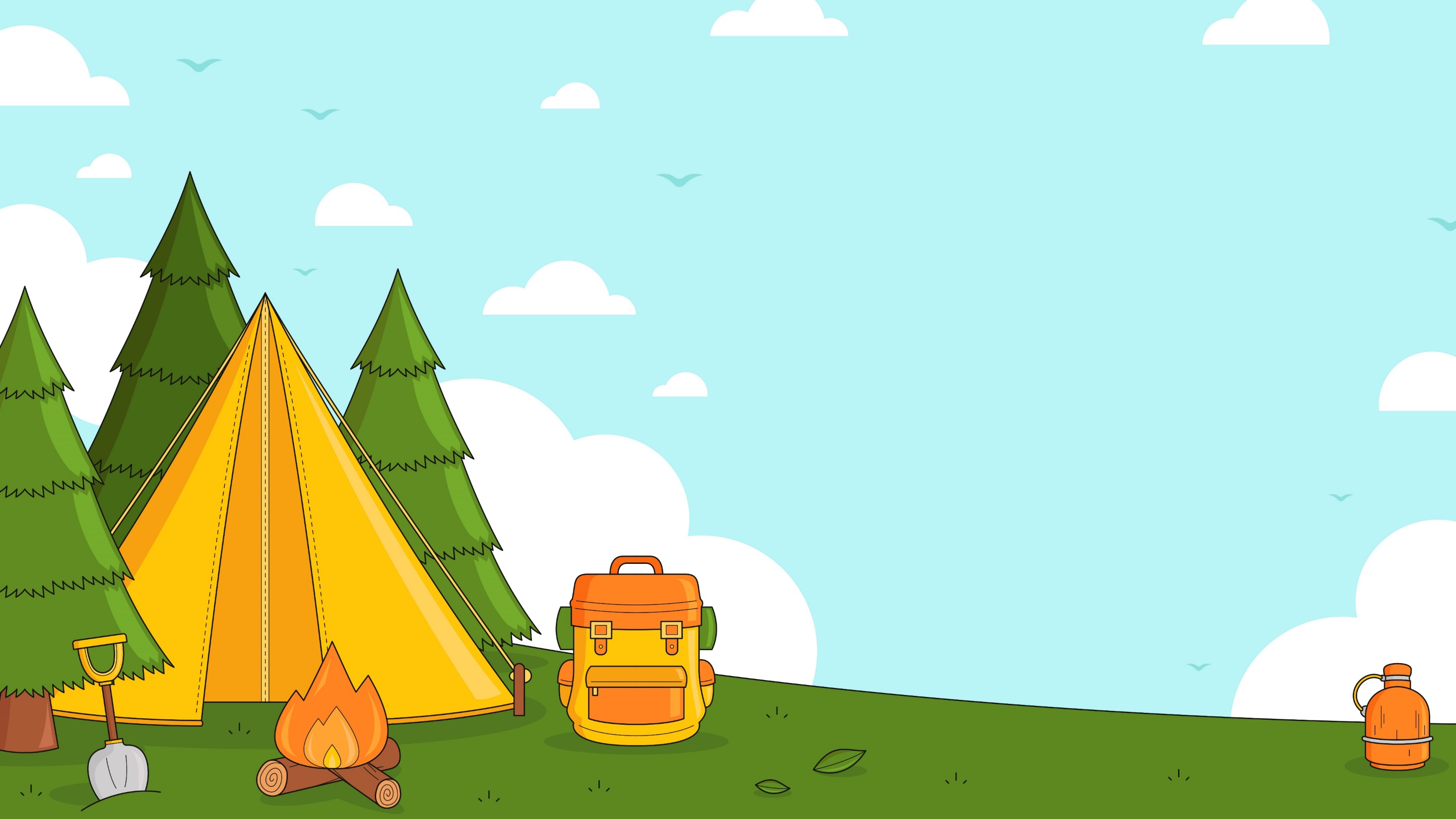 Luyện đọc thành tiếng
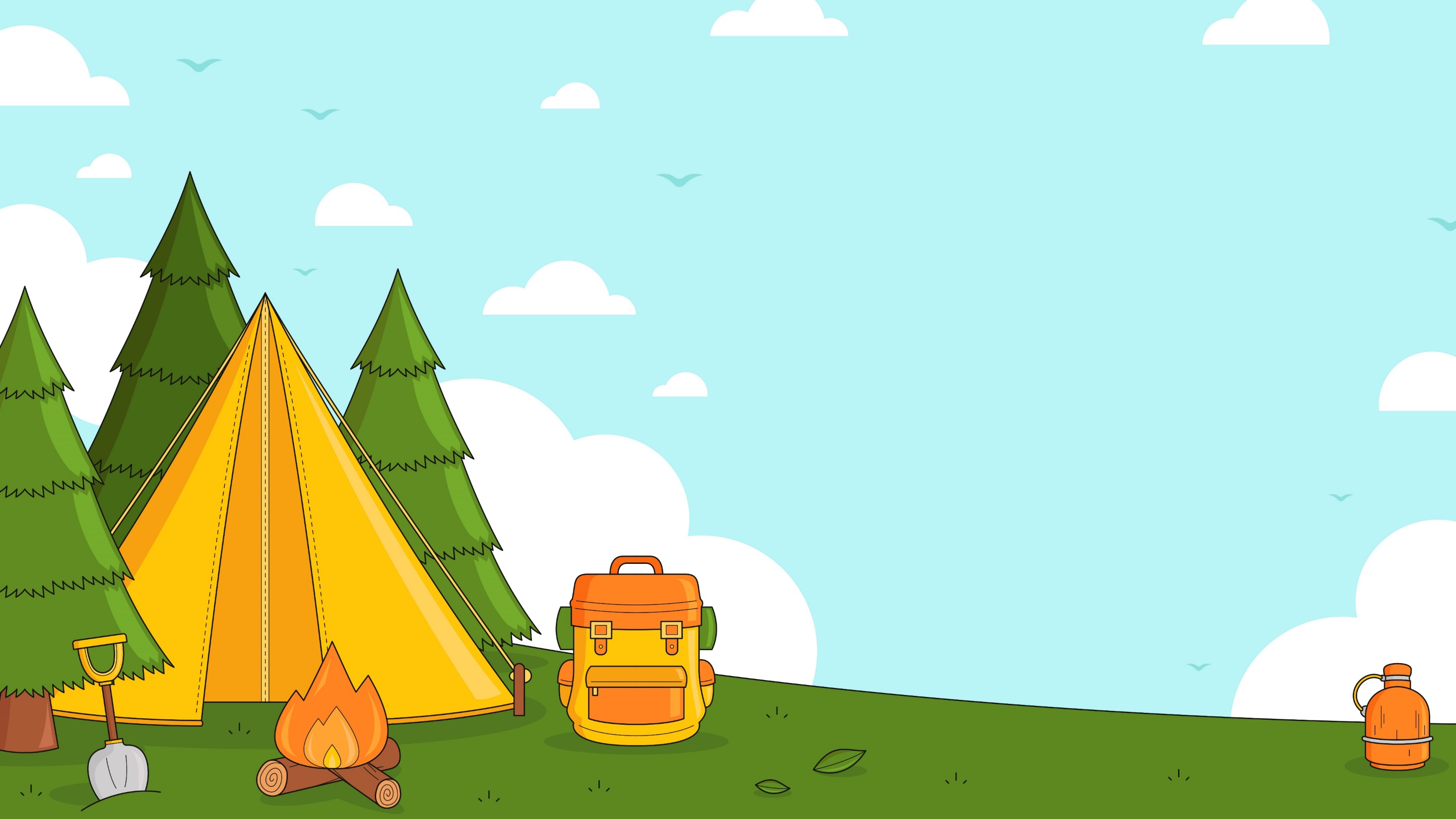 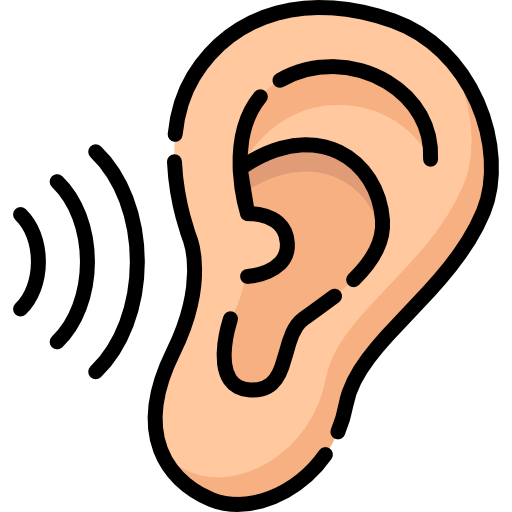 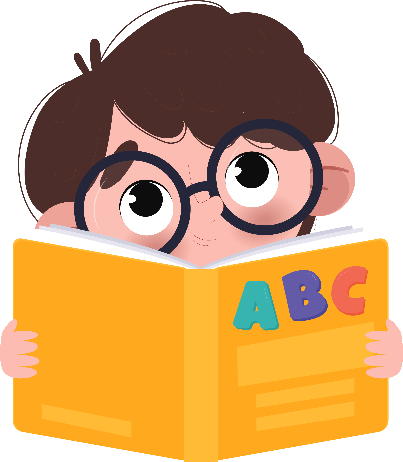 ĐỌC NẪU
ĐỌC MẪU
Mắt dõi
Tai nghe
Tay dò
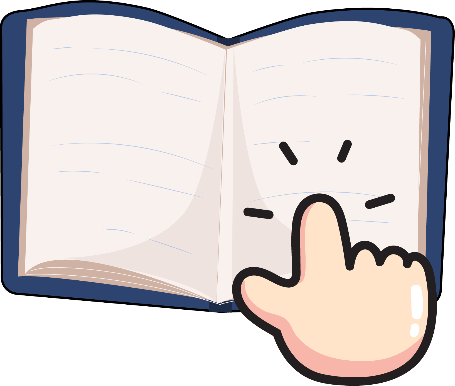 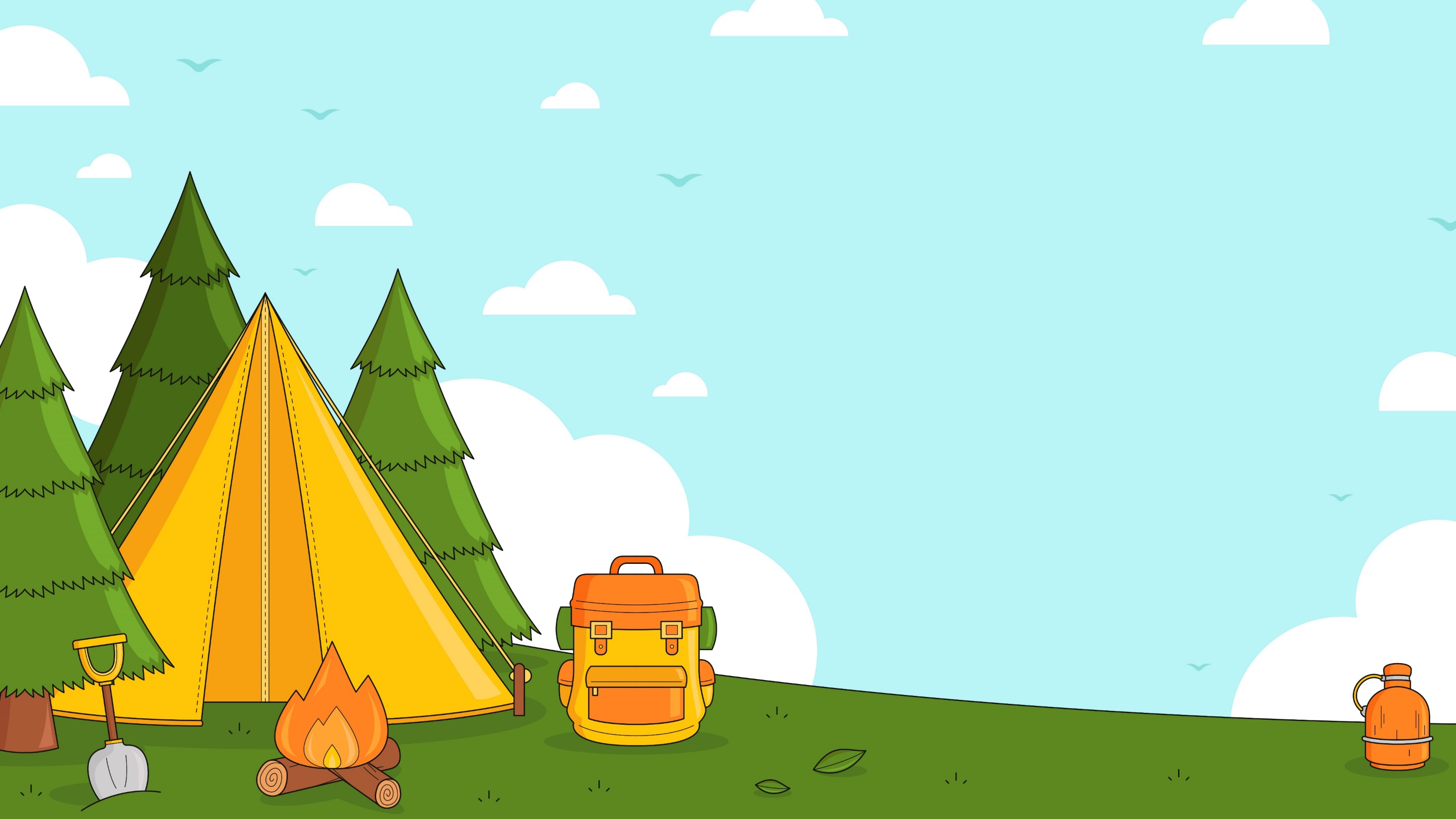 Như có ai đi vắng
Chẳng thấy ông nội đâu
Mà giọng ông nói đấy
Áp tai vào ống nghe 
Đỡ nhớ ông biết mấy!

Quê nội thì xa ngái
Chưa một lần về thăm 
Chỉ nghe qua điện thoại 
Mà quá chừng nhớ mong
Trăm núi với nghìn sông 
Thoắt gần trong gang tấc 
Chuông điện thoại reo giòn 
Những niềm vui bất chợt

Một hôm, đường dây đứt 
Không một hồi chuông reo 
Cả nhà cứ nhìn nhau
Như có ai đi vắng…
Cao Xuân Sơn
Luyện đọc nối tiếp câu
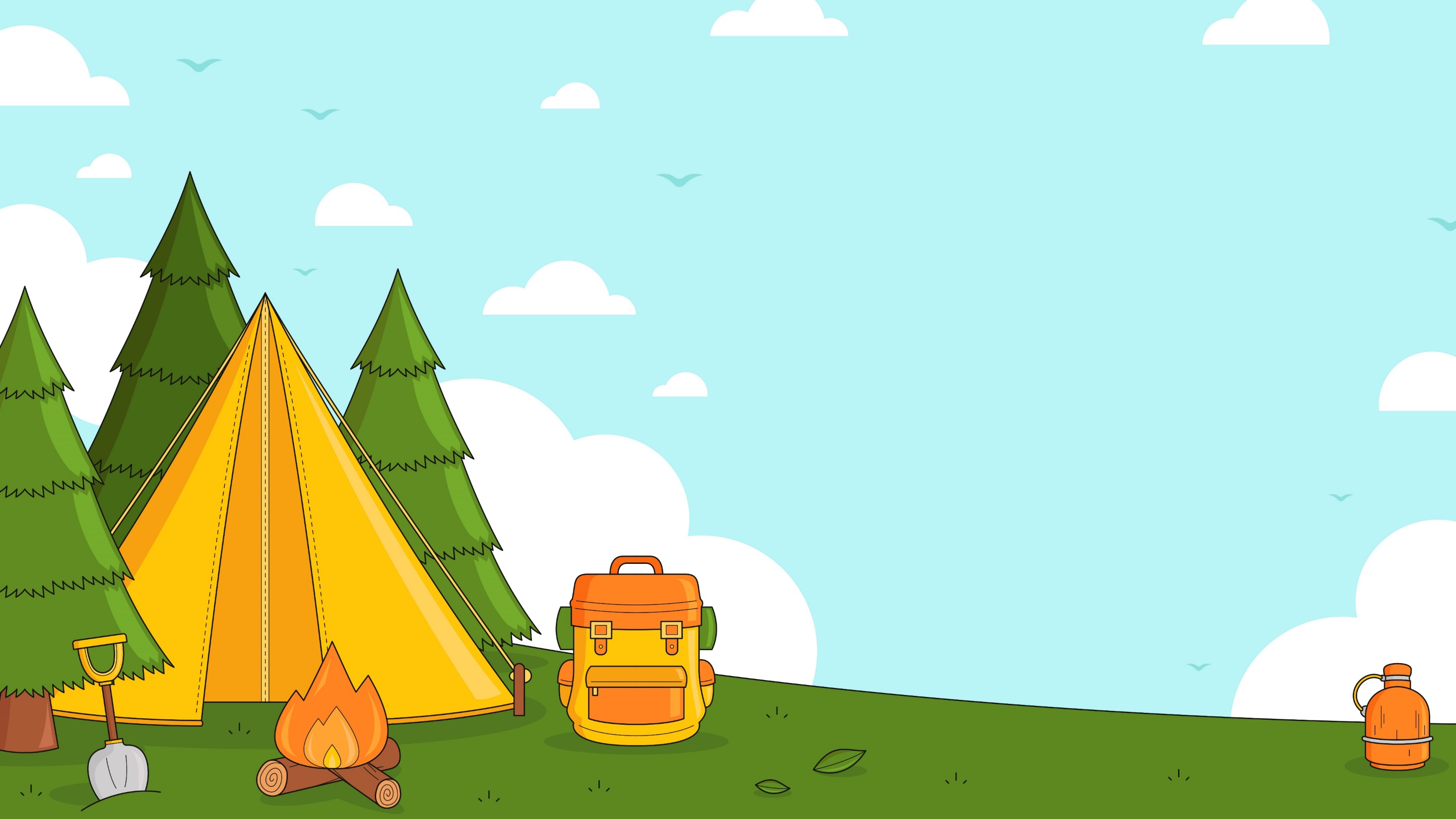 Như có ai đi vắng
Chẳng thấy ông nội đâu
Mà giọng ông nói đấy
Áp tai vào ống nghe 
Đỡ nhớ ông biết mấy!

Quê nội thì xa ngái
Chưa một lần về thăm 
Chỉ nghe qua điện thoại 
Mà quá chừng nhớ mong
1
Trăm núi với nghìn sông 
Thoắt gần trong gang tấc 
Chuông điện thoại reo giòn 
Những niềm vui bất chợt

Một hôm, đường dây đứt 
Không một hồi chuông reo 
Cả nhà cứ nhìn nhau
Như có ai đi vắng…
3
2
4
Cao Xuân Sơn
Luyện đọc nối tiếp khổ
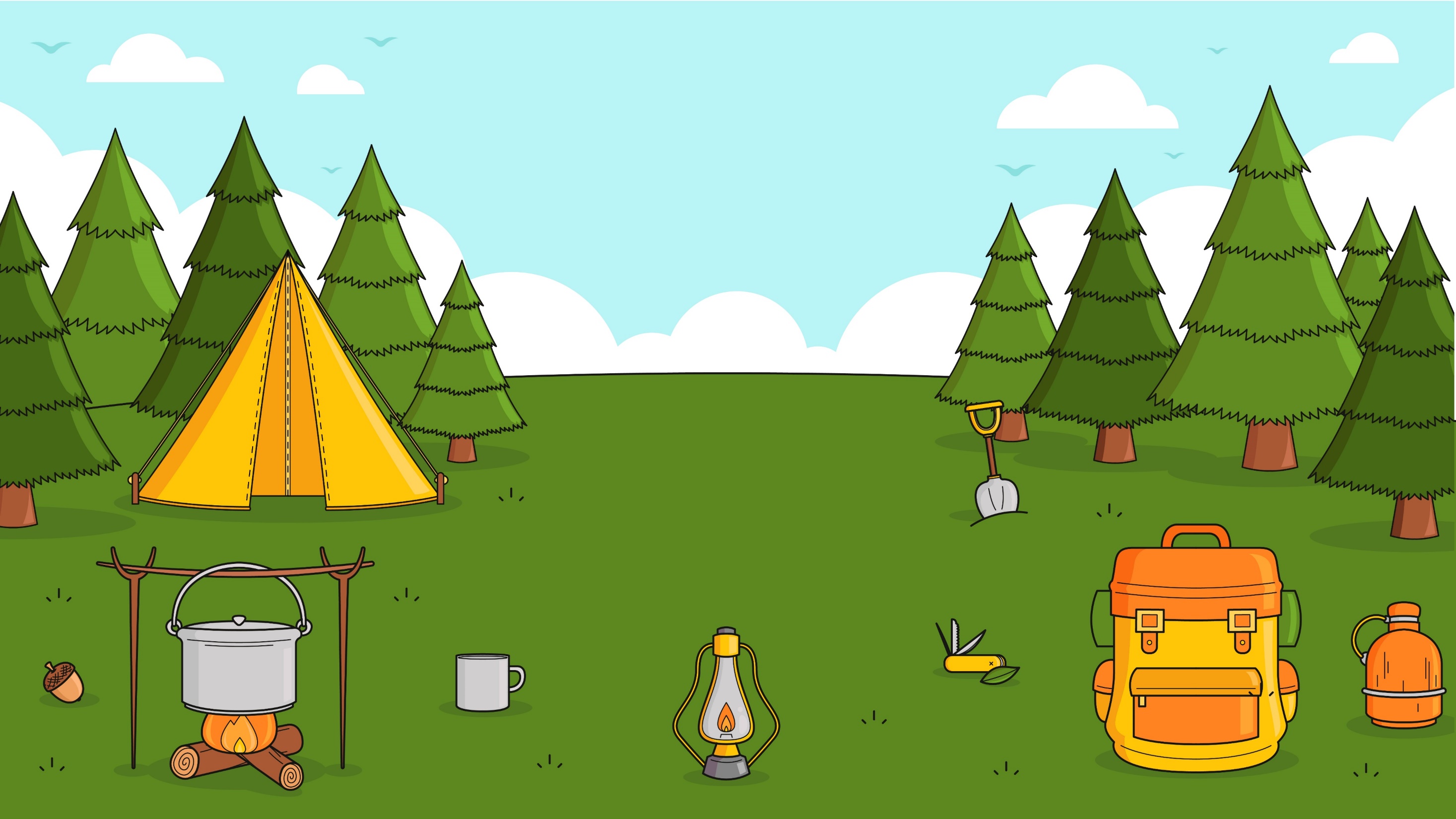 Luyện đọc nối tiếp theo khổ
Khổ 2
Khổ 1
Chẳng thấy ông nội đâu
Mà giọng ông nói đấy
Áp tai vào ống nghe 
Đỡ nhớ ông biết mấy!
2
1
Quê nội thì xa ngái
Chưa một lần về thăm 
Chỉ nghe qua điện thoại 
Mà quá chừng nhớ mong
[Speaker Notes: HS nêu từ khó xong GV gõ ngay từ đó trên BÀI GIẢNG ĐANG TRÌNH CHIẾU luôn mà không cần phải thoát ra. (KHI ĐANG TRÌNH CHIẾU GV CLICK CHUỘT VÀO KHUNG TỪ KHÓ ĐỌC VÀ GÕ)]
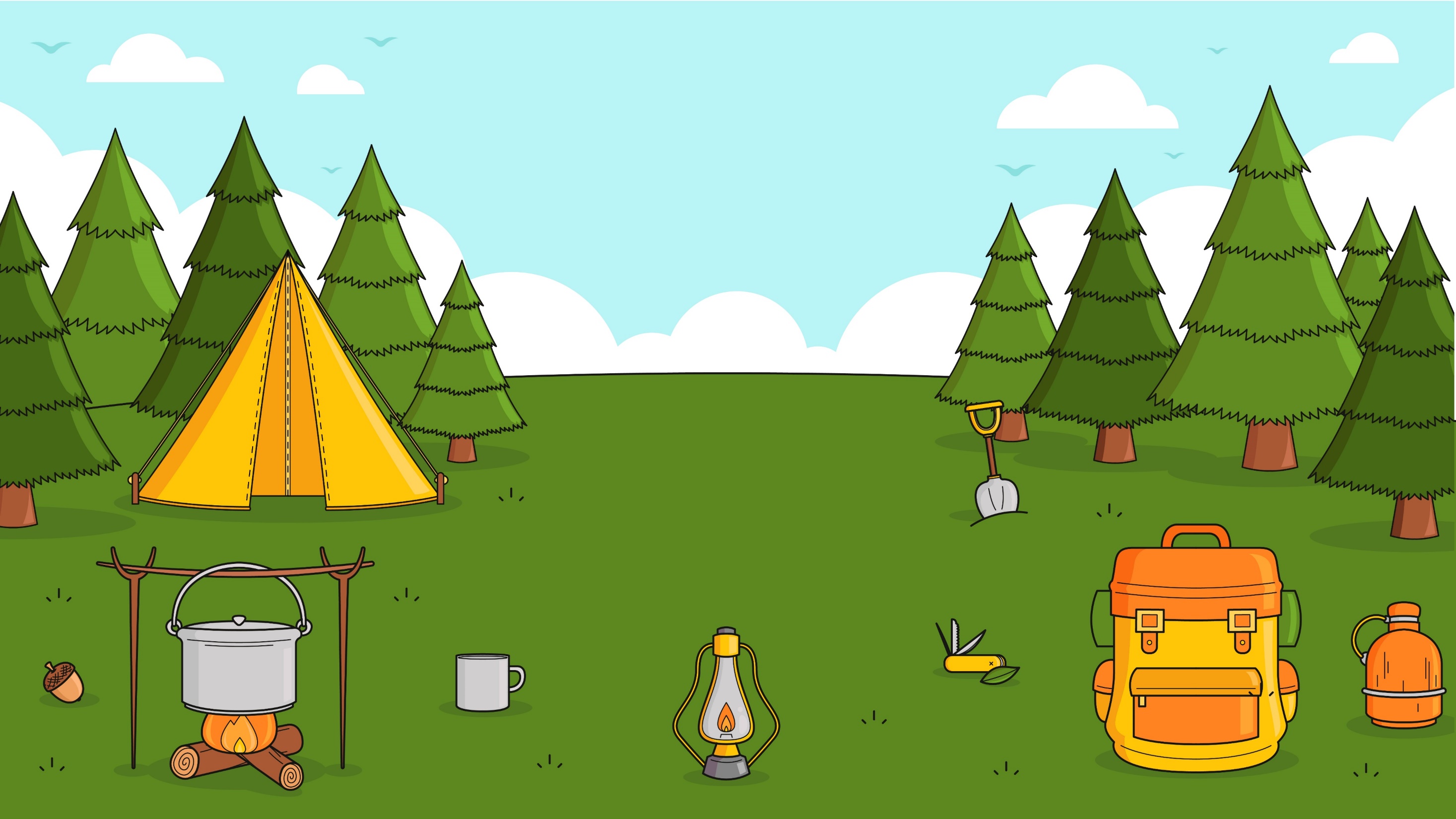 Luyện đọc nối tiếp theo khổ
Khổ 4
Khổ 3
Trăm núi với nghìn sông 
Thoắt gần trong gang tấc 
Chuông điện thoại reo giòn 
Những niềm vui bất chợt
4
3
Một hôm, đường dây đứt 
Không một hồi chuông reo 
Cả nhà cứ nhìn nhau
Như có ai đi vắng…
[Speaker Notes: HS nêu từ khó xong GV gõ ngay từ đó trên BÀI GIẢNG ĐANG TRÌNH CHIẾU luôn mà không cần phải thoát ra. (KHI ĐANG TRÌNH CHIẾU GV CLICK CHUỘT VÀO KHUNG TỪ KHÓ ĐỌC VÀ GÕ)]
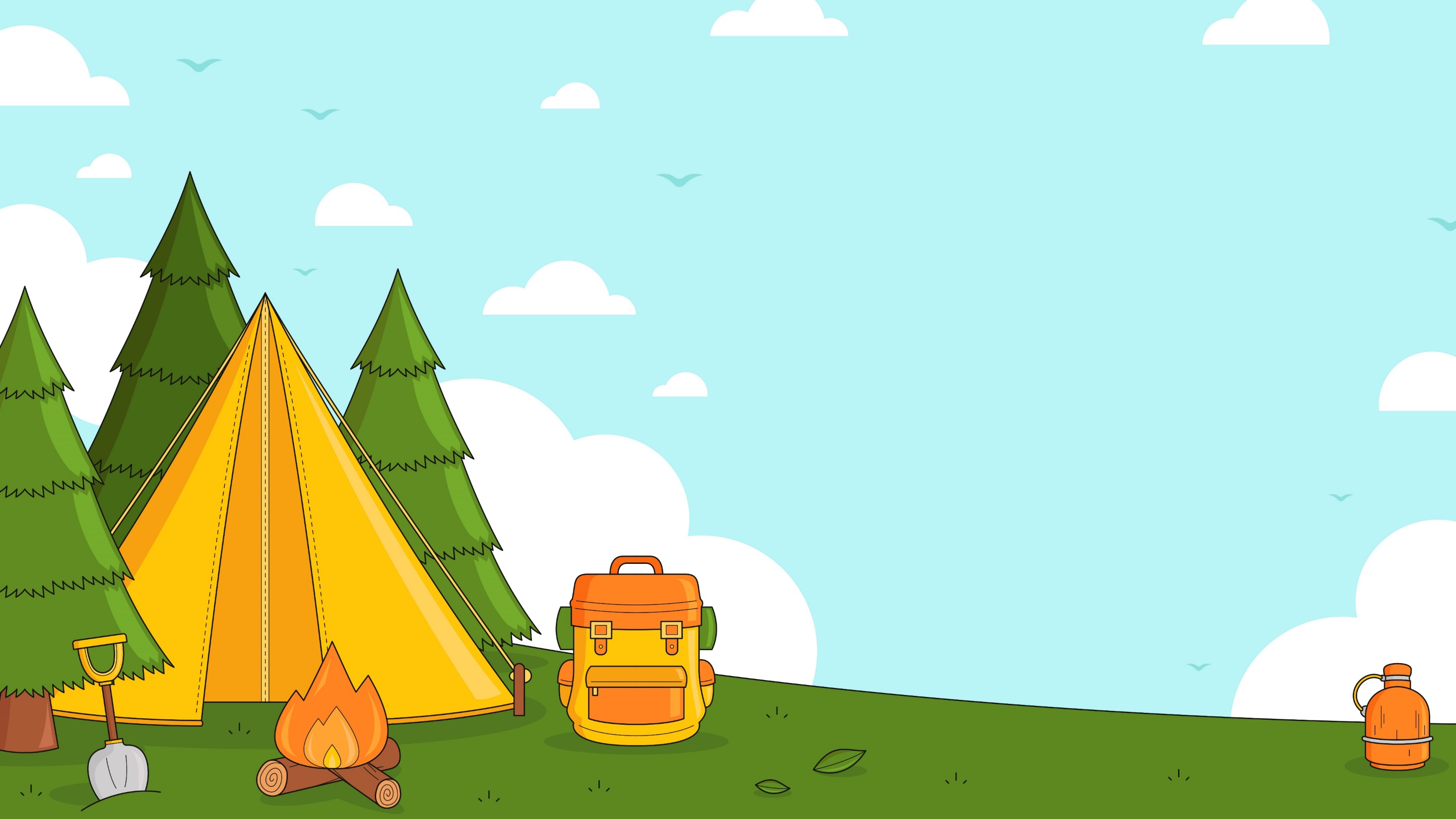 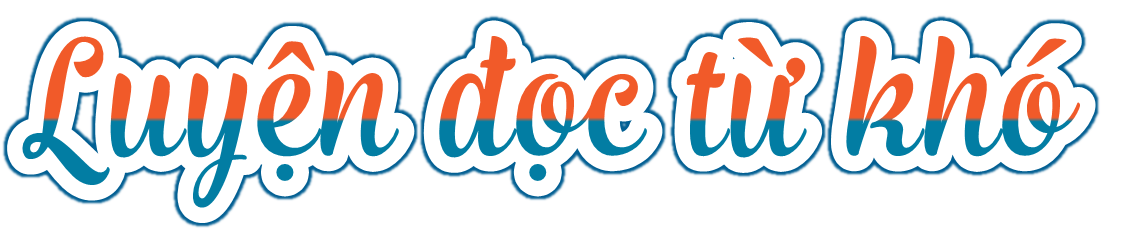 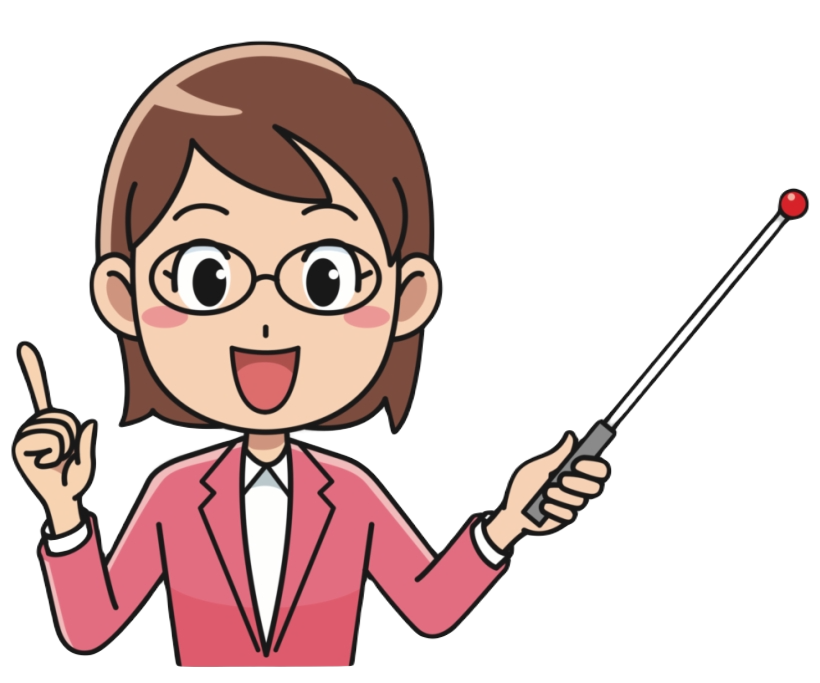 xa ngái
quá chừng
reo vui
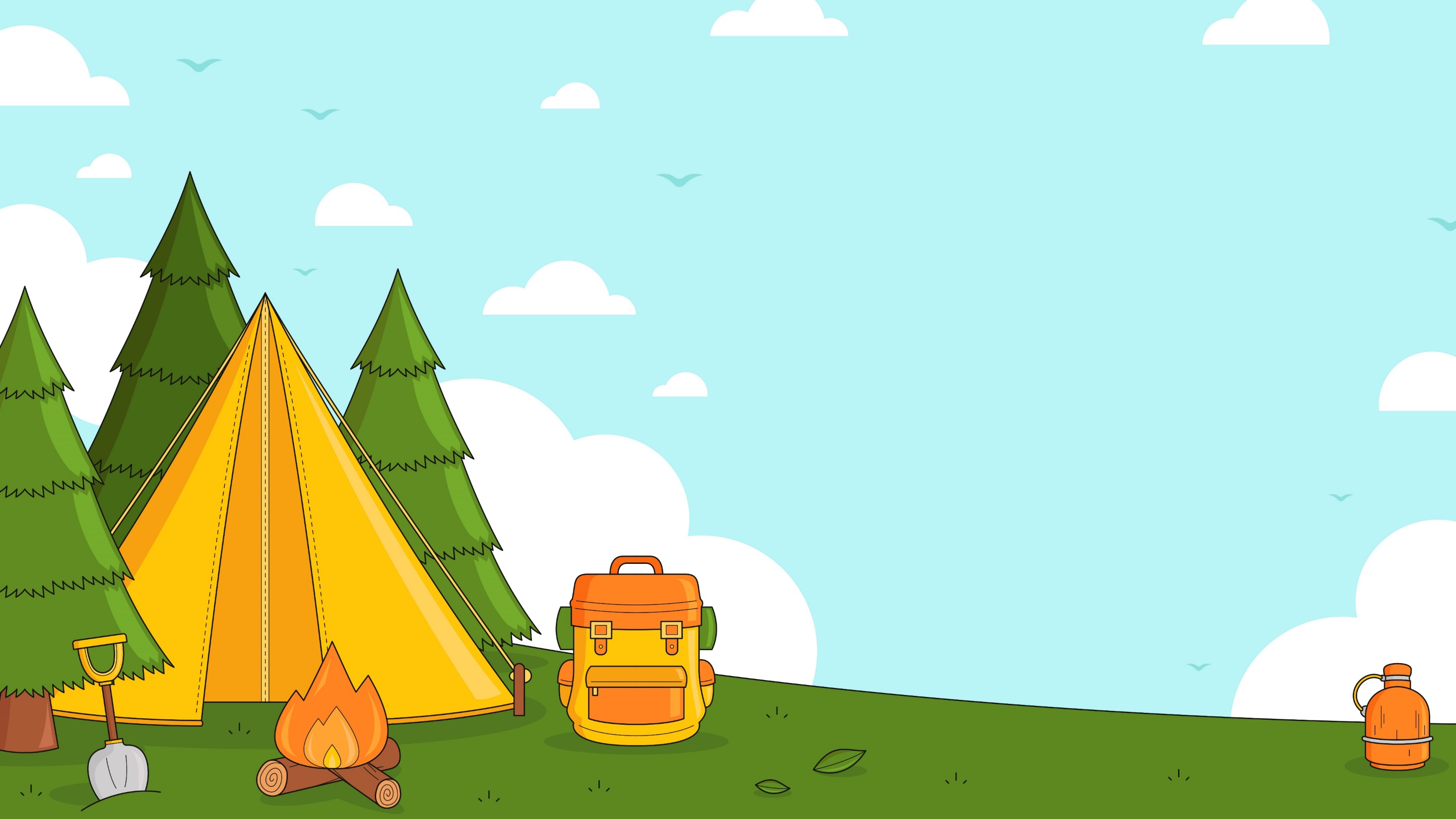 HD ngắt nhịp thơ
Chẳng thấy ông nội đâu
Mà giọng ông  nói đấy.
Áp tai vào ống nghe
Đỡ nhớ ông  biết mấy!

Quê nội  thì xa ngái
Chưa một lần  về thăm 
Chỉ nghe qua  điện thoại
Mà quá chừng  nhớ mong.
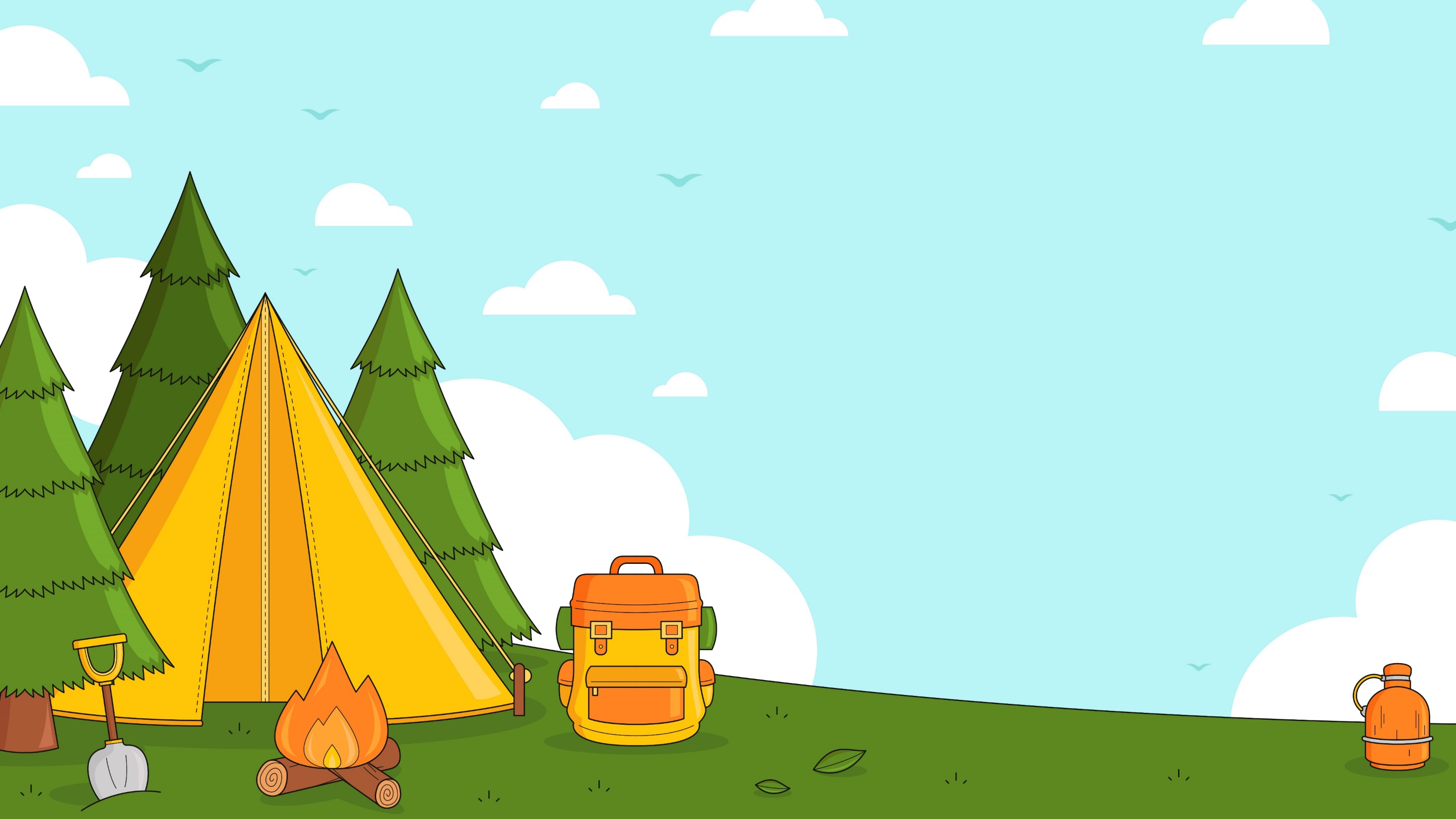 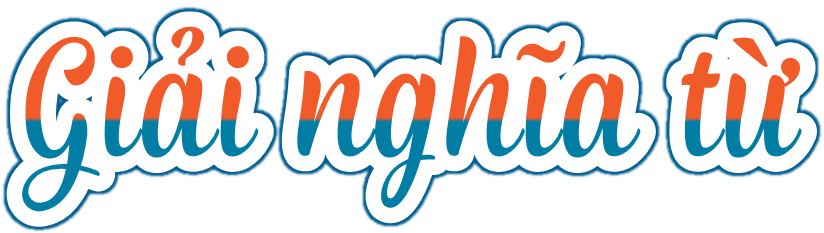 xa ngái:
bất chợt:
xa và cách trở về không gian, thời gian
xảy ra bất ngờ trong khoảnh khắc.
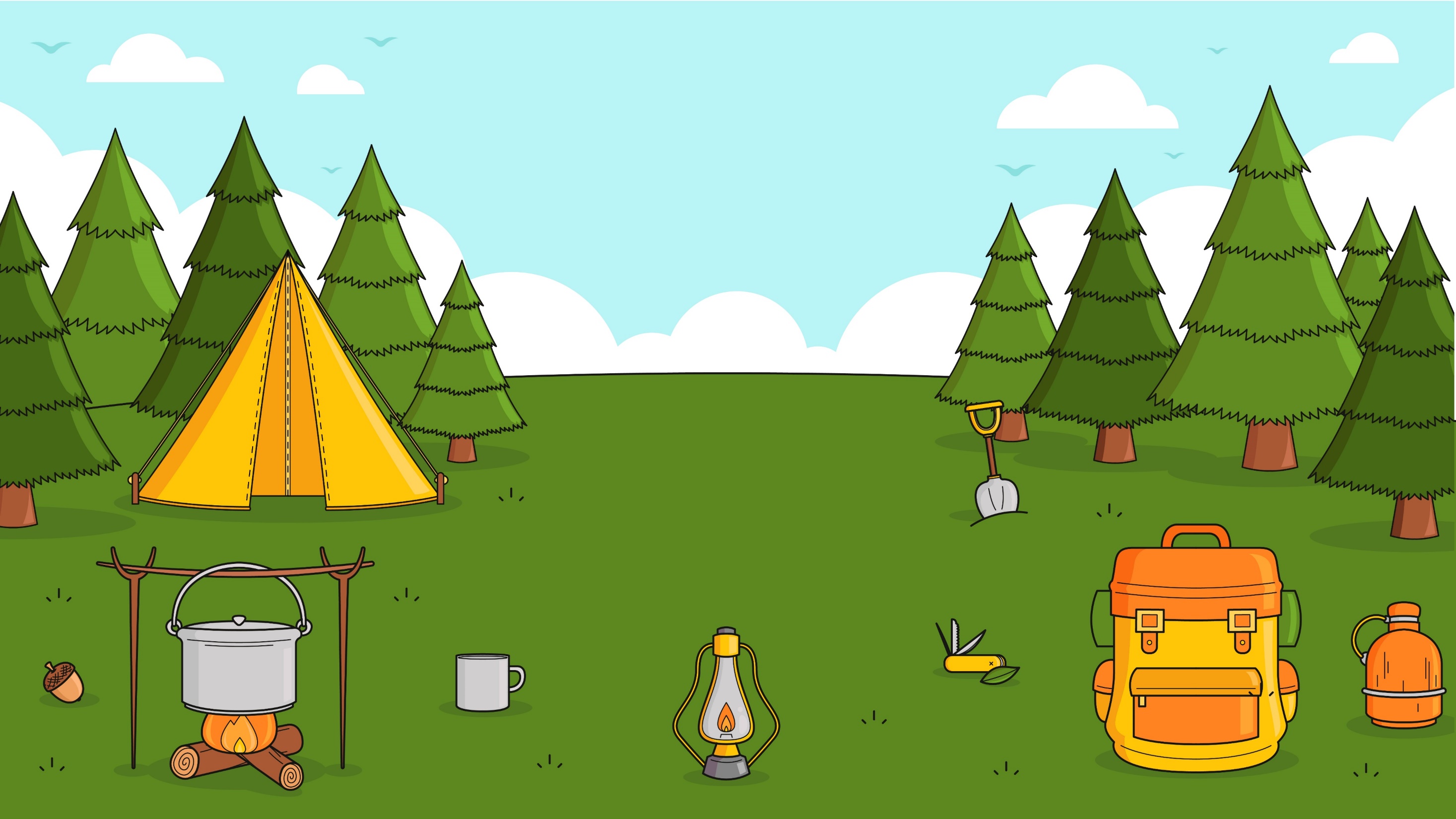 Luyện đọc trước lớp
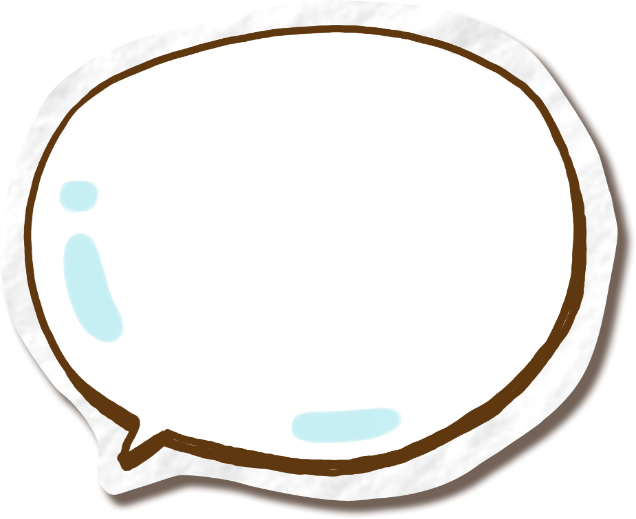 Tiêu chí
đánh giá
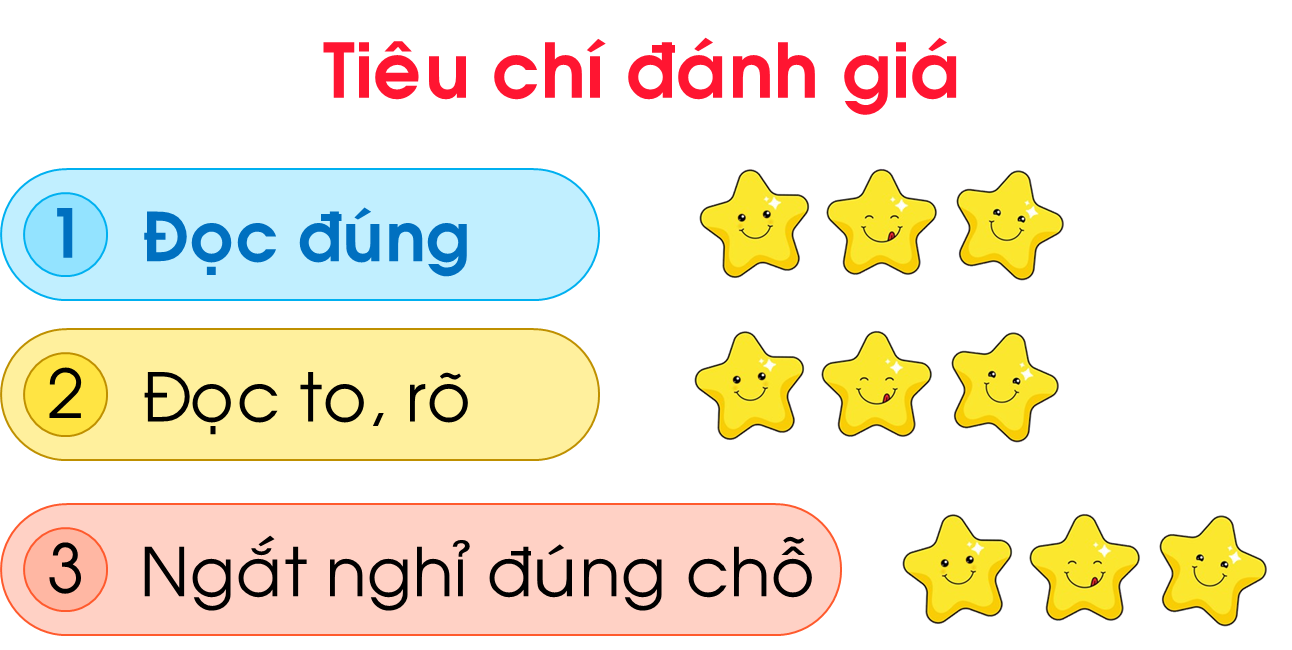 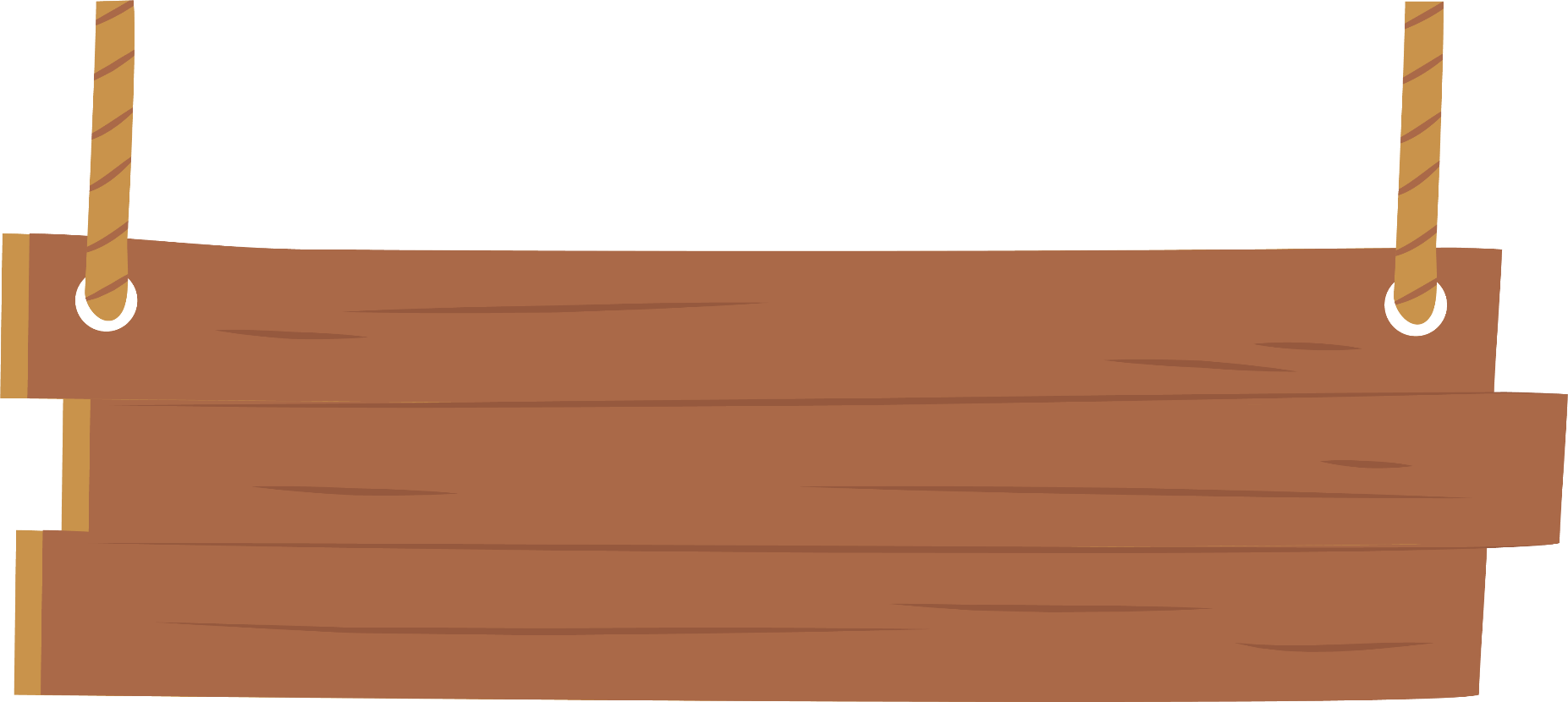 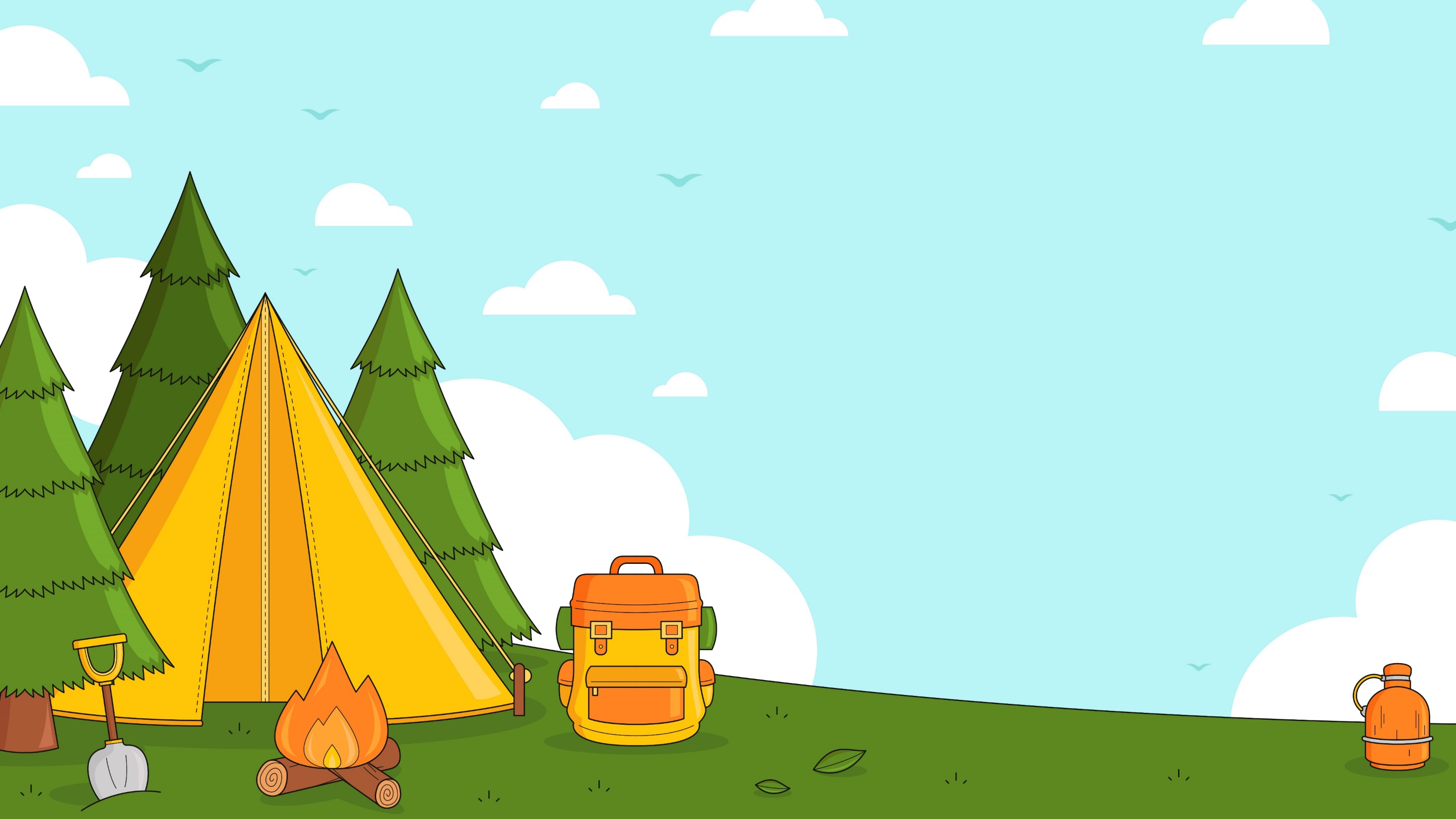 Luyện đọc HIỂU
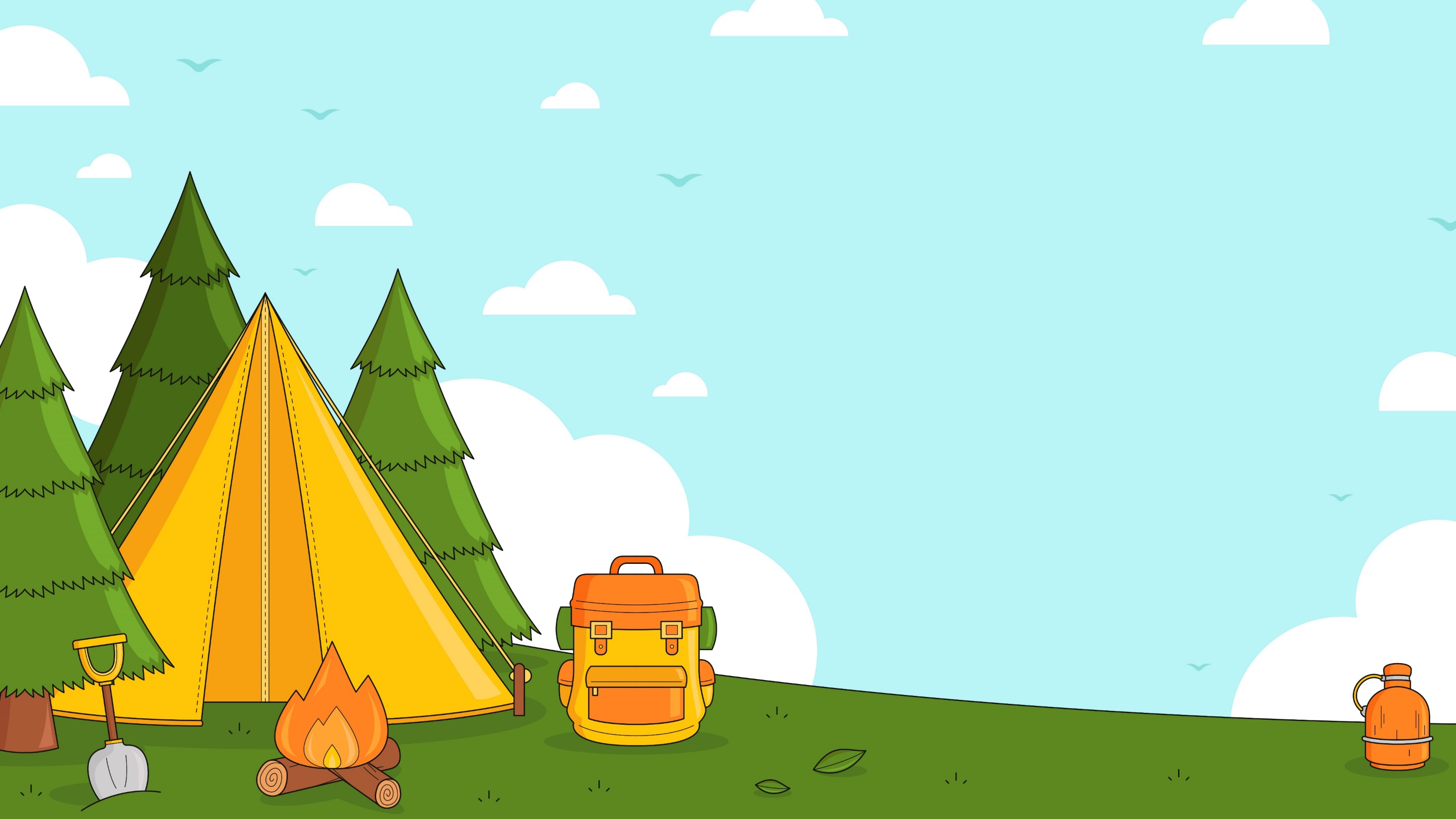 Luyện đọc hiểu
TRAO ĐỔI NHÓM ĐÔI
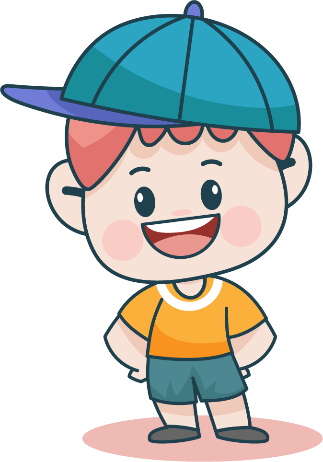 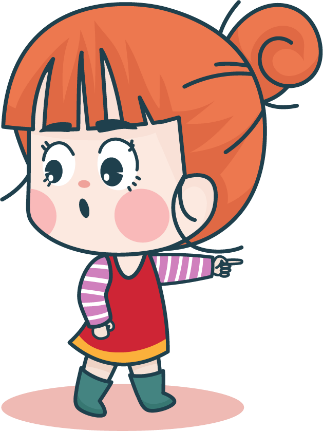 Bạn nhỏ kể về điều gì trong khổ thơ đầu?
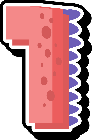 Những dòng thơ nào trong bài diễn tả tình cảm của bạn nhỏ với ông nội?
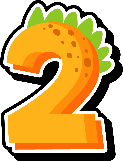 Cả nhà bạn nhỏ cảm thấy thế nào khi đường dây điện thoại bị đứt?Vì sao?
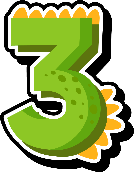 Em thích hình ảnh nào trong bài? Vì sao?
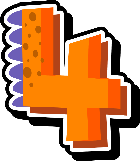 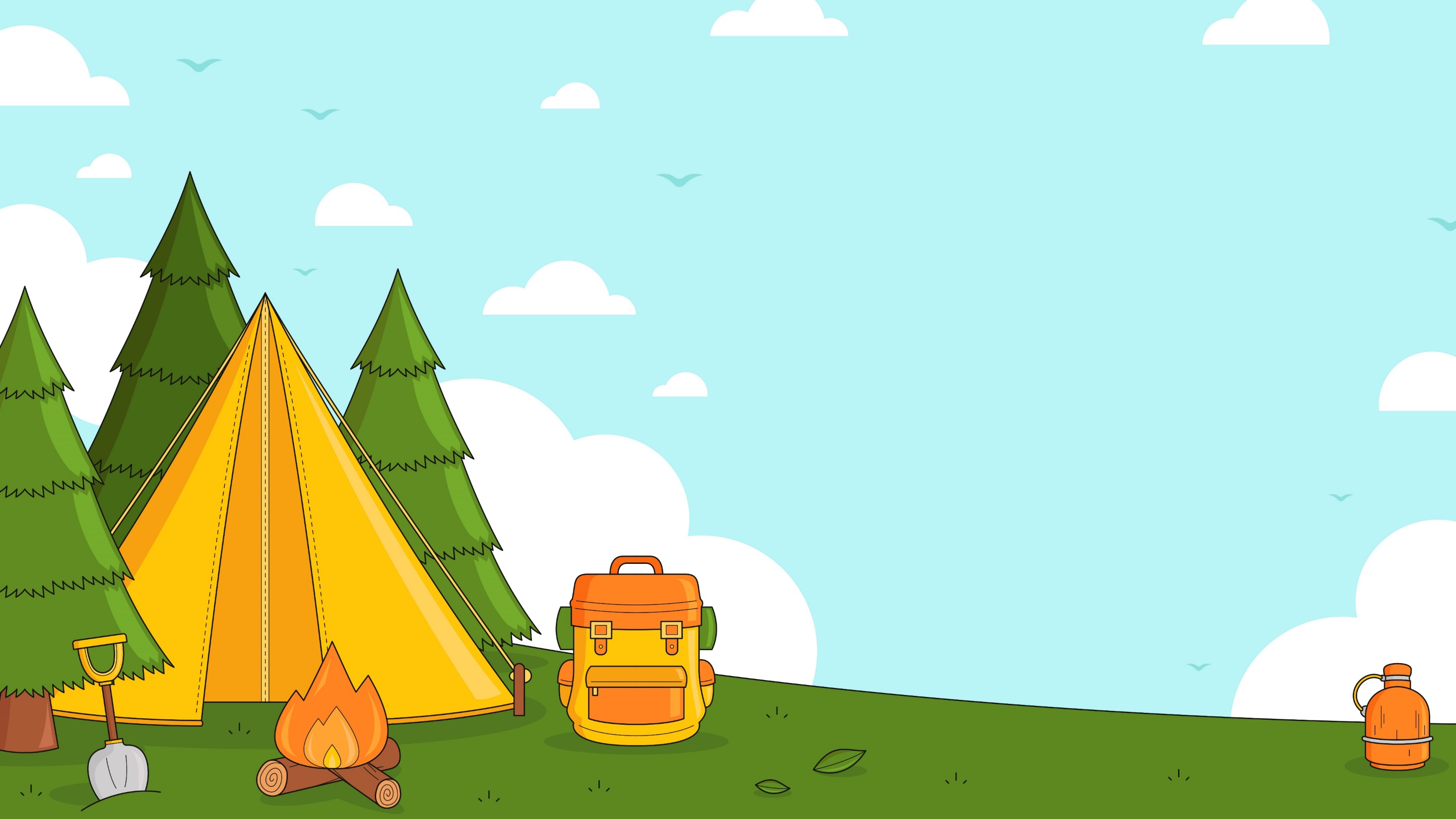 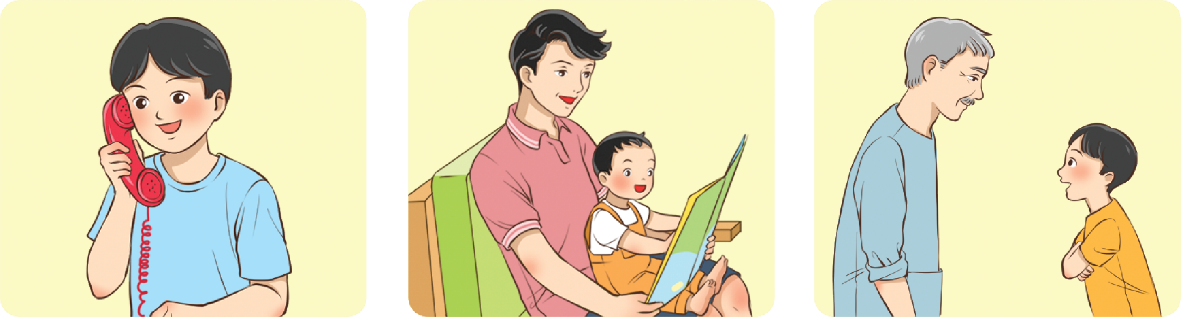 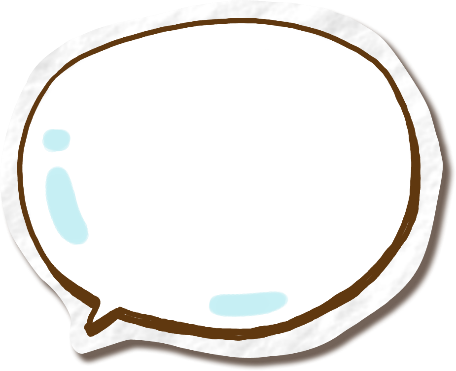 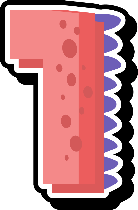 Bạn nhỏ kể về điều gì trong khổ thơ đầu?
Bạn nhỏ kể rằng mình trò chuyện với ông nội qua điện thoại được nghe thấy tiếng ông dù ông không ở đây.
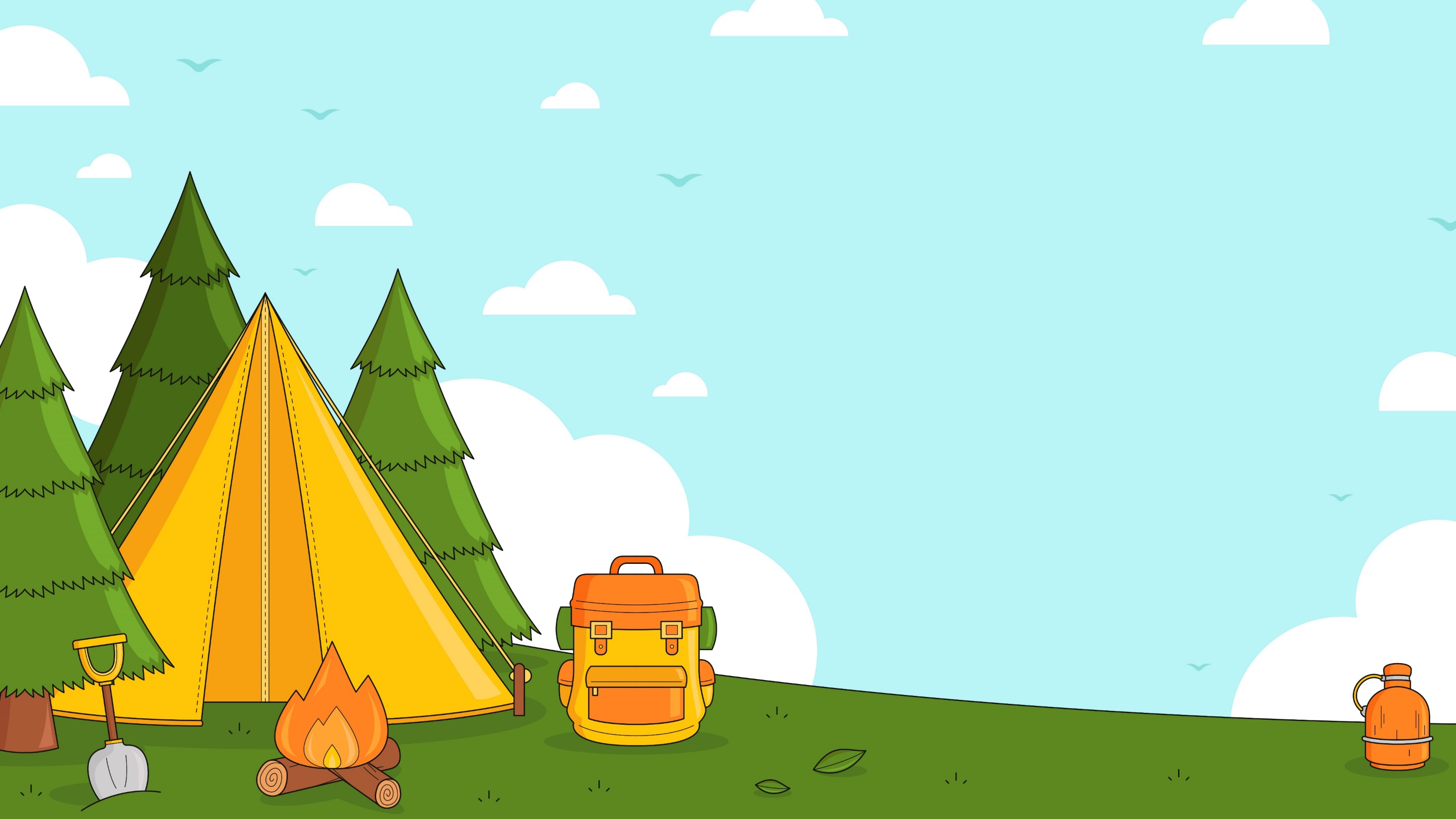 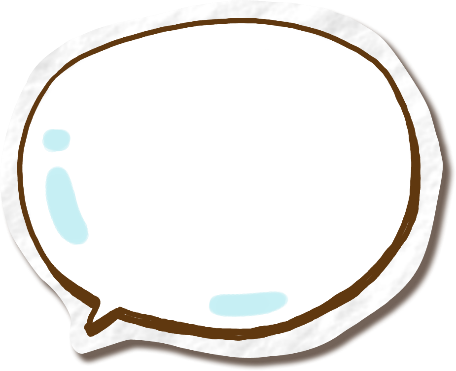 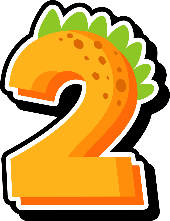 Những dòng thơ nào trong bài diễn tả tình cảm của bạn nhỏ với ông nội?
Quê nội thì xa ngái
Chưa một lần về thăm 
Chỉ nghe qua điện thoại 
Mà quá chừng nhớ mong
Chẳng thấy ông nội đâu 
Mà giọng ông nói đấy
Áp tai vào ống nghe 
Đỡ nhớ ông biết mấy!
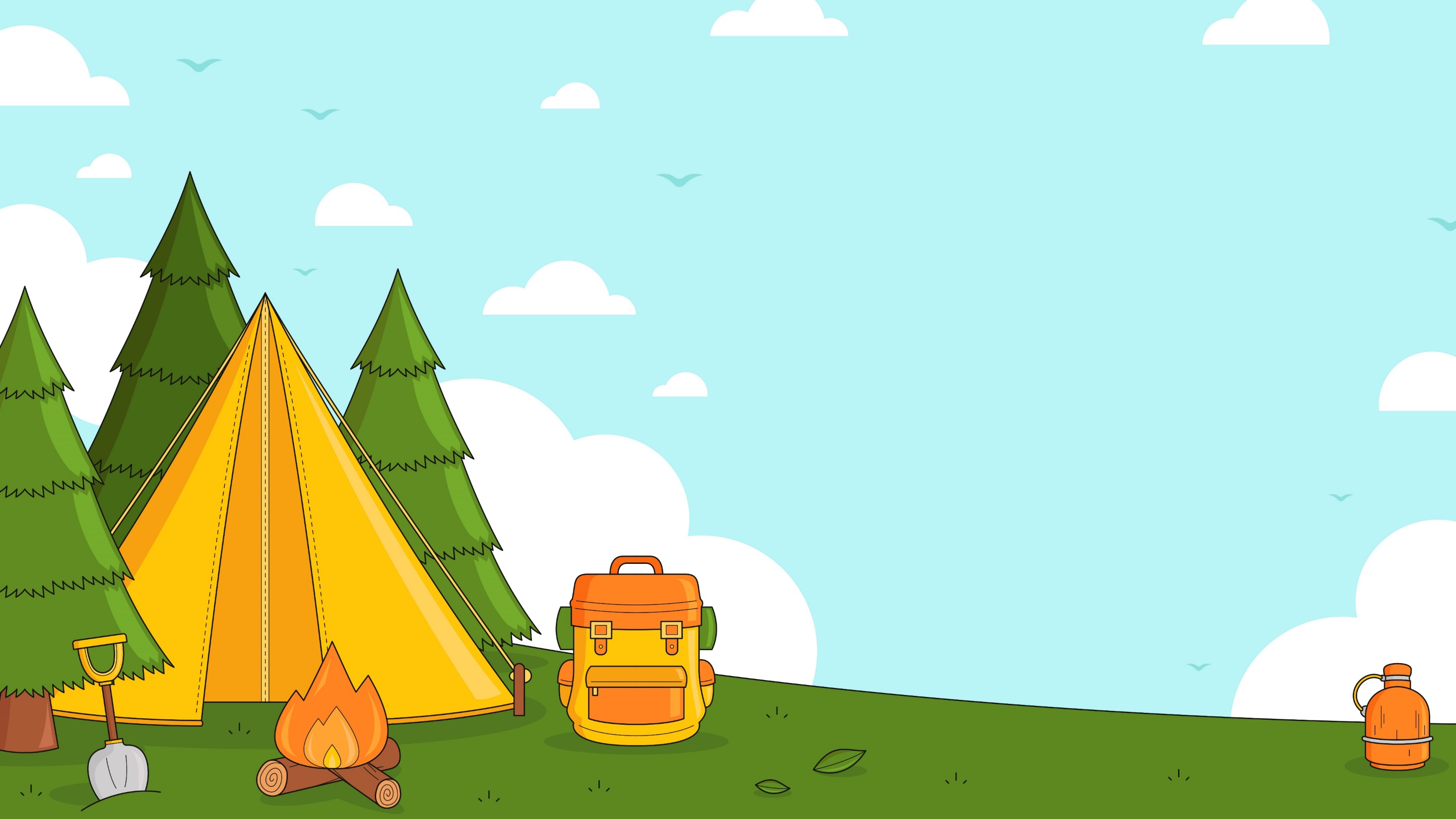 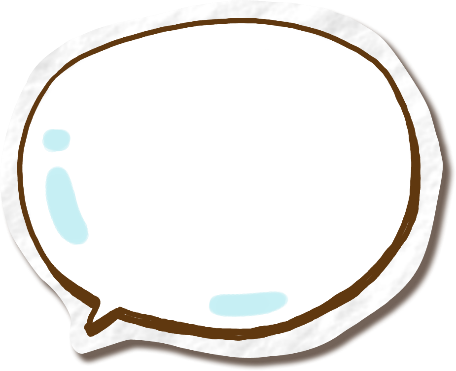 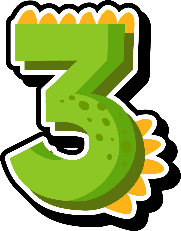 Cả nhà bạn nhỏ cảm thấy thế nào khi đường dây điện thoại bị đứt? Vì sao?
Cả nhà thấy buồn, hụt hẫng, như có người vắng nhà.
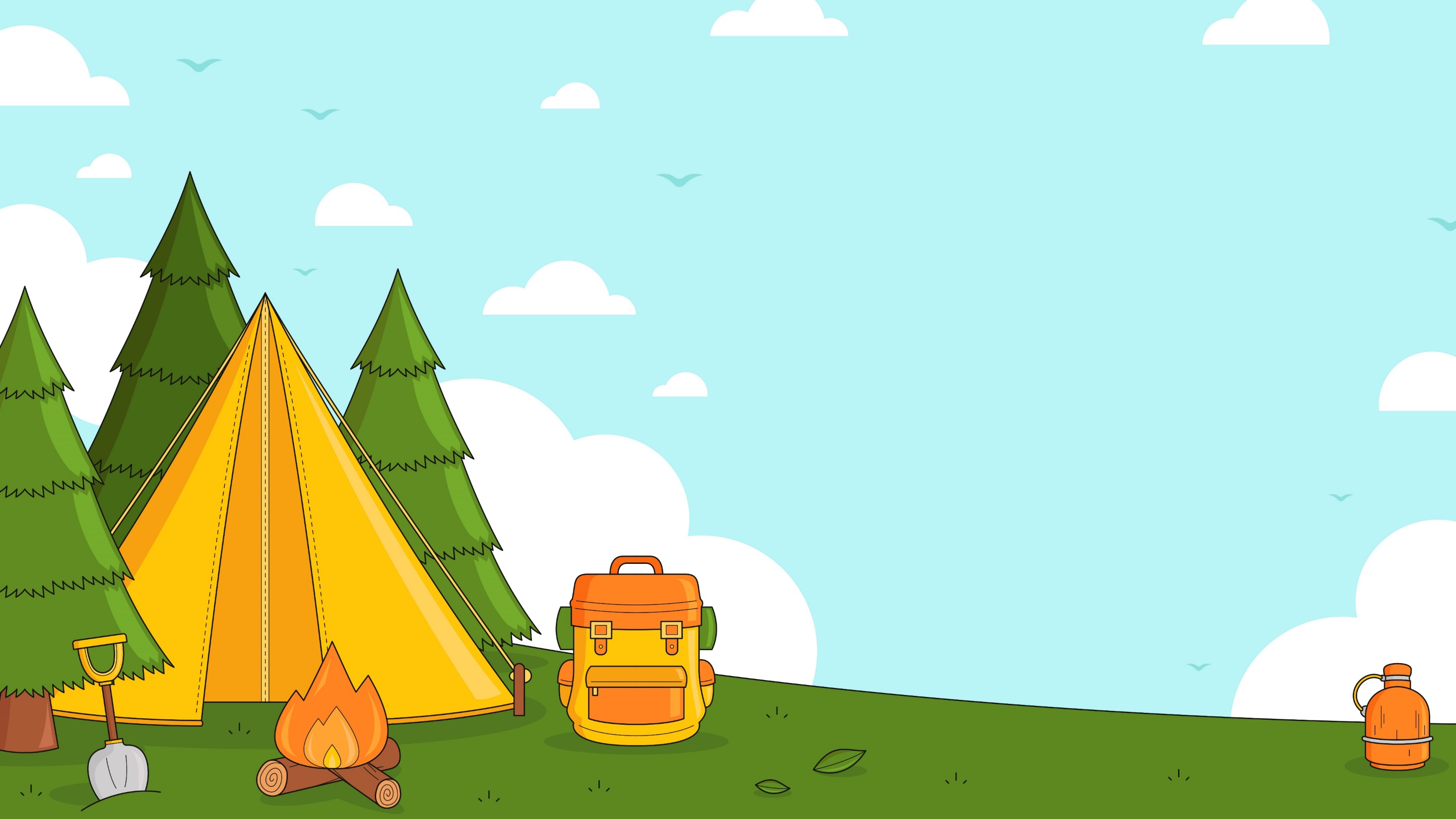 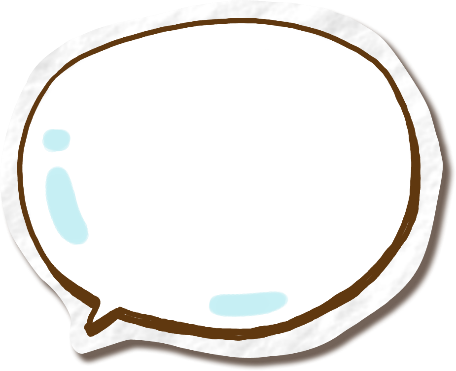 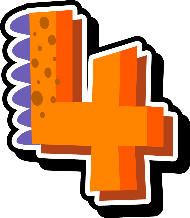 Em thích hình ảnh nào trong bài? Vì sao?
Em thích nhất hình ảnh khi đường dây điện thoại bị đứt cả nhà ai cũng nhớ mong, như có người đi vắng. Điều này thể hiện tình cảm của bạn nhỏ bố mẹ với ông nội.
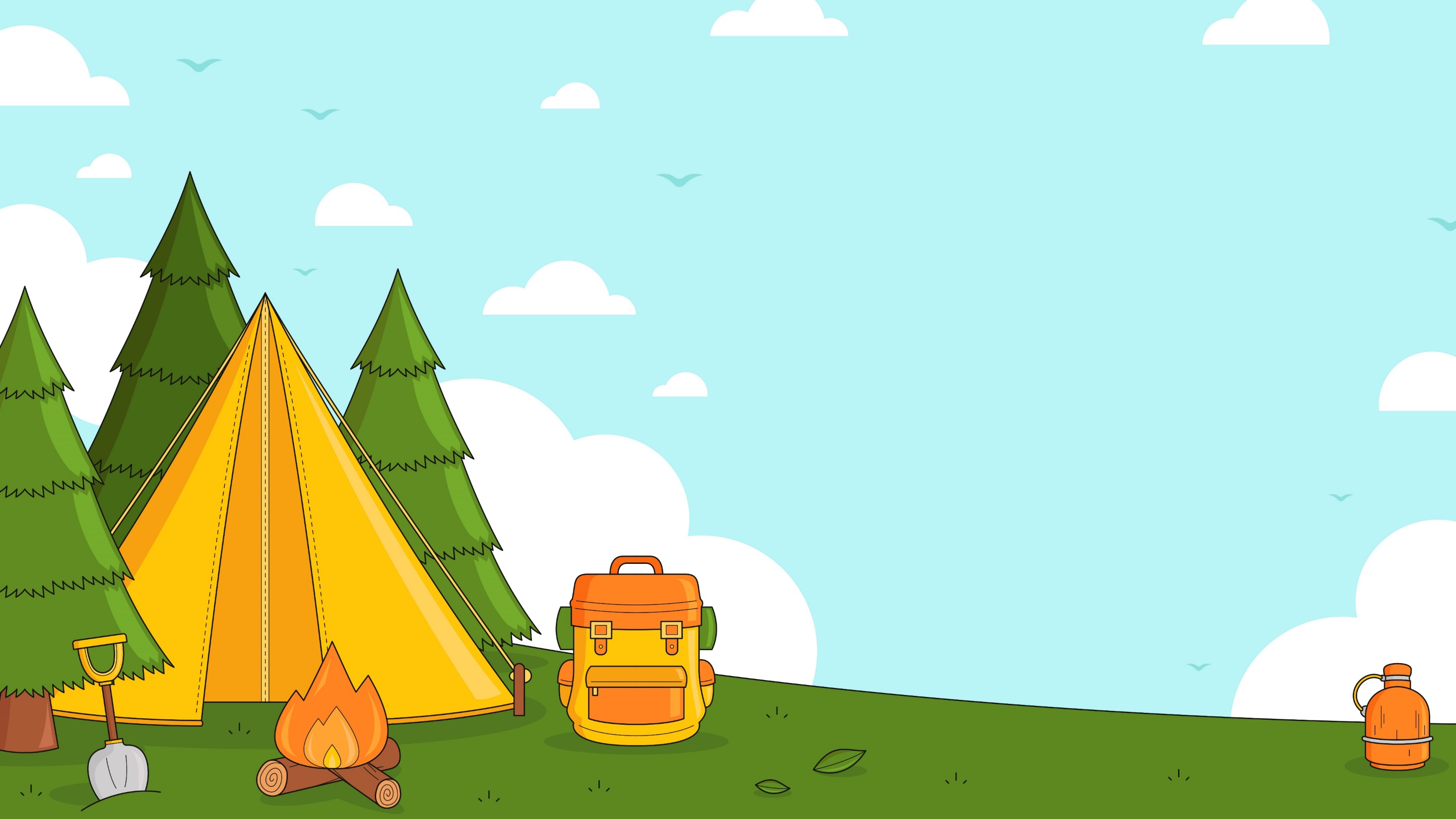 Theo em, nội dung chính của bài đọc là gì?
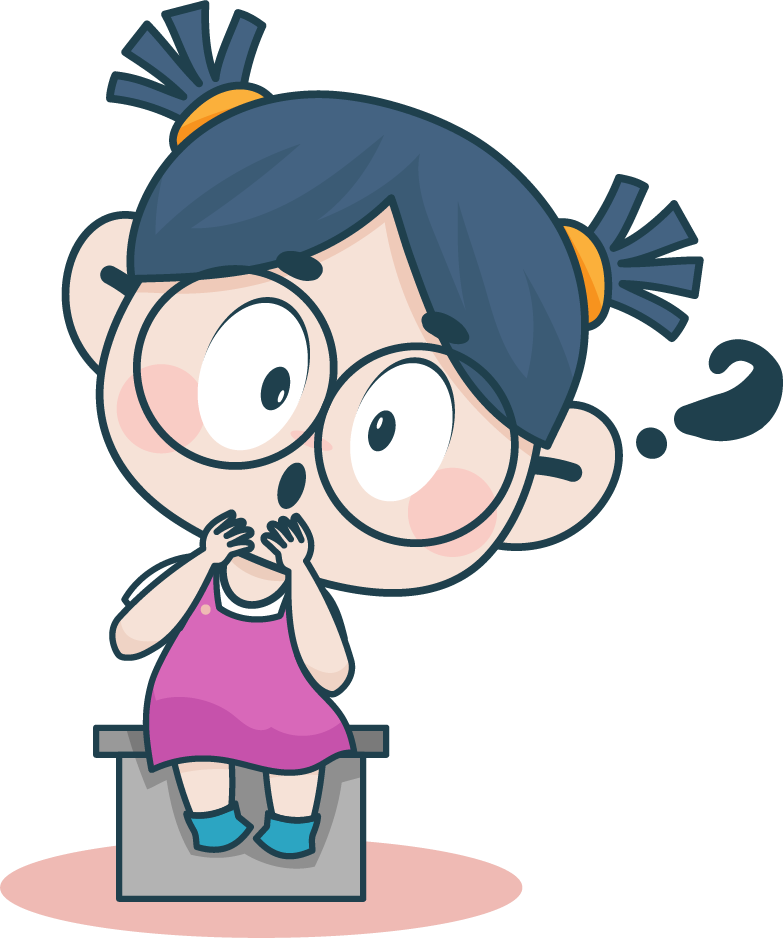 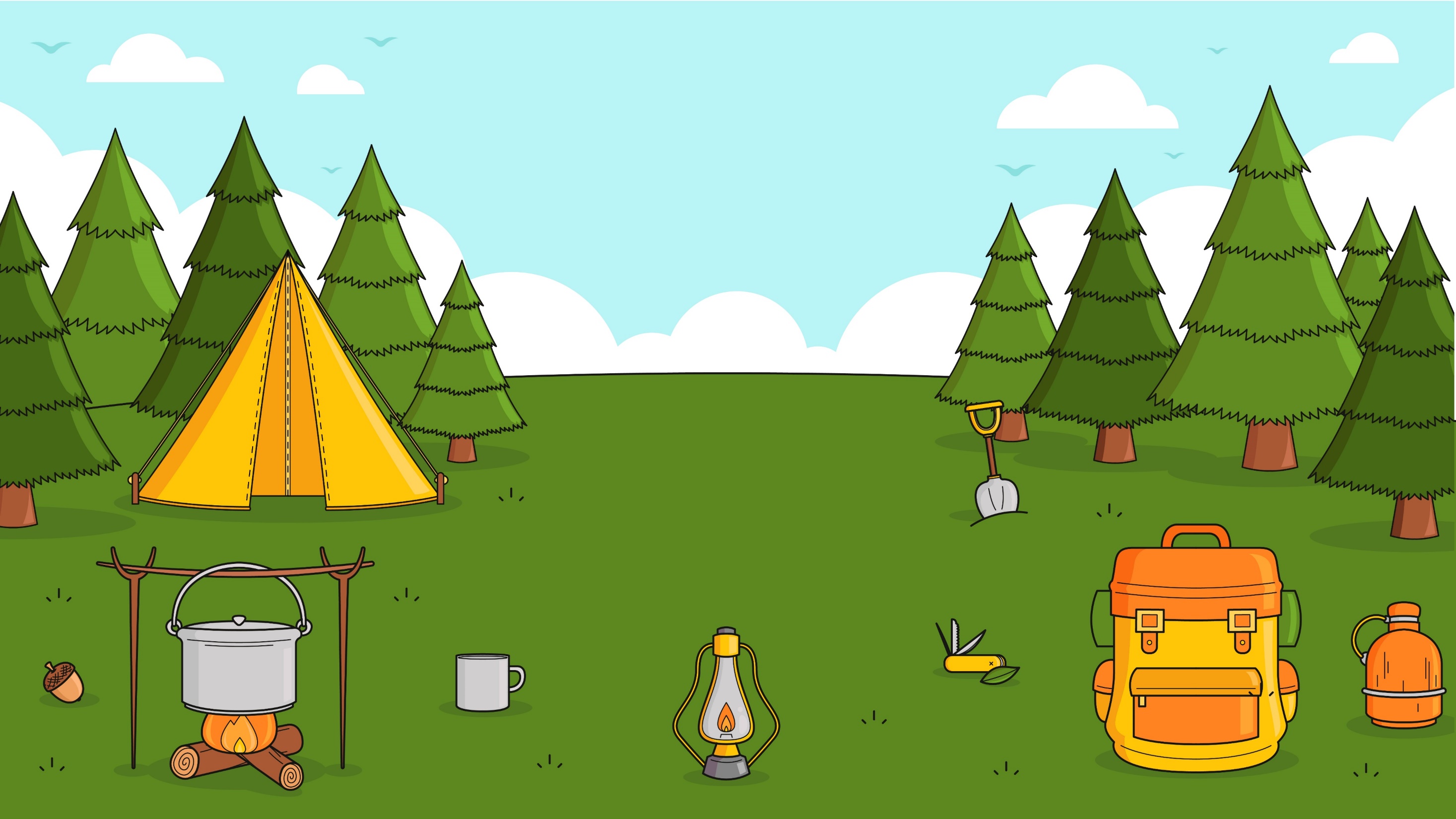 Tình cảm ông cháu, niềm vui, niềm hạnh phúc khi trò chuyện qua điện thoại, nỗi buồn khi đường dây điện thoại bị hỏng.
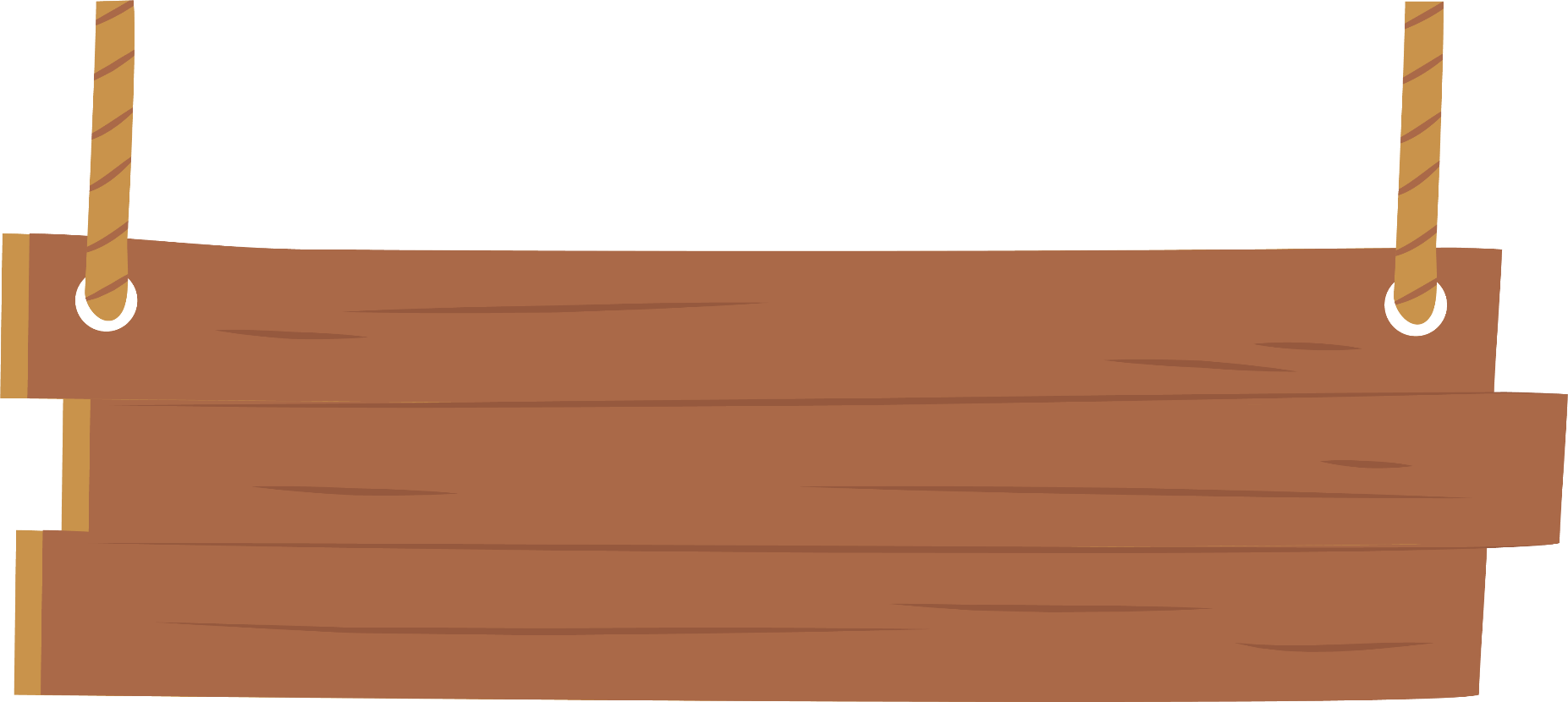 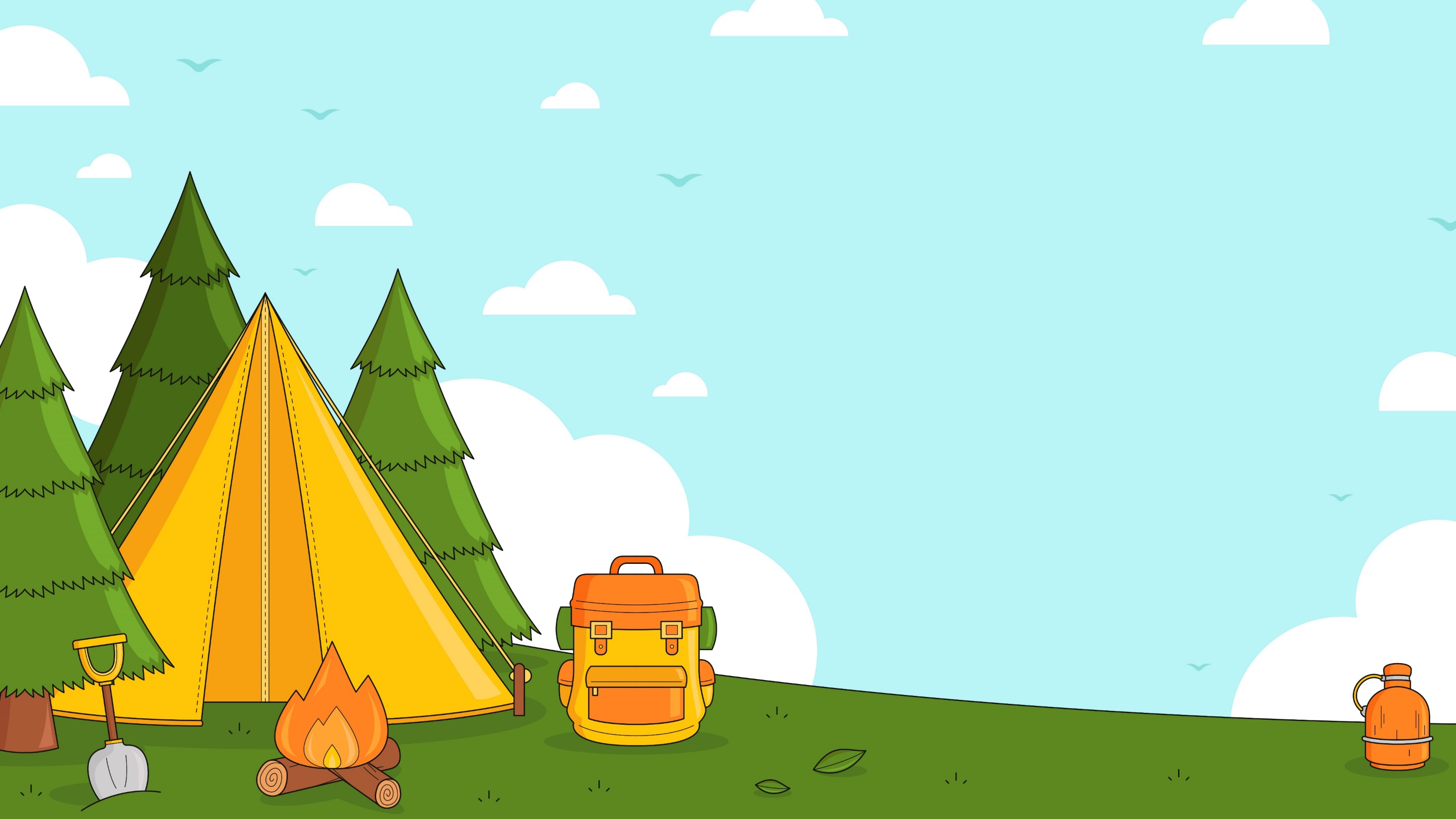 Luyện đọc LẠI
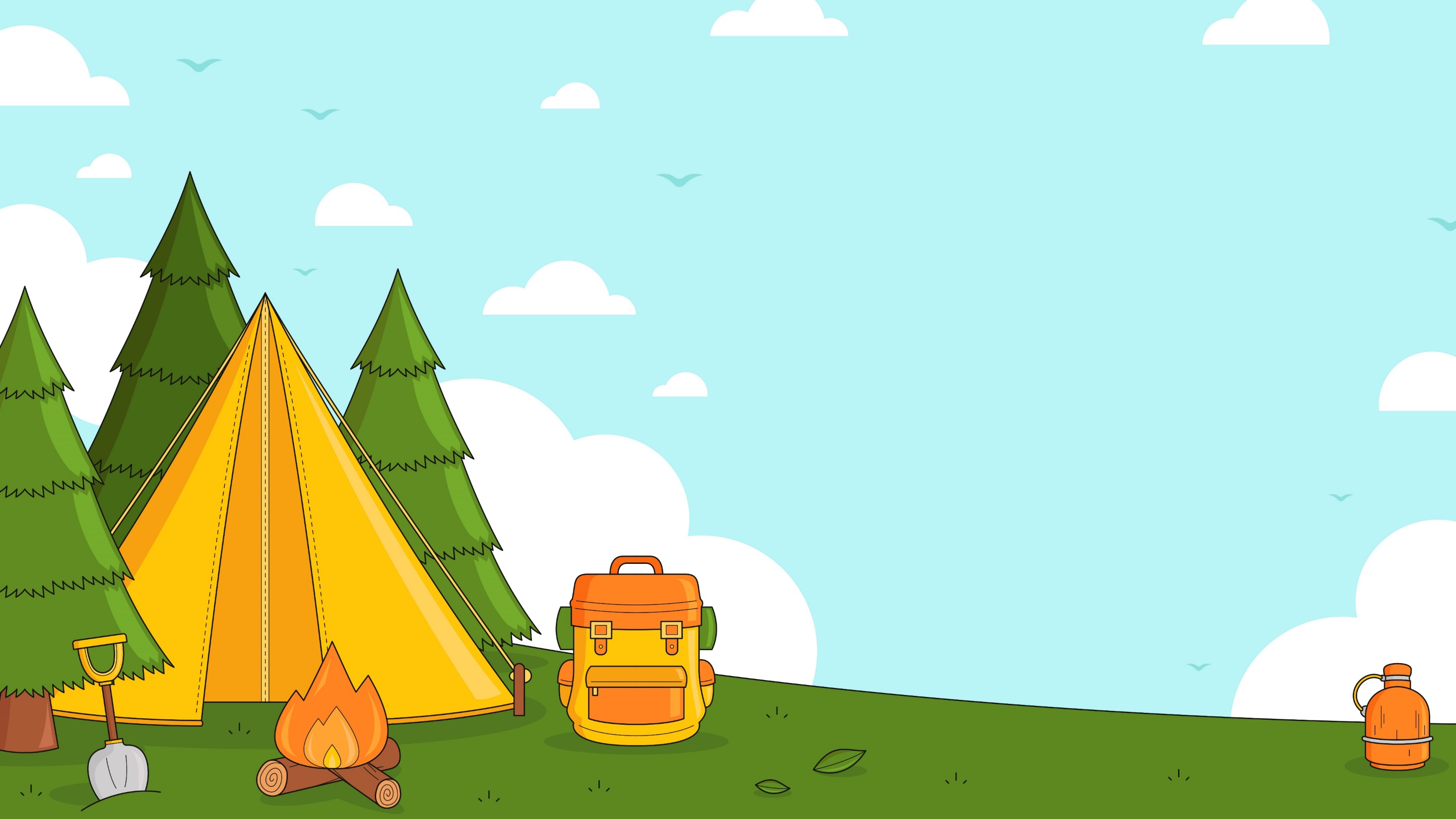 Theo em, giọng đọc của bài như thế nào?
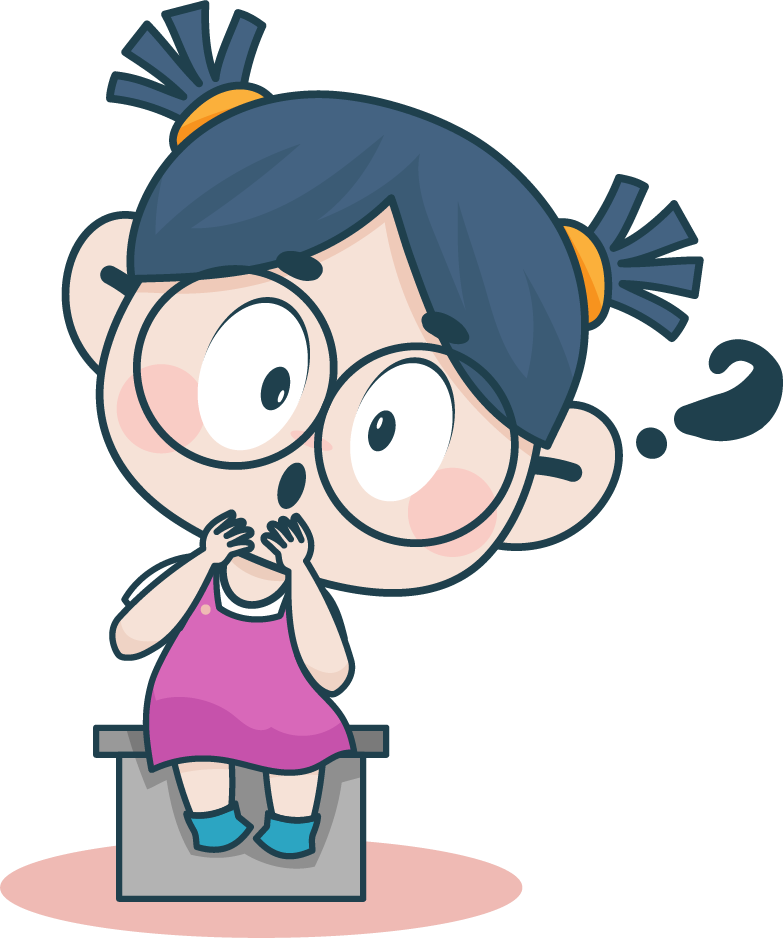 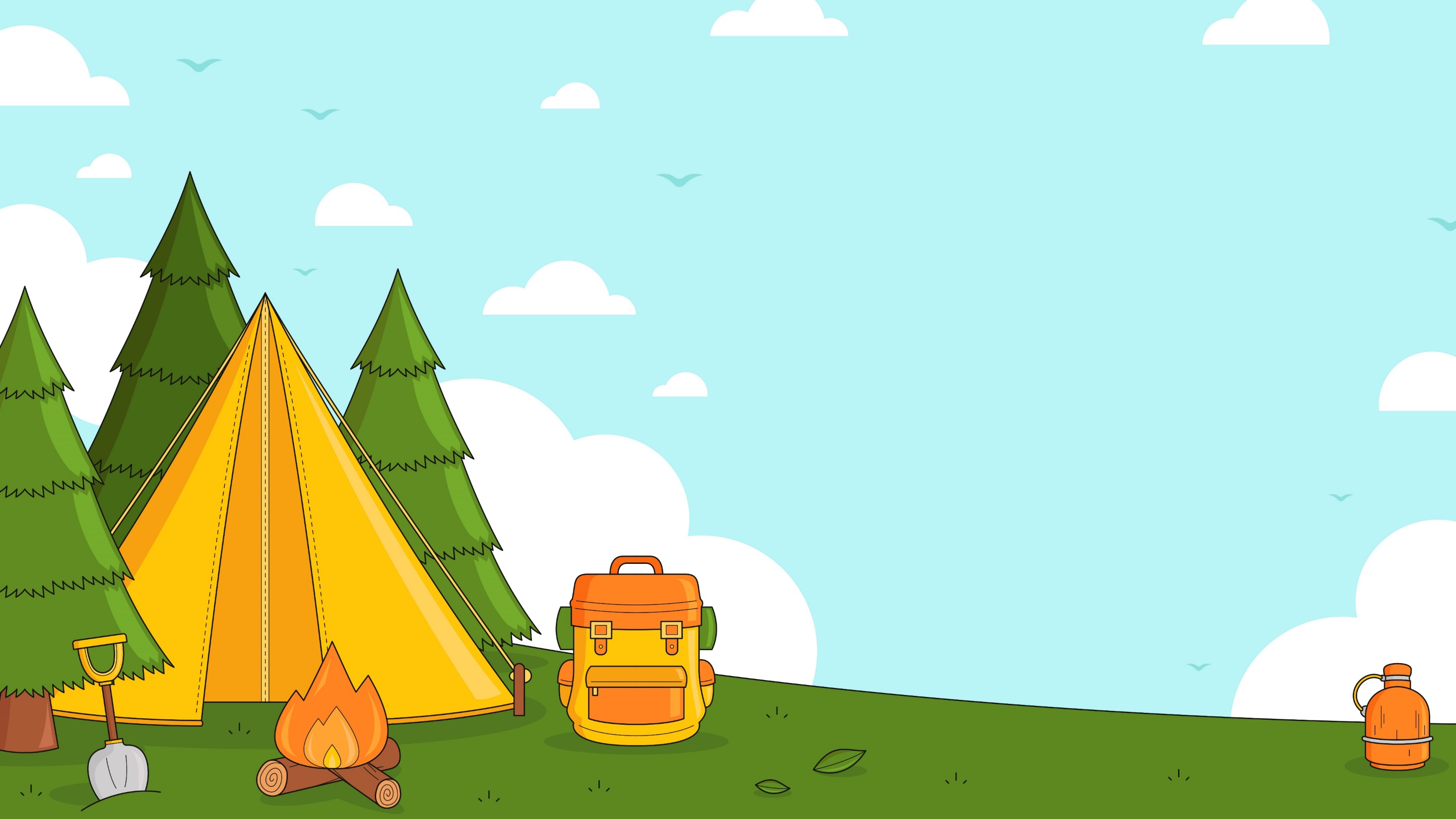 Như có ai đi vắng
Chẳng thấy ông nội đâu
Mà giọng ông nói đấy
Áp tai vào ống nghe 
Đỡ nhớ ông biết mấy!

Quê nội thì xa ngái
Chưa một lần về thăm 
Chỉ nghe qua điện thoại 
Mà quá chừng nhớ mong
Trăm núi với nghìn sông 
Thoắt gần trong gang tấc 
Chuông điện thoại reo giòn 
Những niềm vui bất chợt

Một hôm, đường dây đứt 
Không một hồi chuông reo 
Cả nhà cứ nhìn nhau
Như có ai đi vắng…
Cao Xuân Sơn
Lắng nghe đọc mẫu
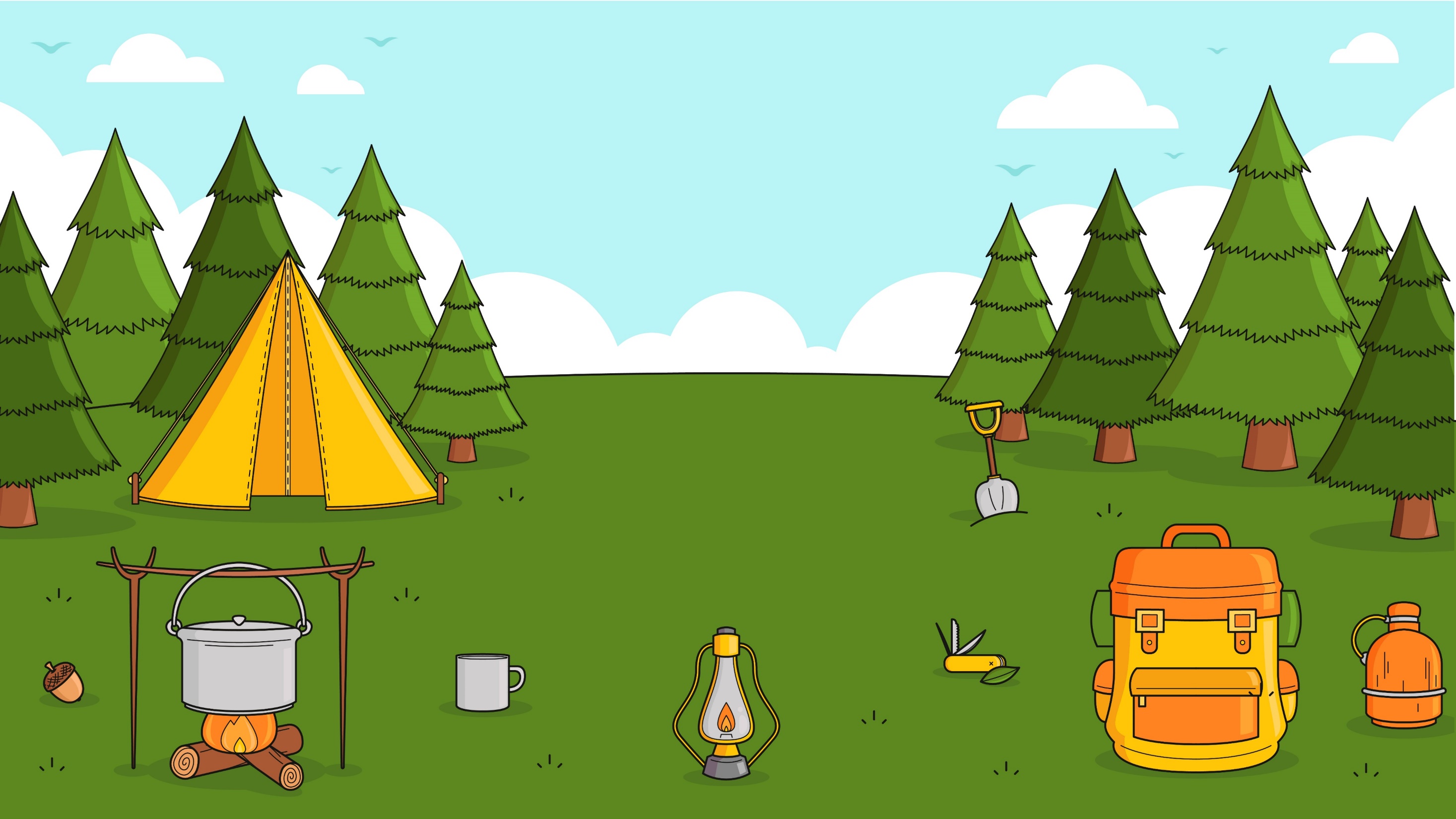 Luyện đọc trong nhóm
TRAO ĐỔI NHÓM ĐÔI
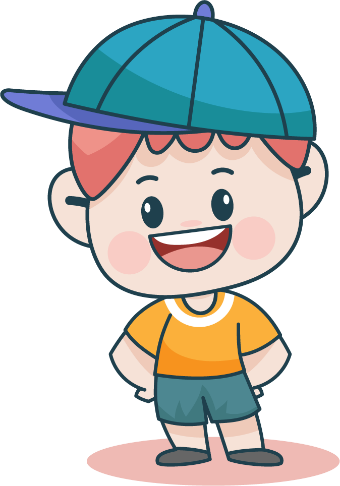 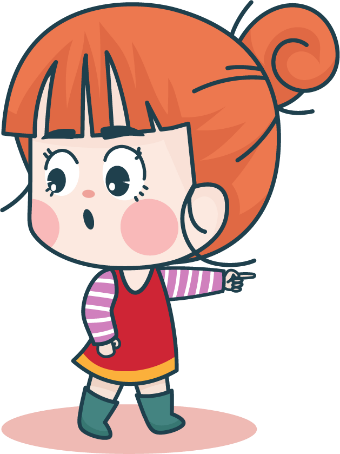 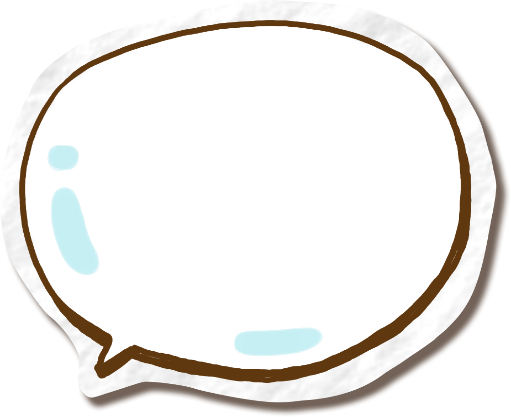 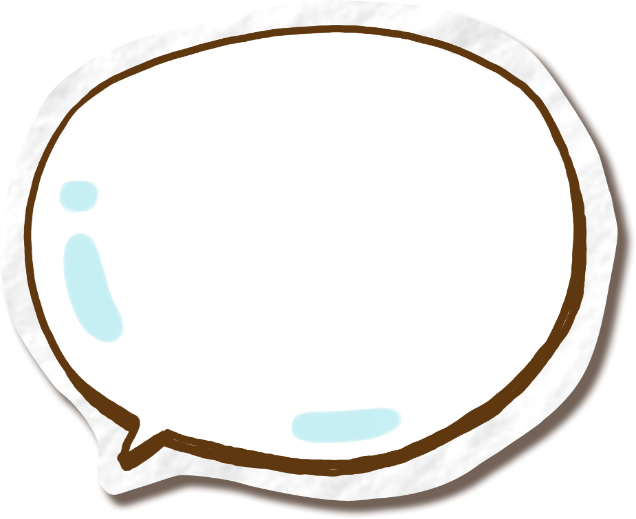 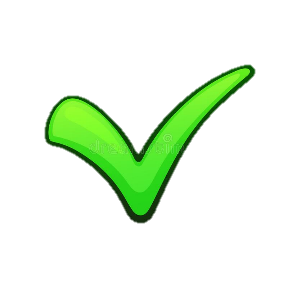 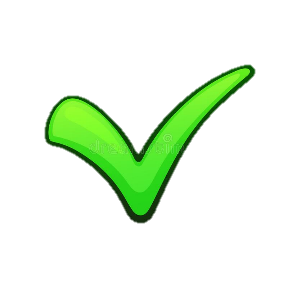 Tiêu chí
đánh giá
Yêu cầu
Tất cả thành viên đều đọc.
Giải nghĩa từ cùng nhau.
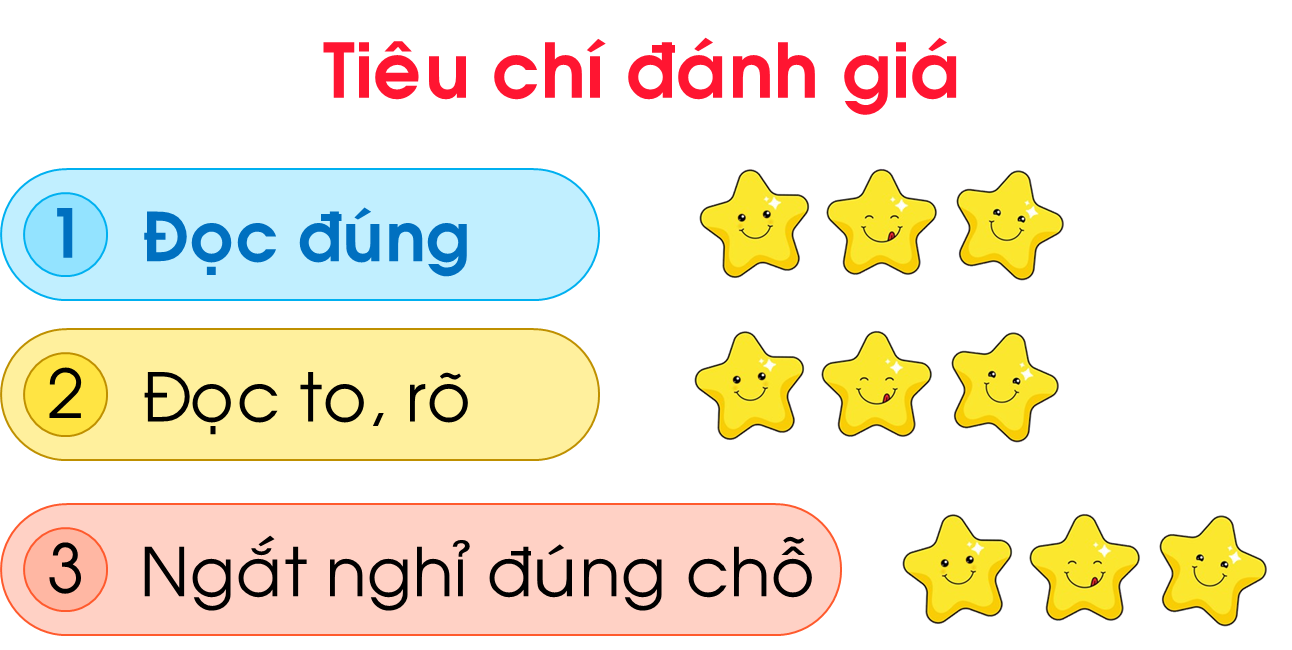 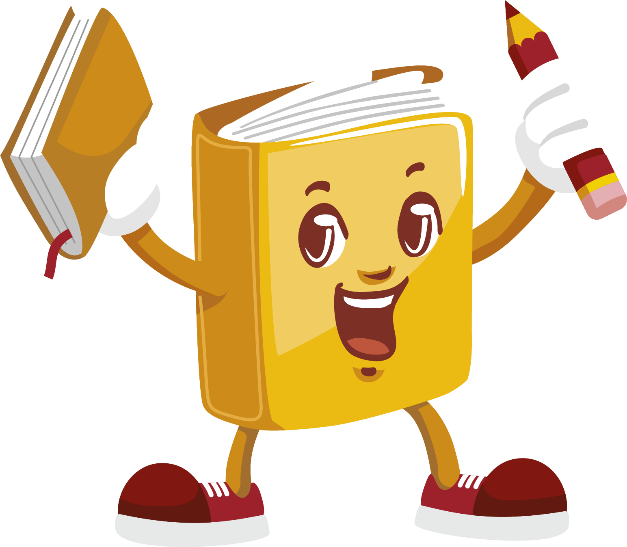 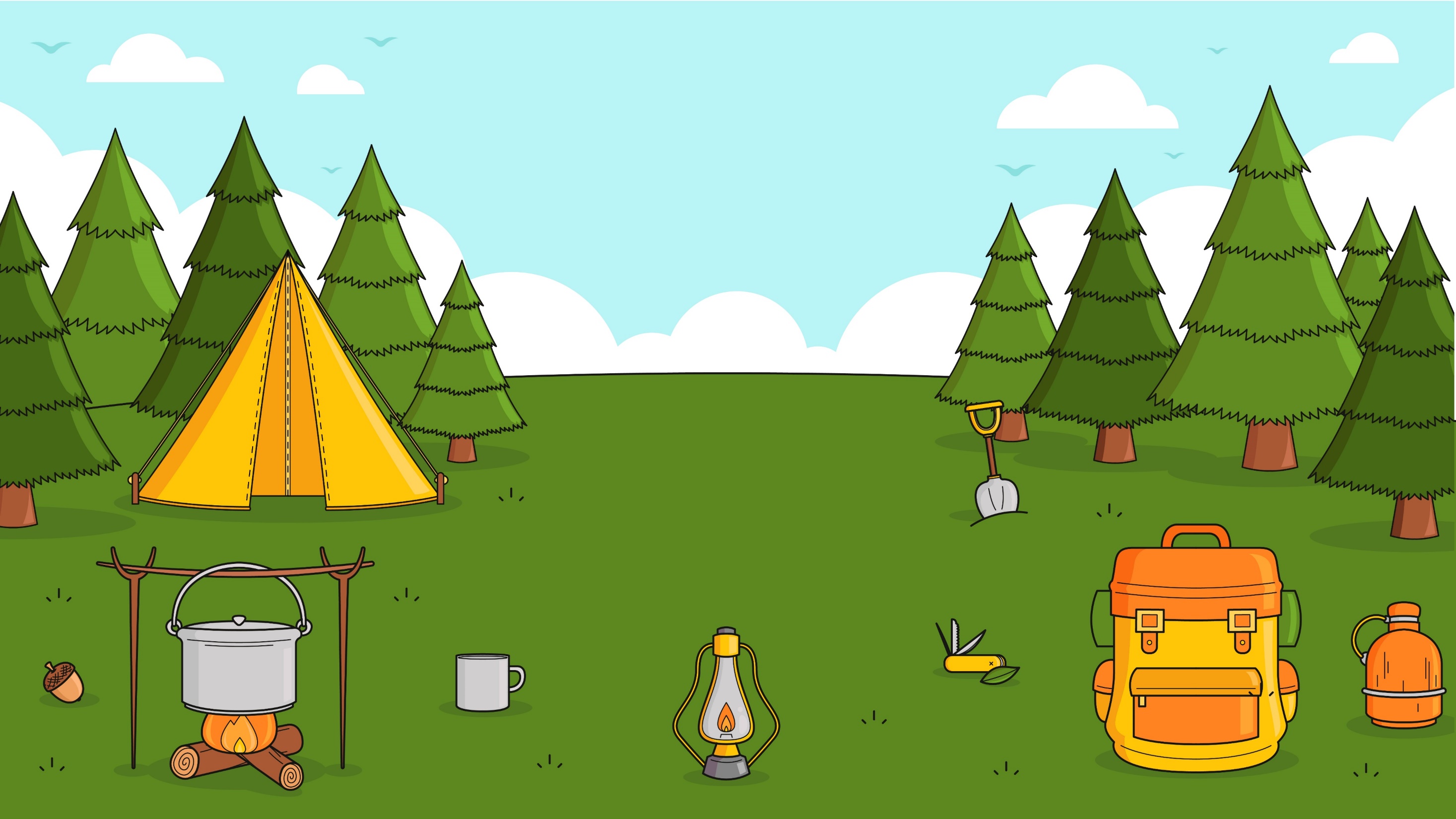 Luyện đọc trước lớp
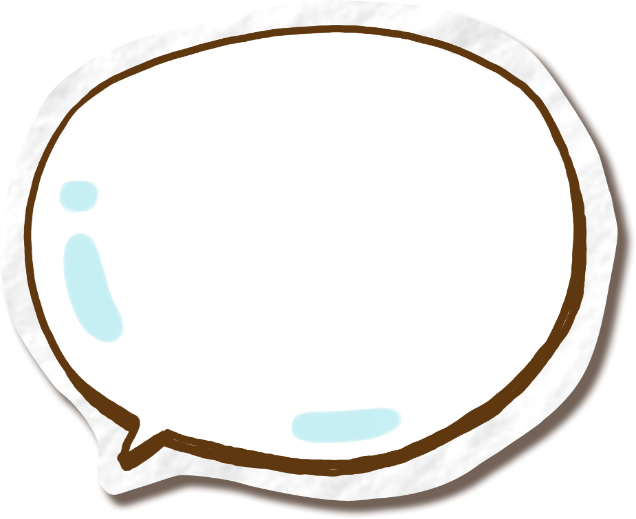 Tiêu chí
đánh giá
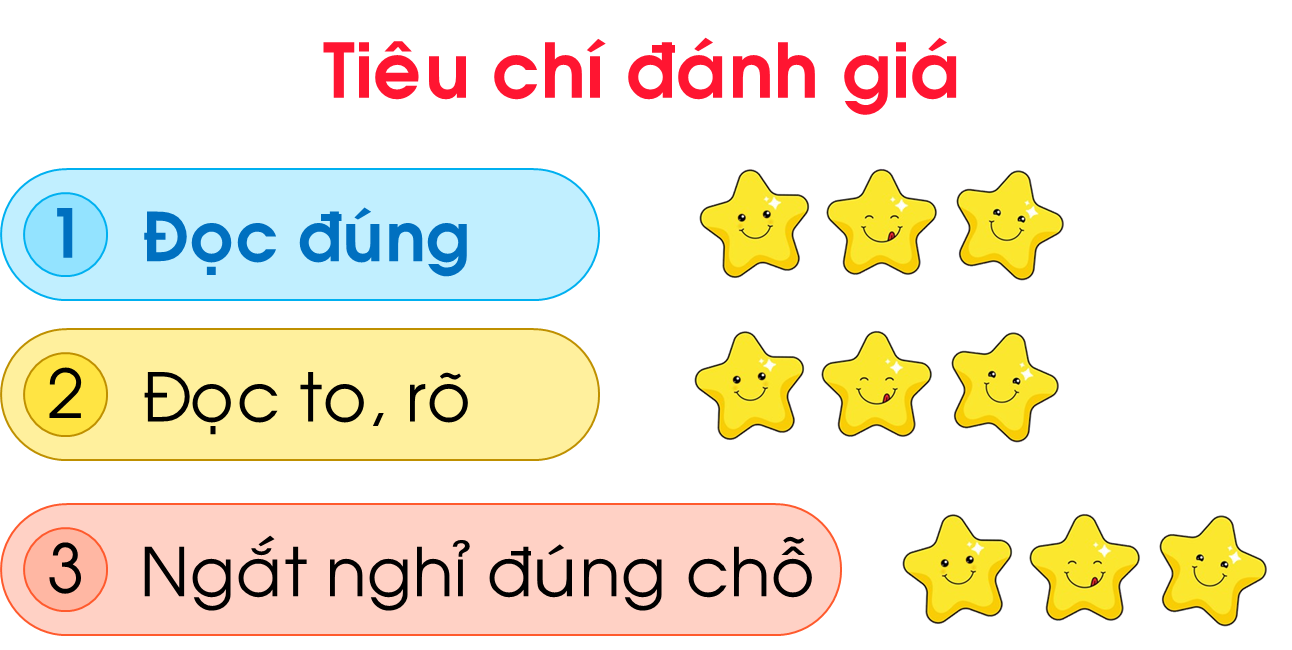 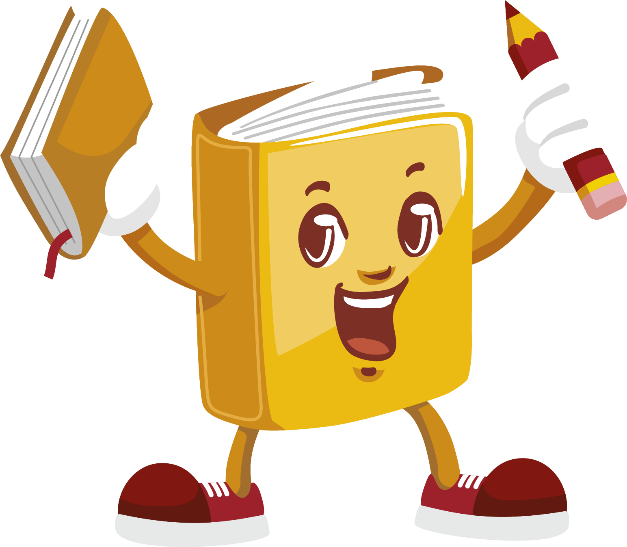 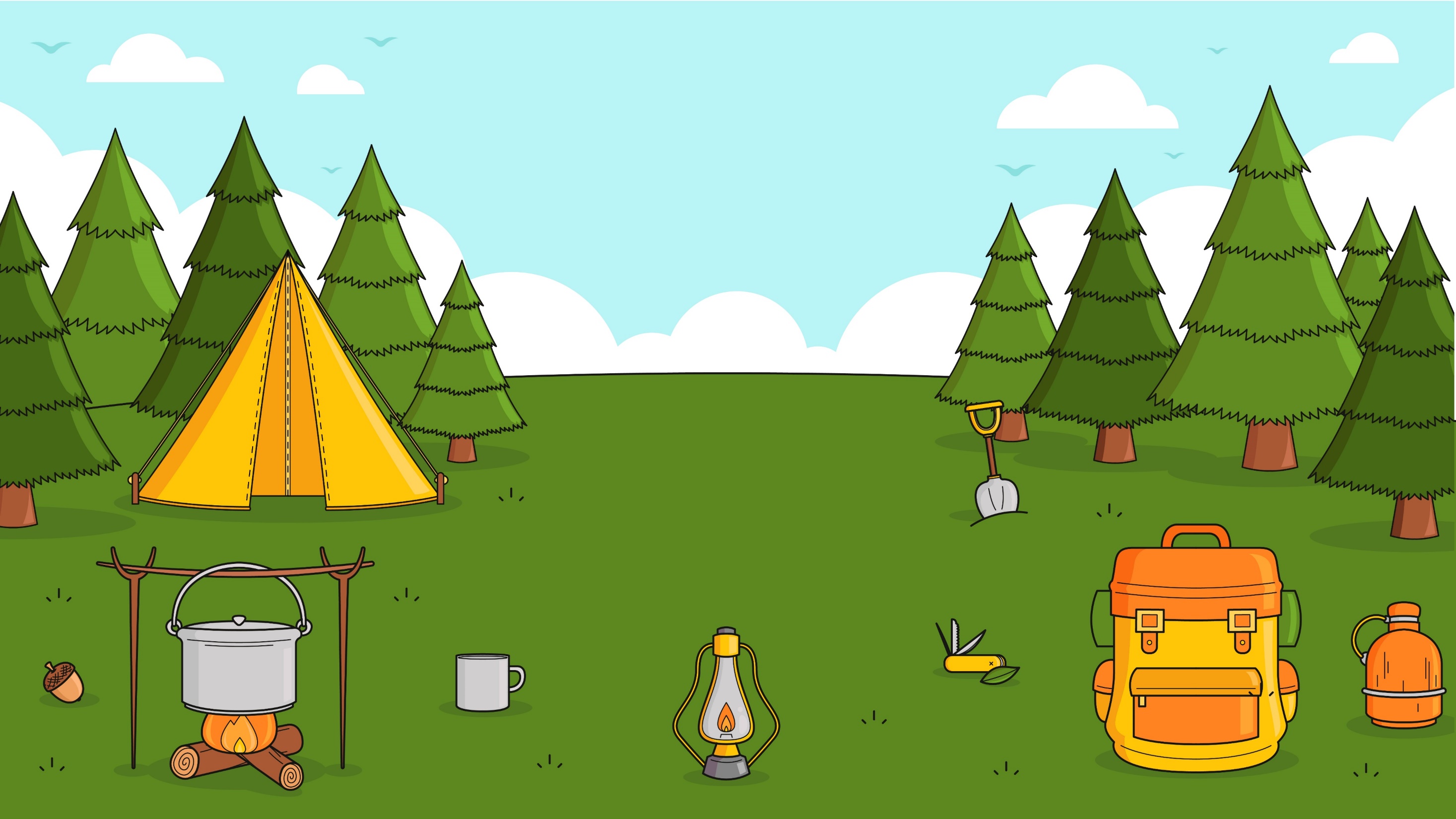 Bình chọn bài đọc hay nhất
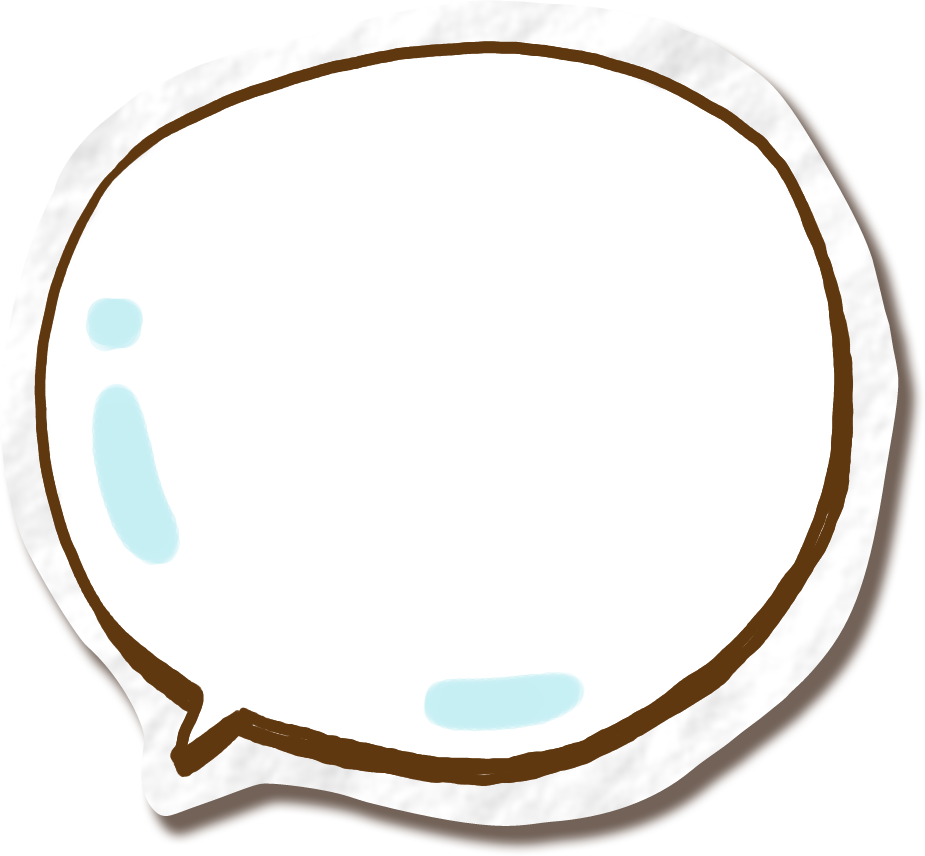 Bảng
bình chọn
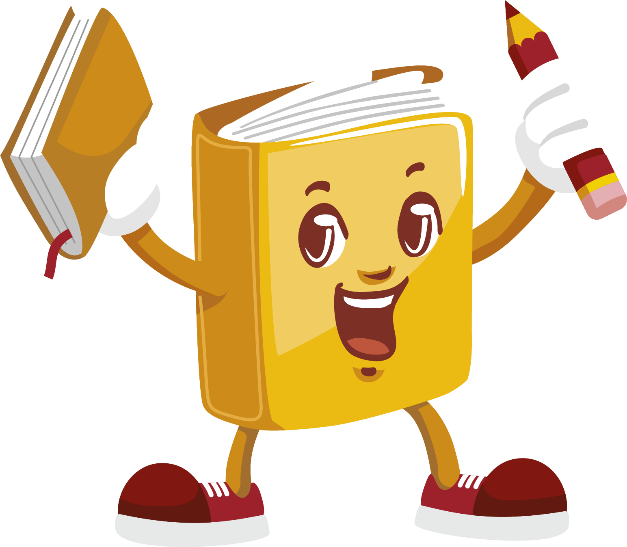 [Speaker Notes: GV gõ ngay từ đó trên BÀI GIẢNG ĐANG TRÌNH CHIẾU luôn mà không cần phải thoát ra. (KHI ĐANG TRÌNH CHIẾU GV CLICK CHUỘT VÀO KHUNG TỪ KHÓ ĐỌC VÀ GÕ)]
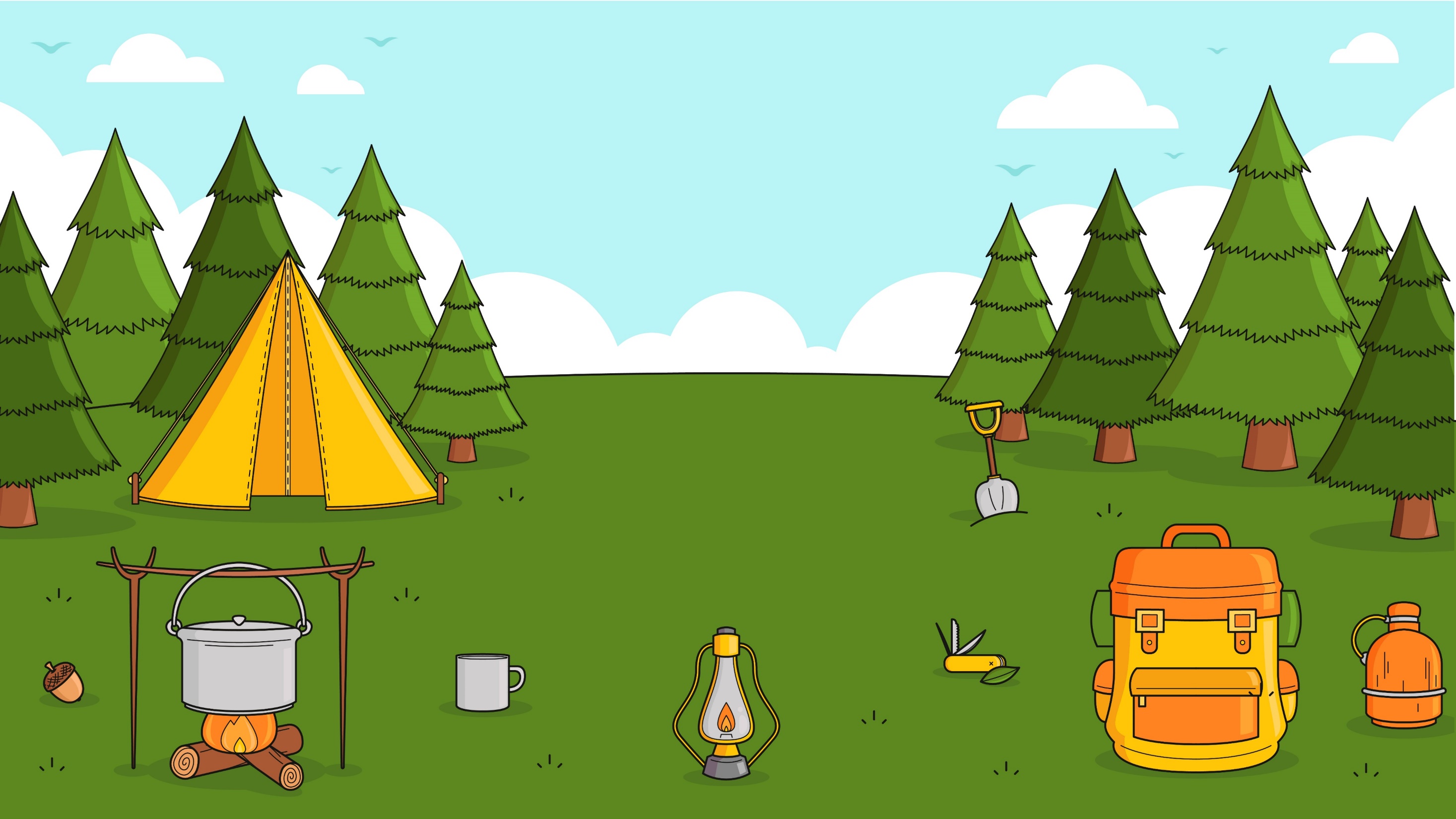 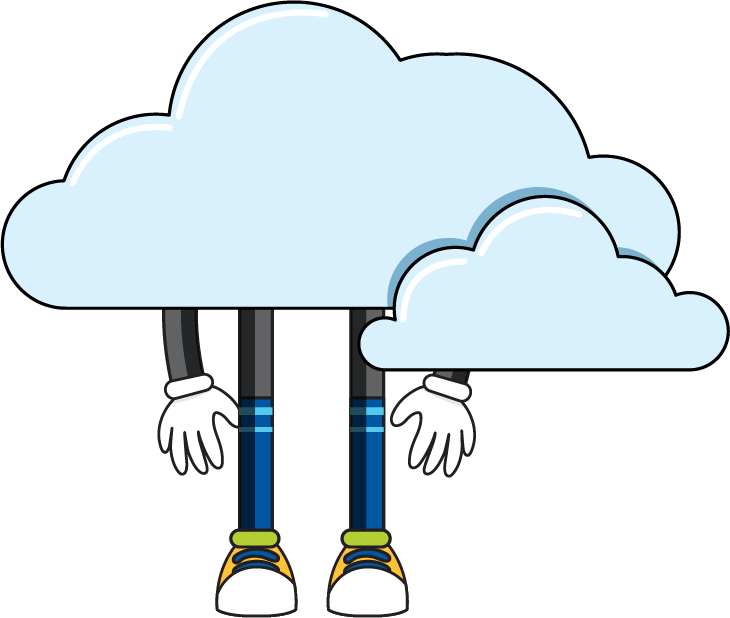 Ai
thông minh hơn
học sinh
lớp 3
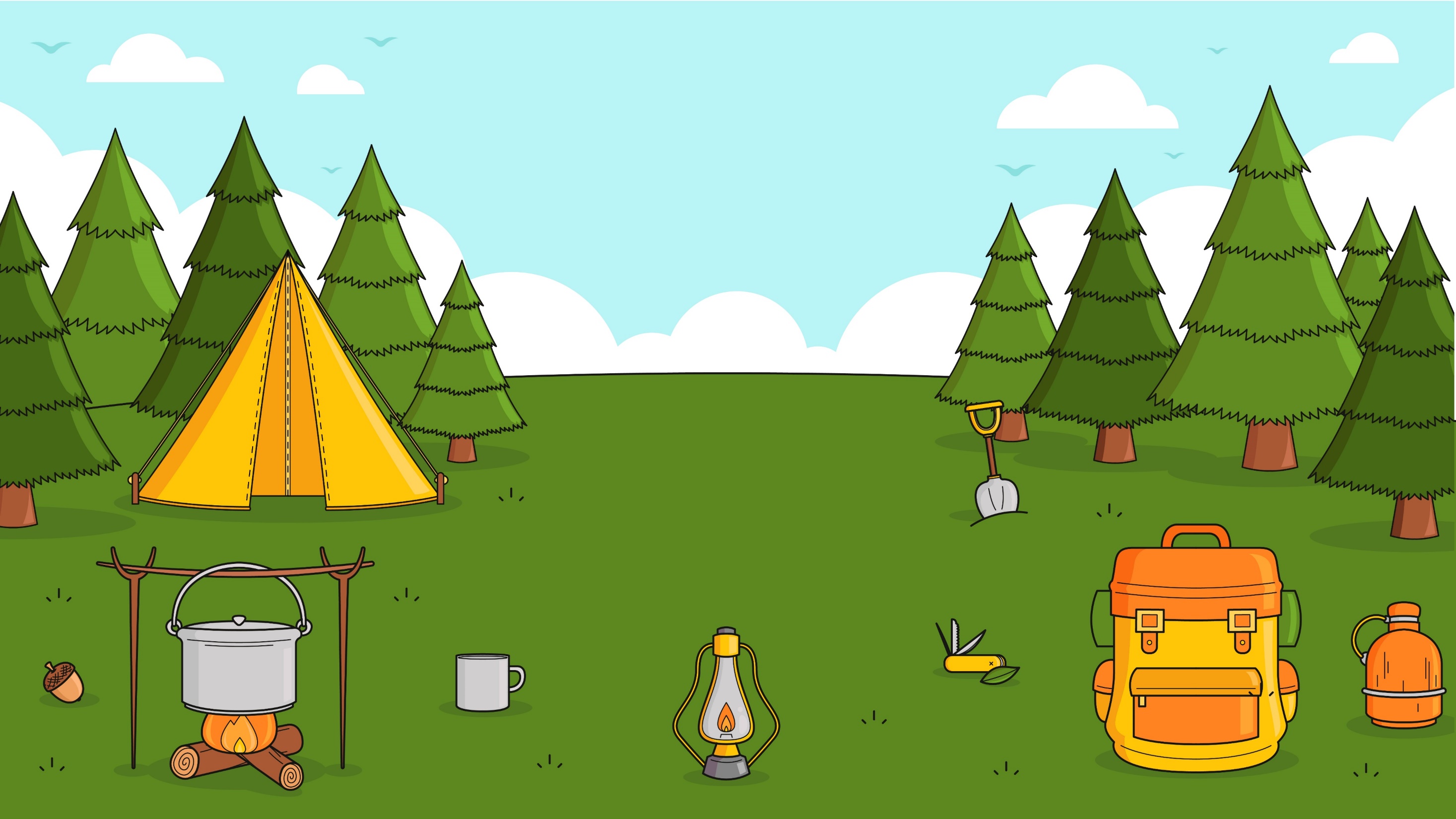 Học thuộc lòng khổ thơ
Quê nội thì xa ngái
Chưa một lần về thăm 
Chỉ nghe qua điện thoại 
Mà quá chừng nhớ mong
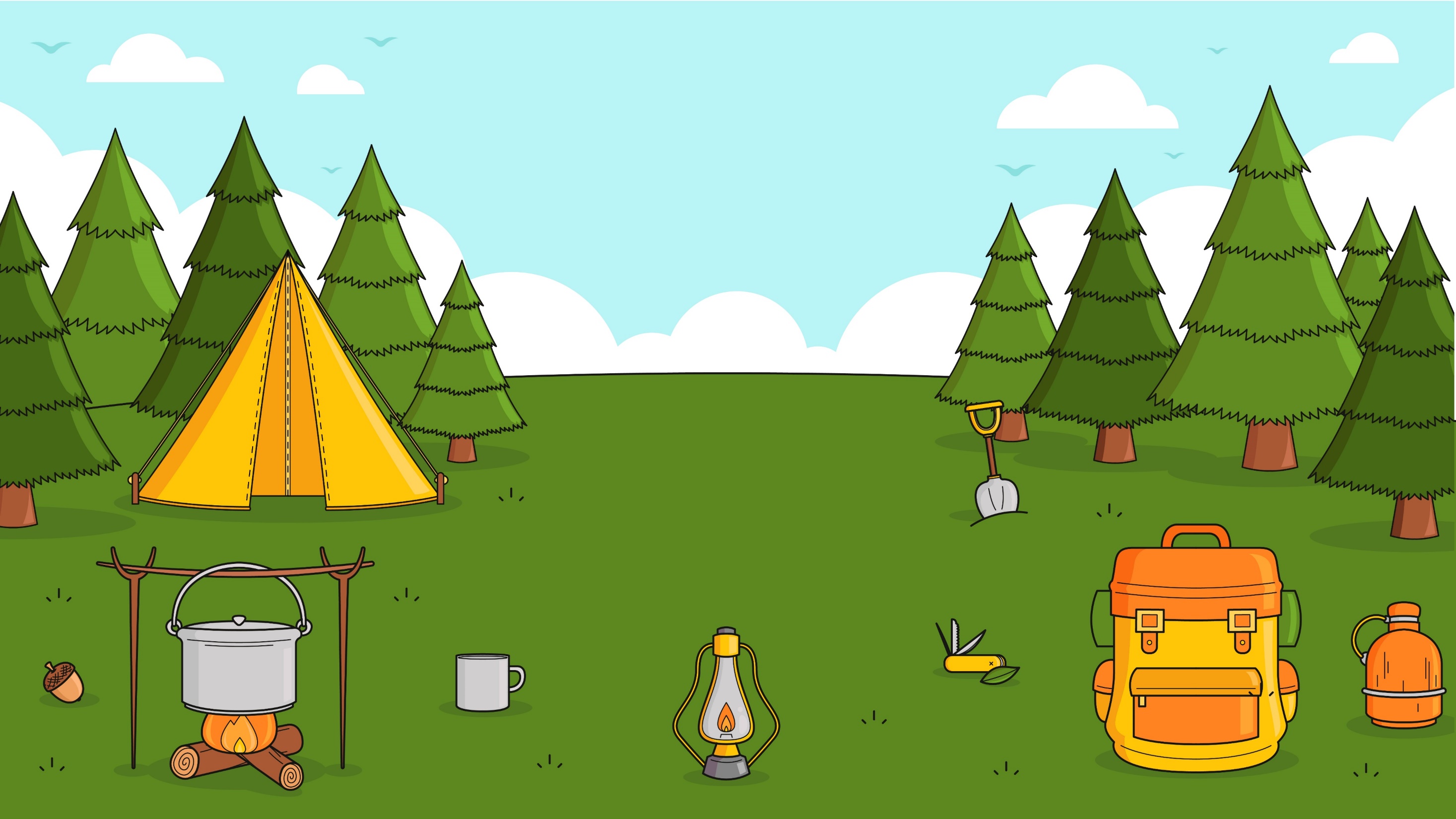 Học thuộc lòng khổ thơ bằng cách
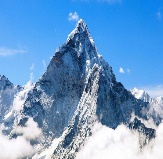 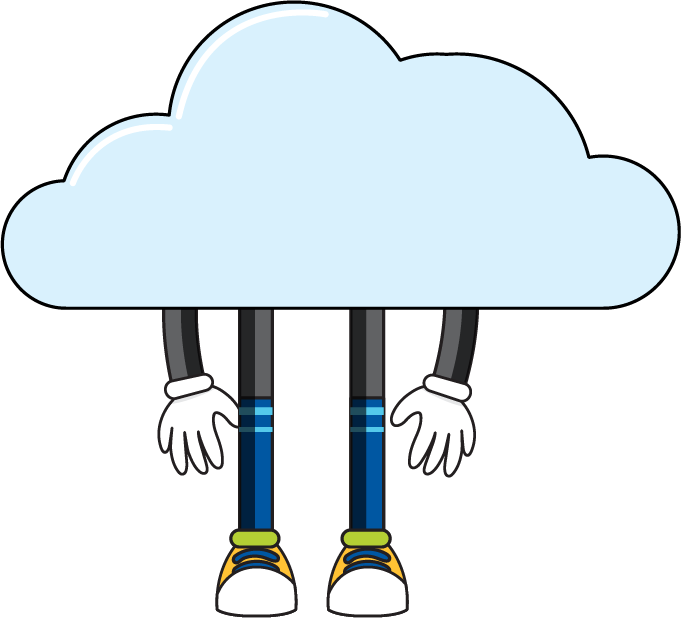 sông
núi
Trăm         với nghìn 
Thoắt gần trong gang tấc 
Chuông                    reo giòn 
Những niềm vui bất chợt
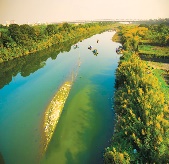 Thay
hình ảnh sau bằng từ phù hợp
điện thoại
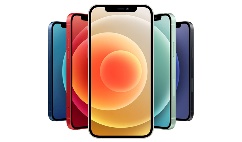 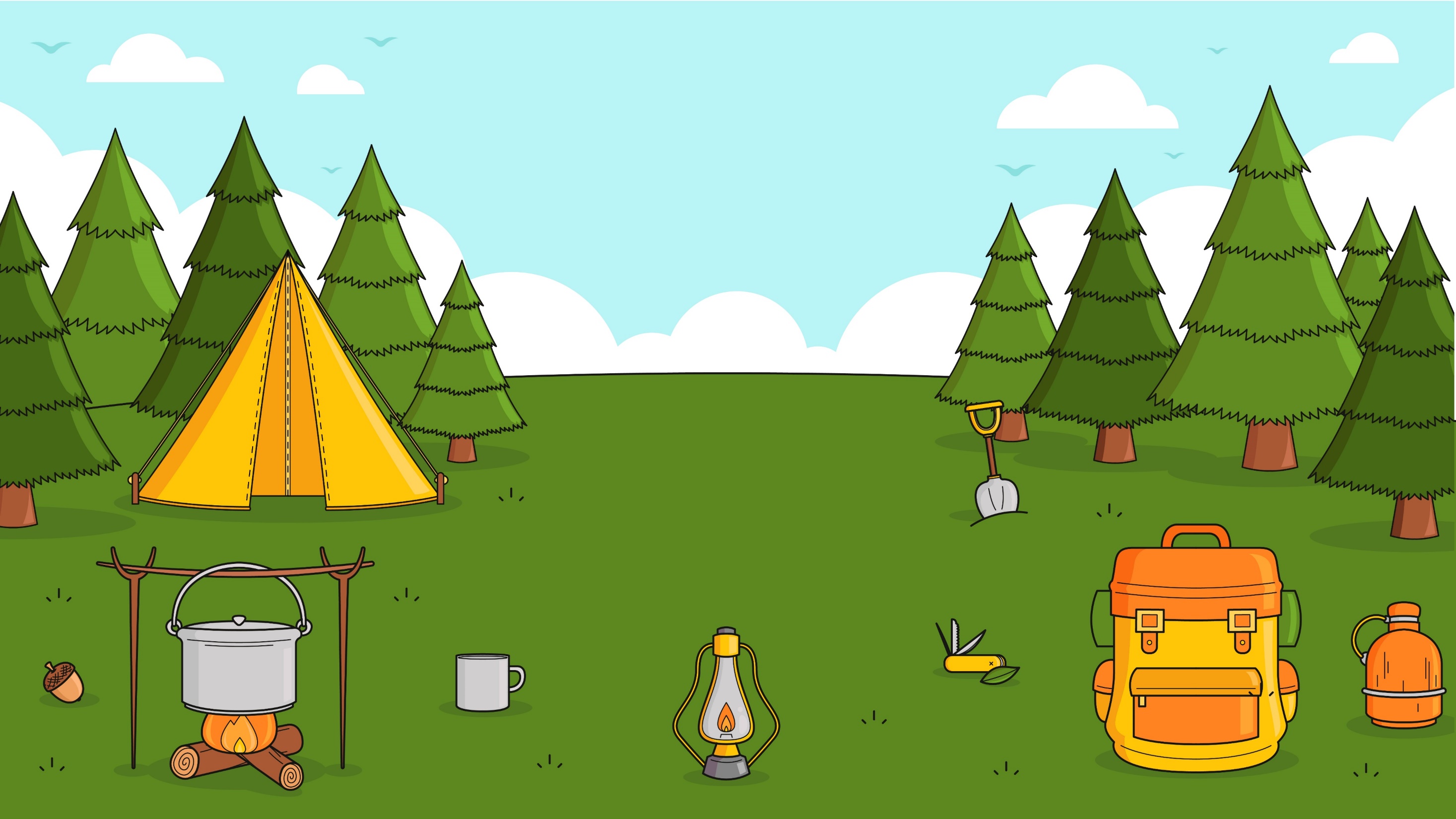 Học thuộc lòng khổ thơ
Một hôm, đường dây đứt 
Không một hồi chuông reo 
Cả nhà cứ nhìn nhau
Như có ai đi vắng…
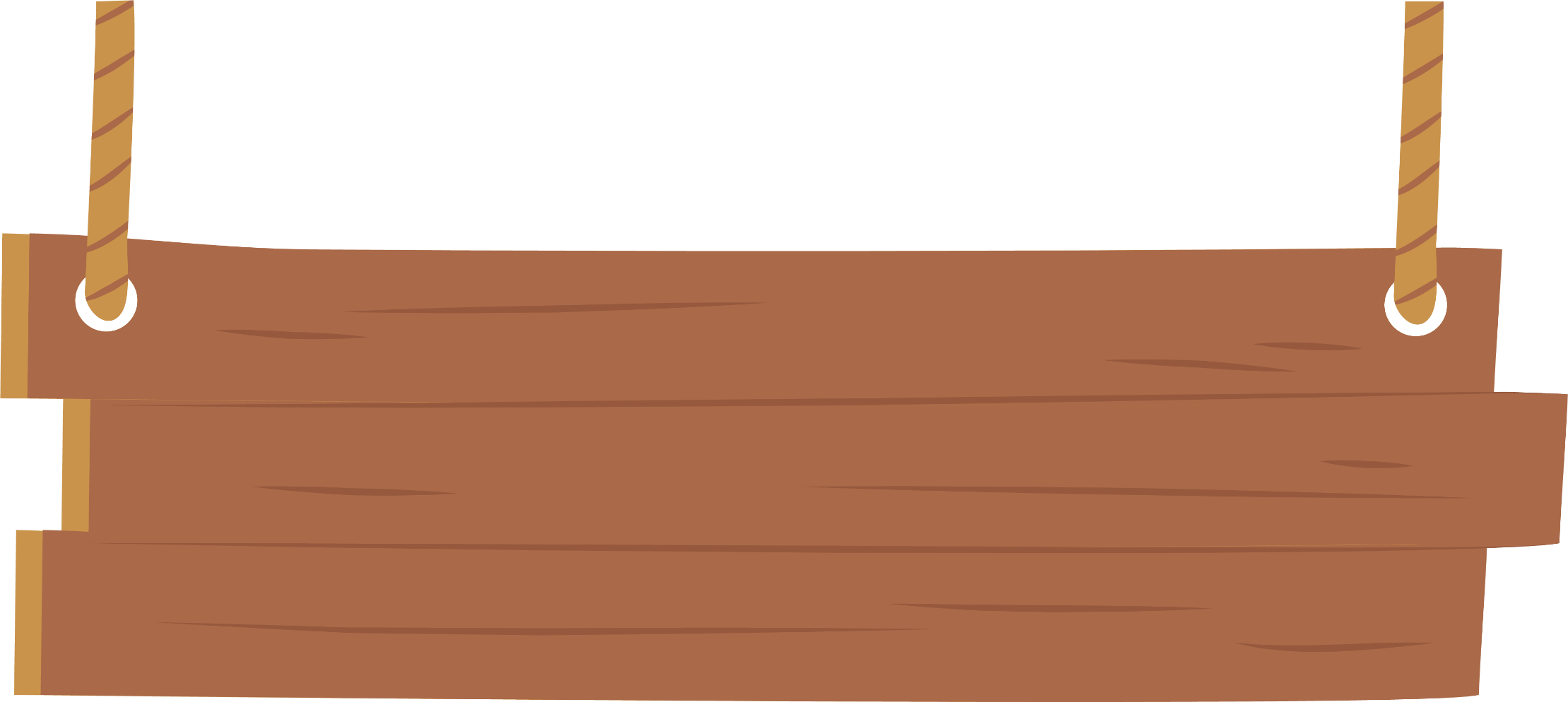 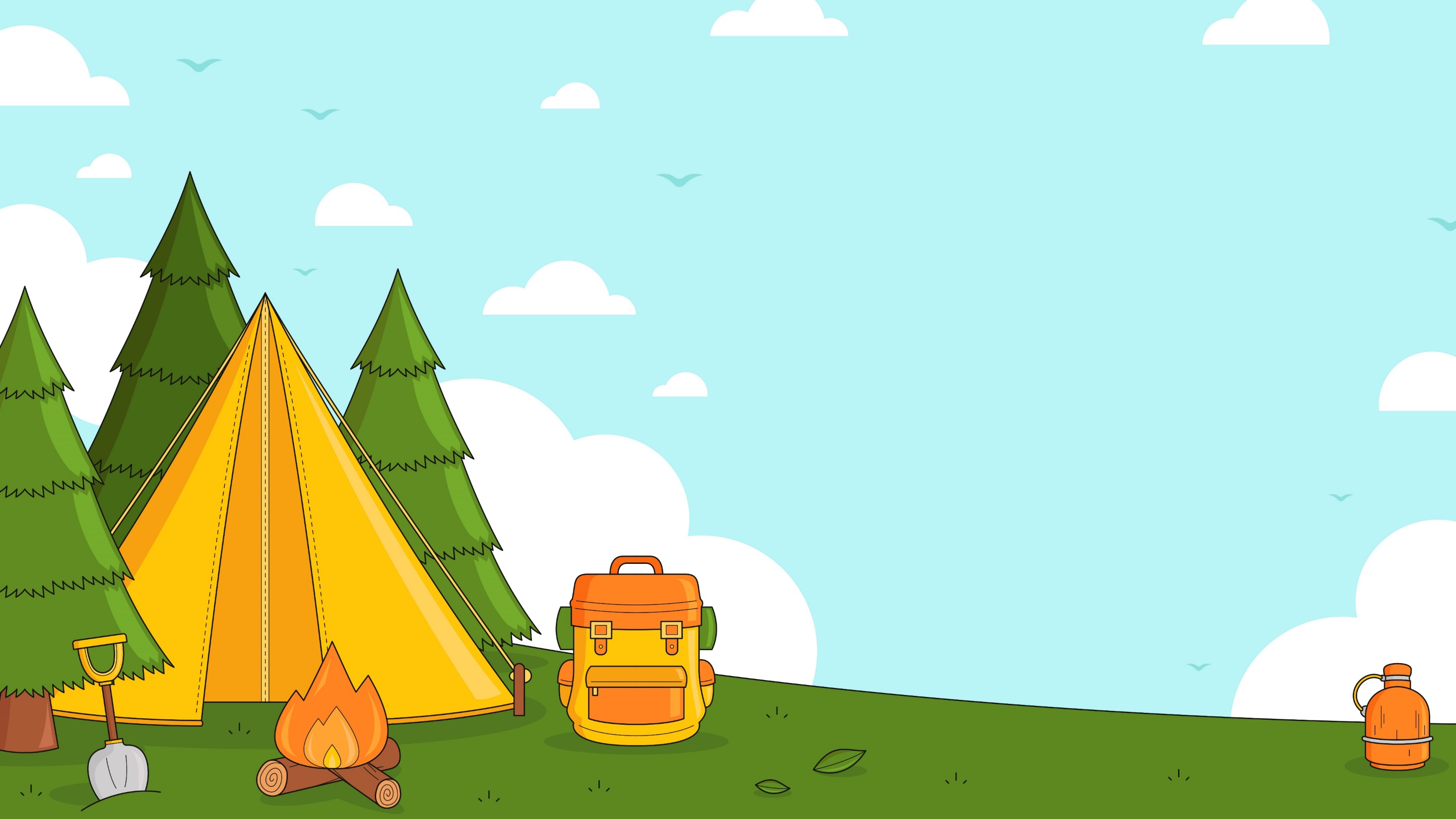 Đọc mở rộng
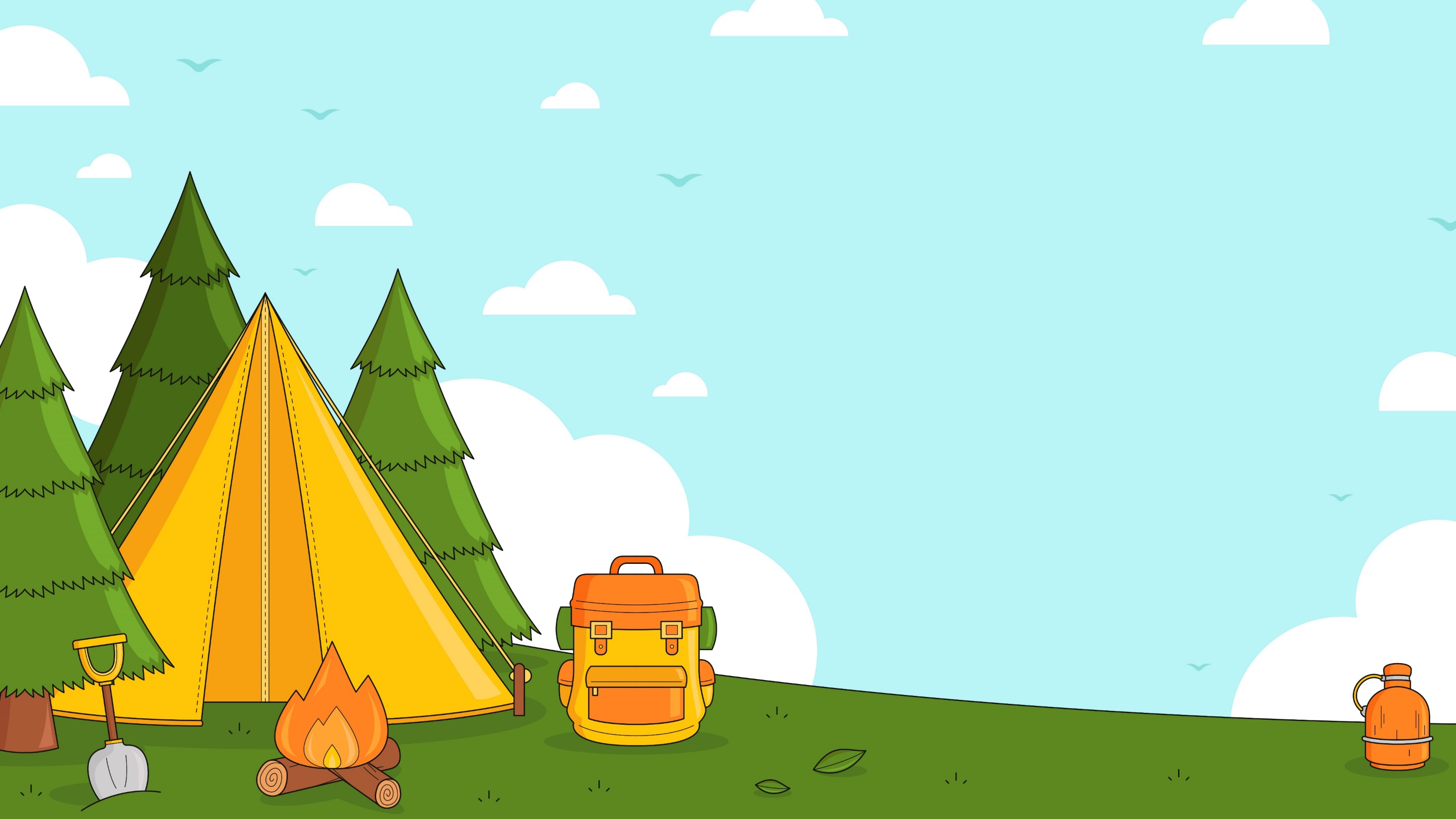 Đọc một bài văn về gia đình
Viết vào Phiếu đọc sách những nội dung em thích
chỉ 
tình cảm
Từ 
dùng hay
chỉ hoạt động
Hình ảnh đẹp
Tác giả
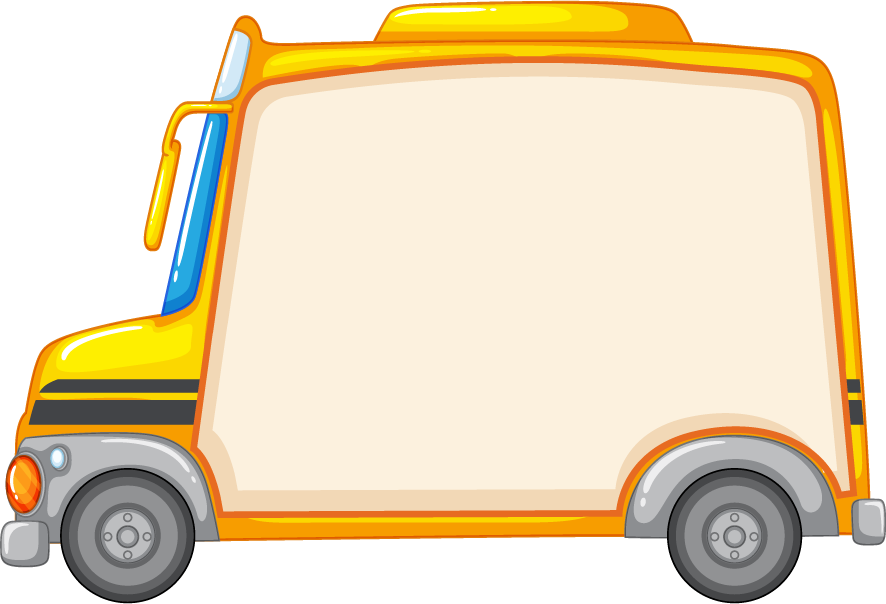 Tên bài văn
Bài mẫu
Tên bài văn: Trong lòng mẹ.
Tác giả: Nguyên Hồng
Hình ảnh đẹp: cậu bé Hồng nép trong lòng mẹ đầy yêu thương.
Từ ngữ hay: vội vã, bối rối, lập cập.
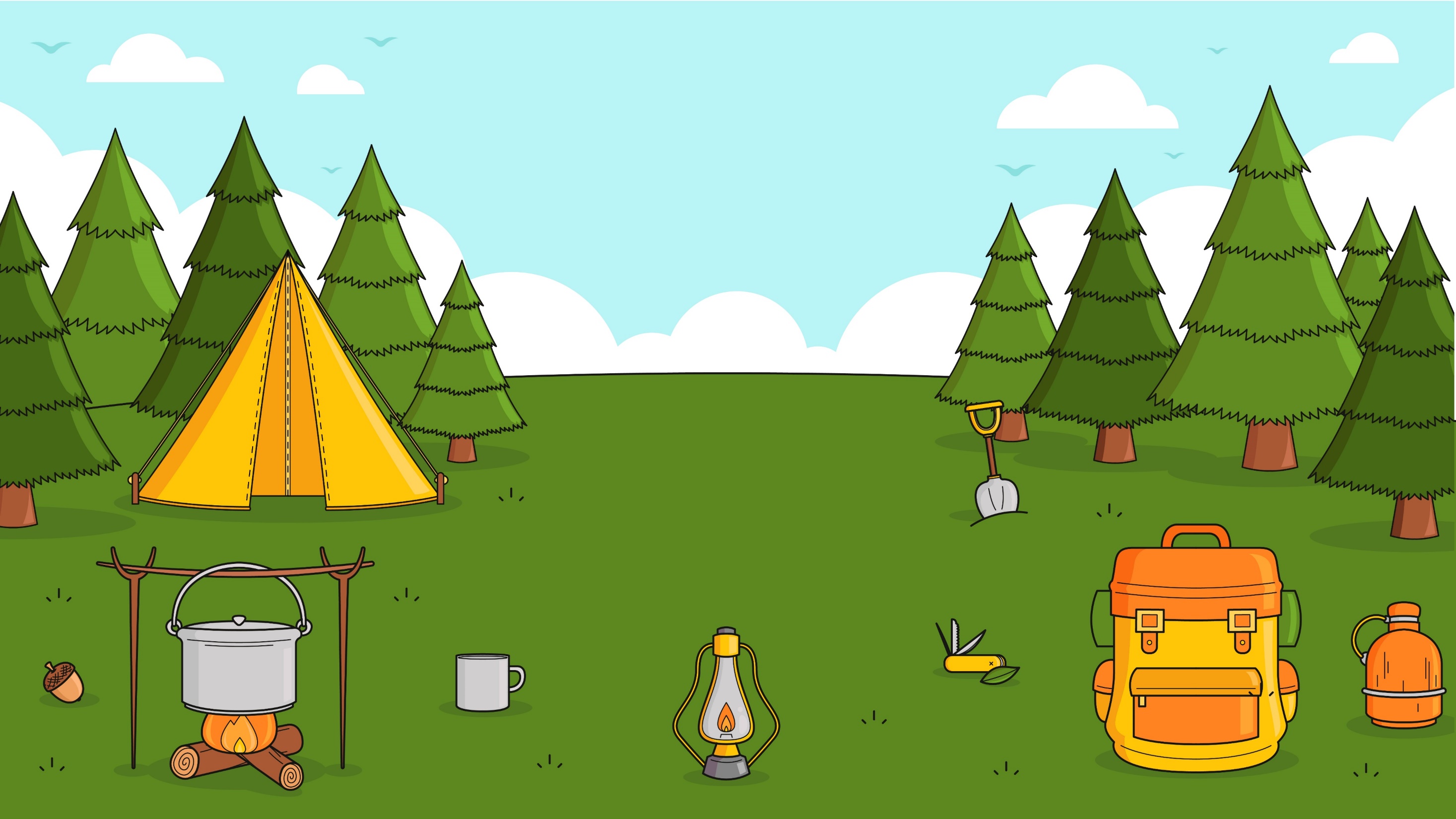 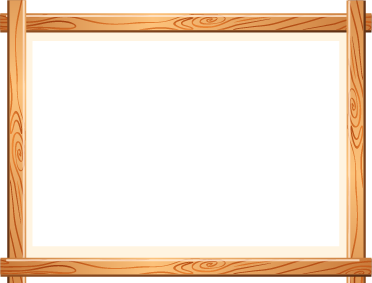 b. Trao đổi với bạn về 2 – 3 từ ngữ dùng hay trong bài văn.
Cùng
chia sẻ
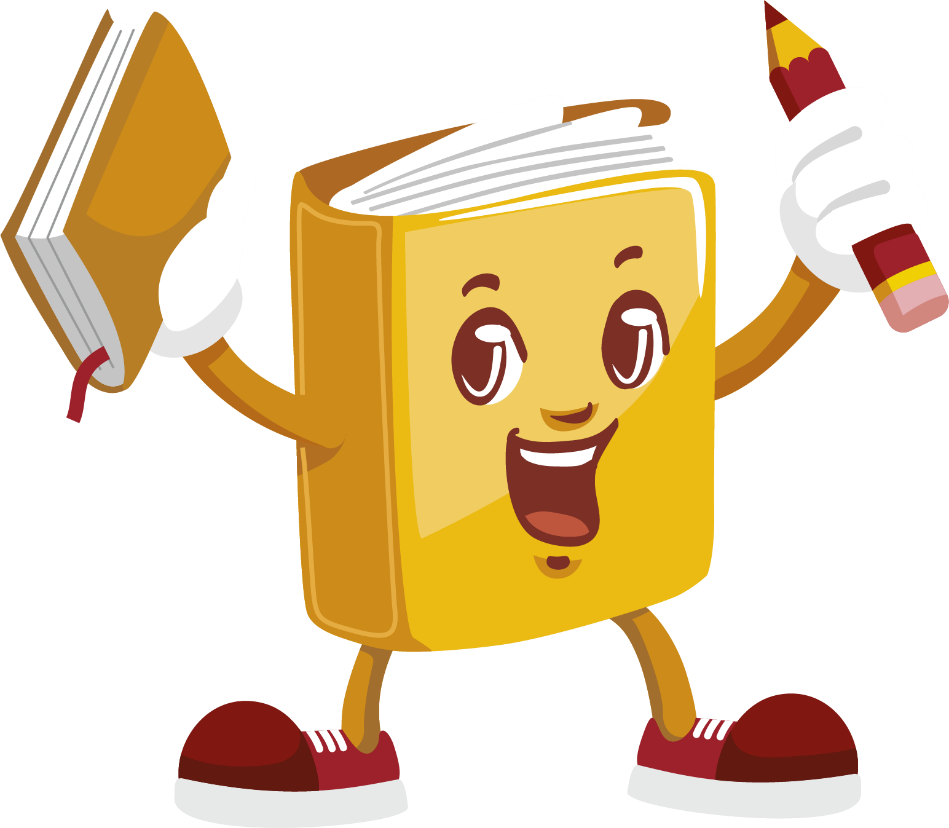 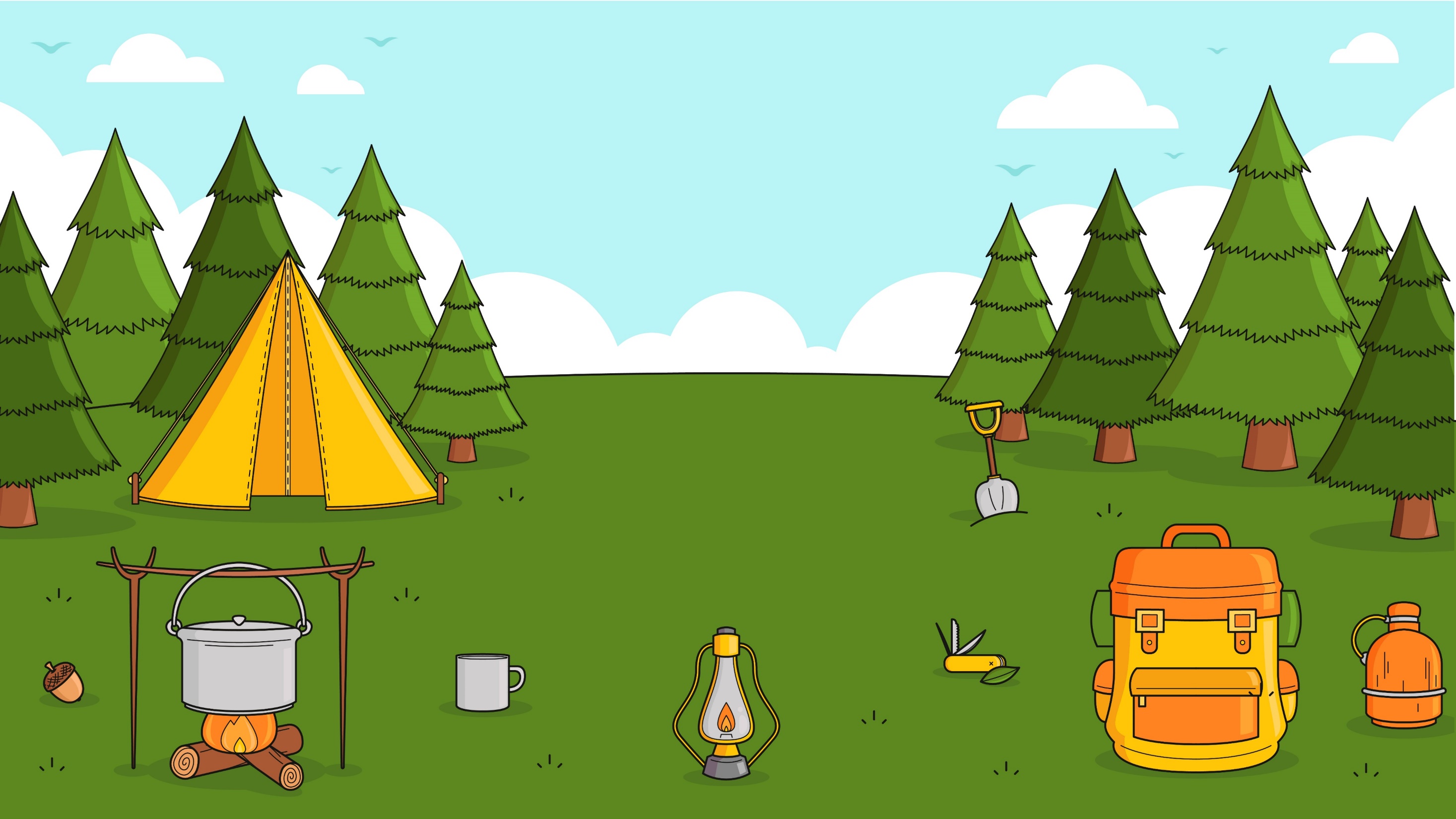 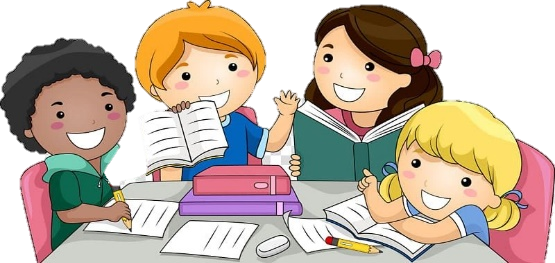 b. Em hãy tìm 2- 3 từ ngữ hay được sử dụng trong bài đọc và chia sẻ với bạn về ý nghĩa và vai trò của từ ngữ ấy.
bối rối
lập cập
vội vã
Tỏ ra rất vội, muốn tranh thủ thời gian đến mức tối đa để cho kịp.
Từ này miêu tả hành động của bạn nhỏ khi gặp mẹ đã vội vã chạy đến với mẹ vì bạn đã mong chờ giây phút này quá lâu rồi.
Lúng túng, mất bình tĩnh, không biết nên xử trí thế nào
Từ ngữ này nhấn mạnh tâm trạng của bạn nhỏ khi gặp lại mẹ.
Vội vã một cách khó nhọc, vì mất bình tĩnh
Từ ngữ này tô đậm hơn nữa tâm trạng và hành động của bạn nhỏ, bạn nhỏ vô cùng vội vã và bối rối khi gặp lại mẹ.
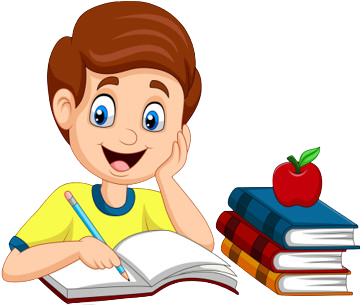 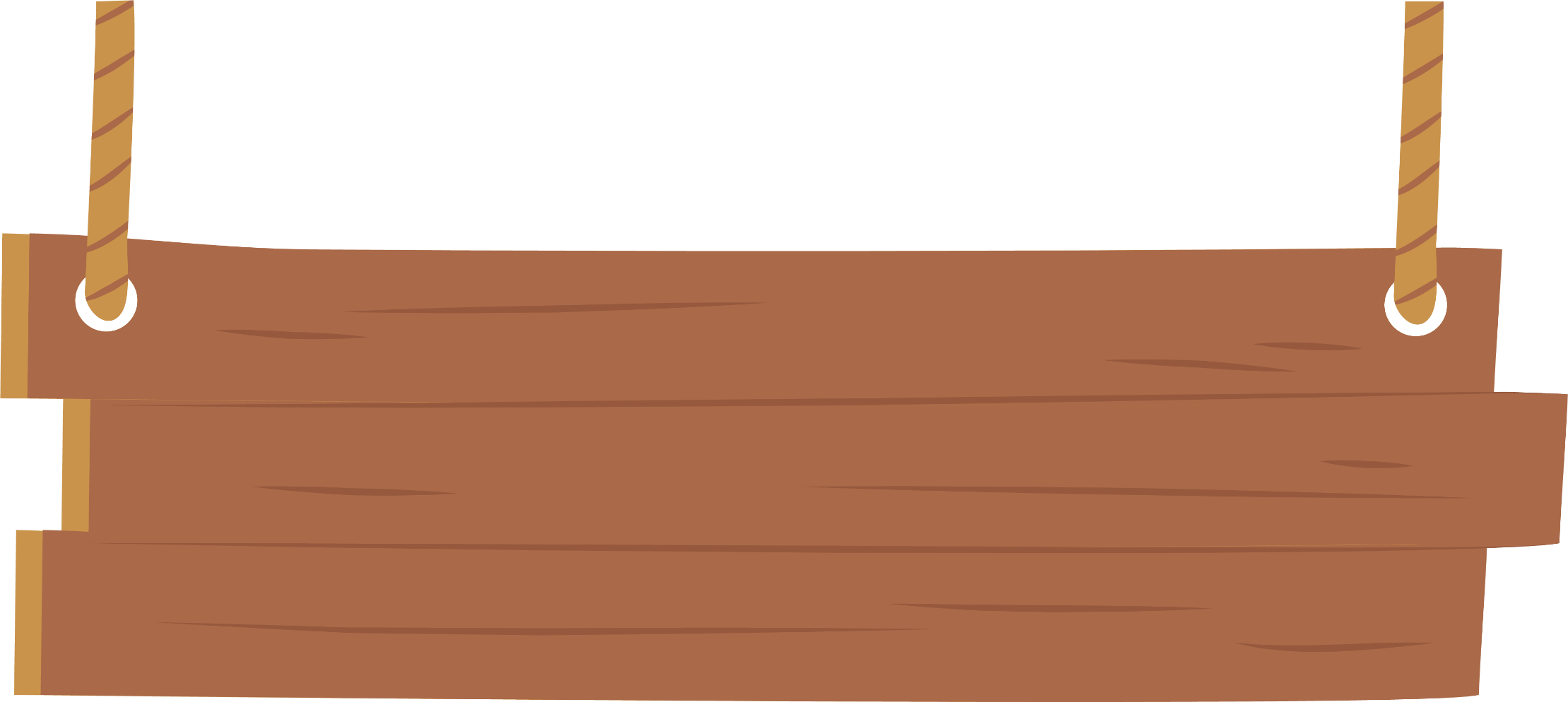 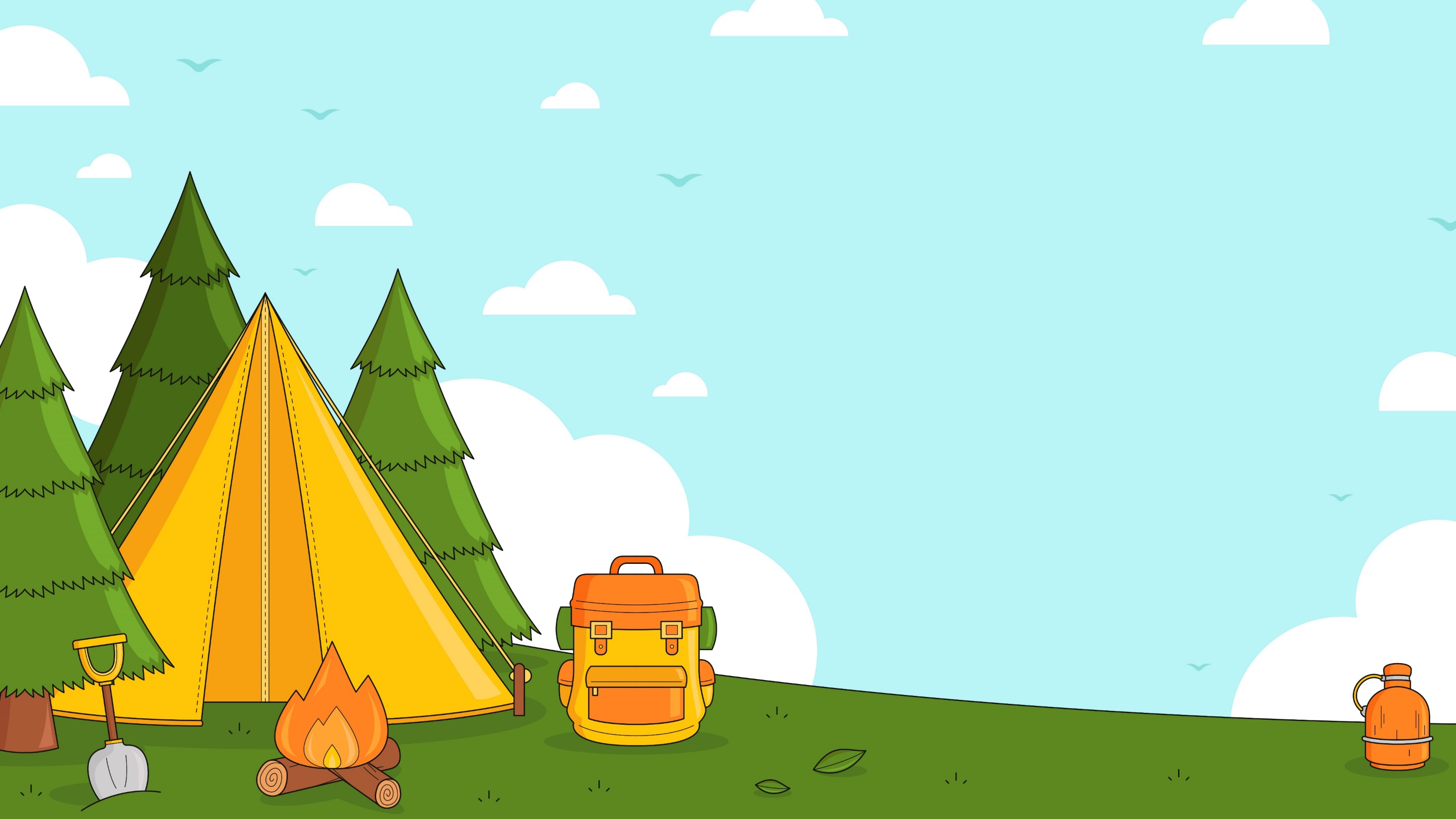 CỦNG CỐ
Trò chơi trồng cây
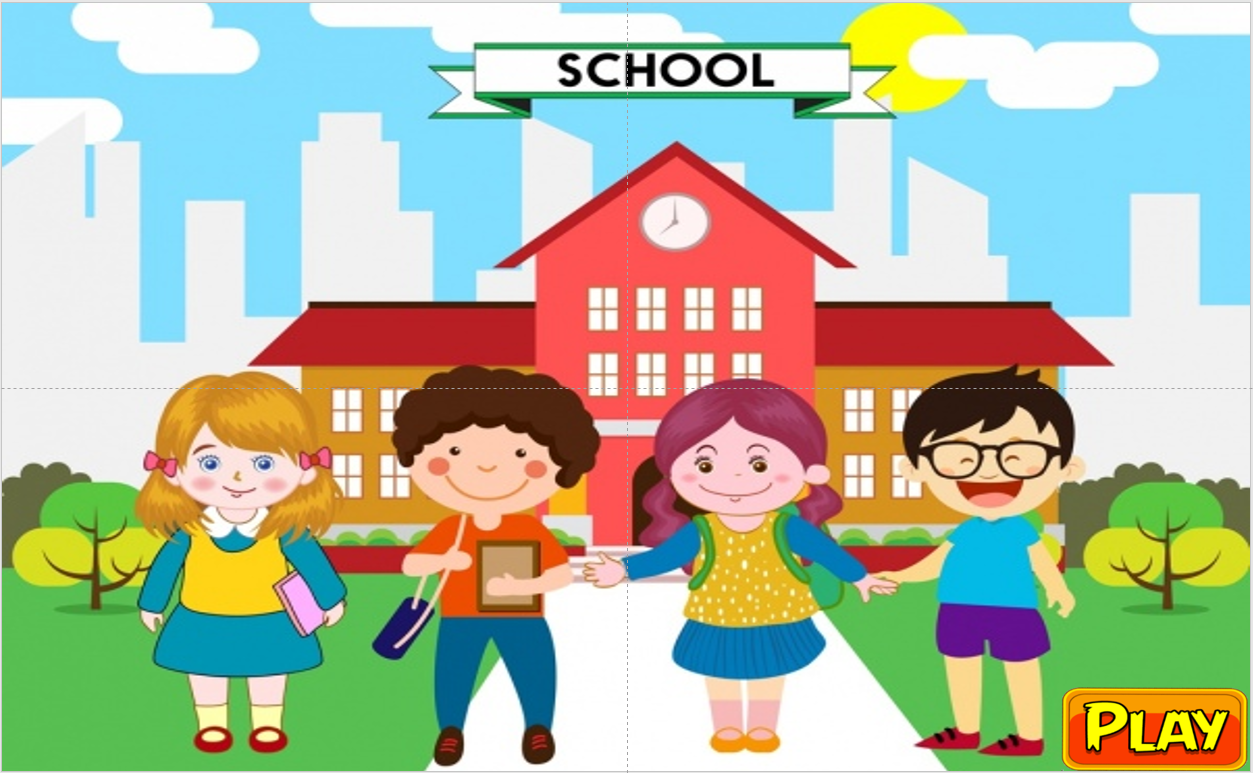 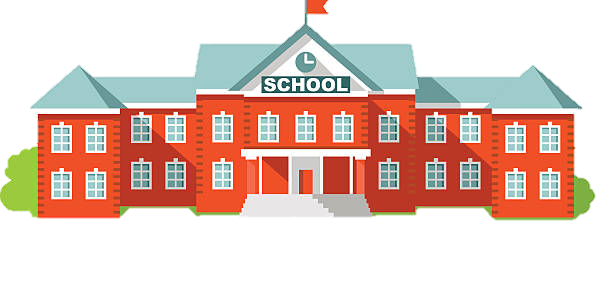 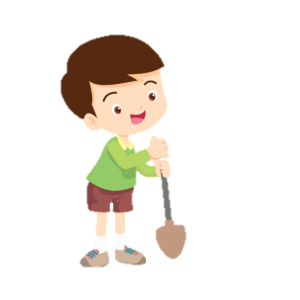 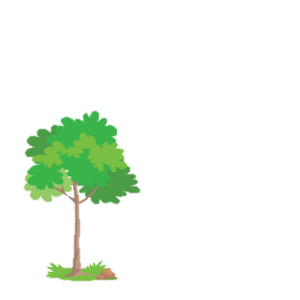 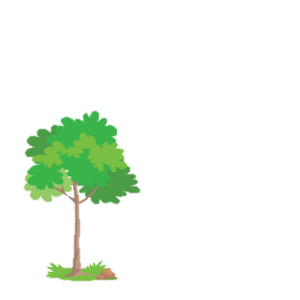 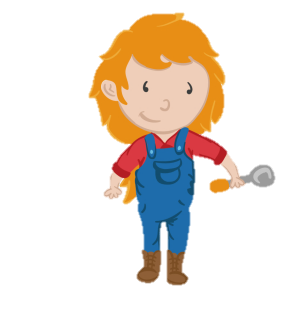 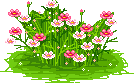 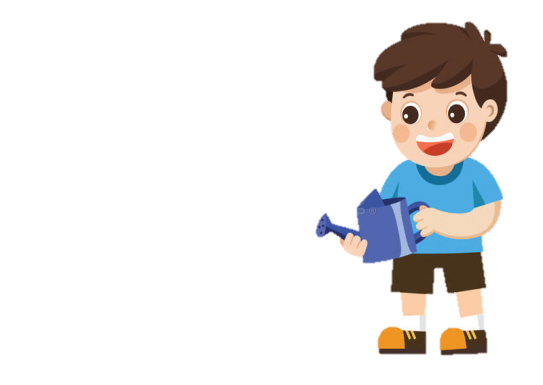 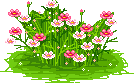 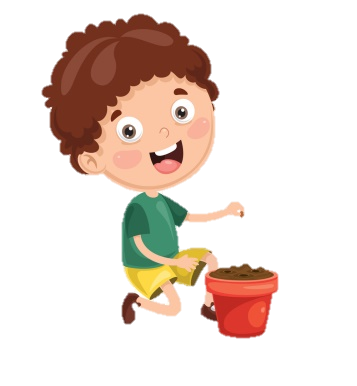 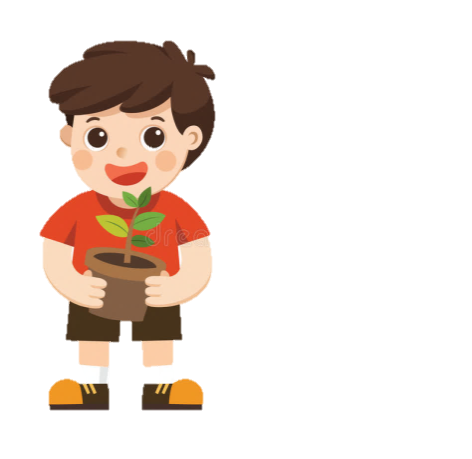 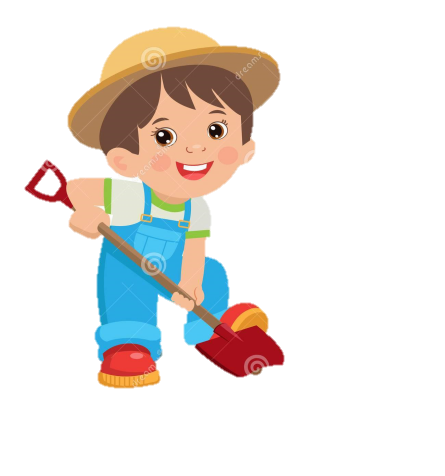 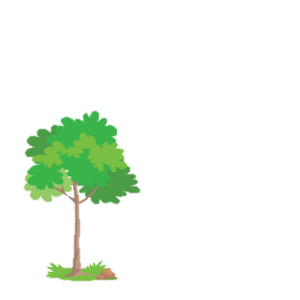 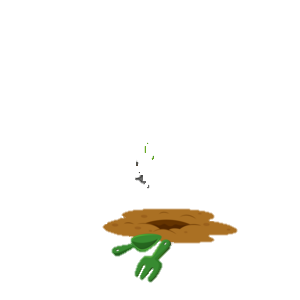 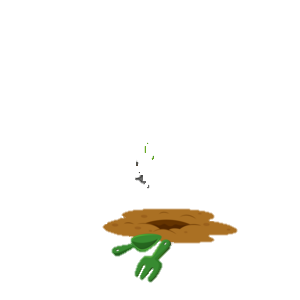 2
1
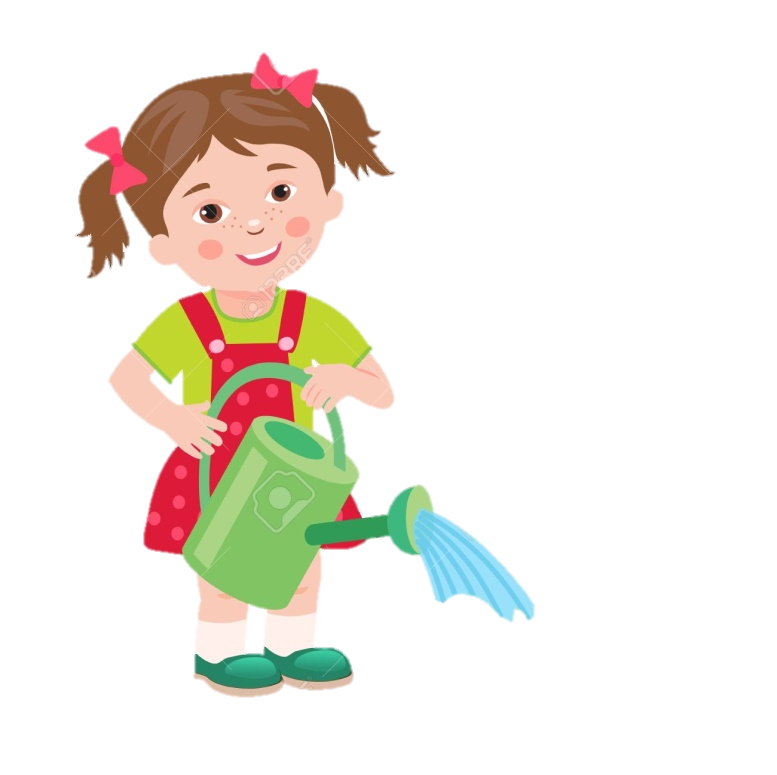 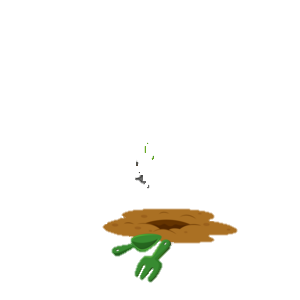 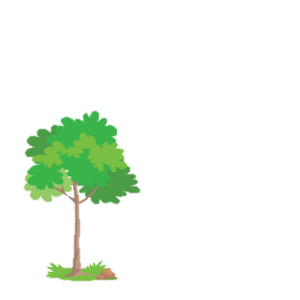 3
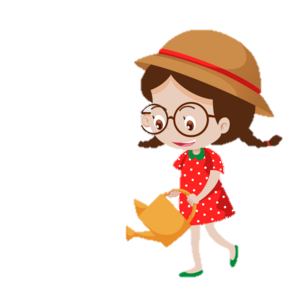 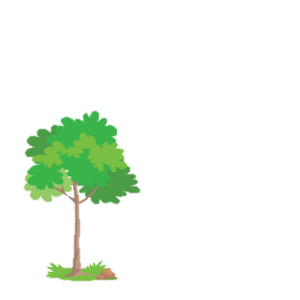 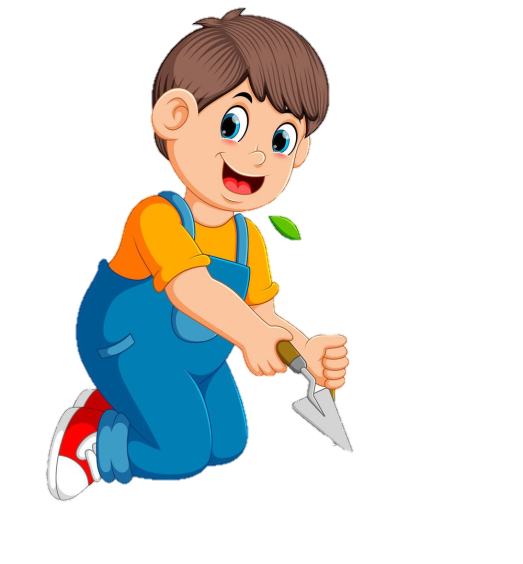 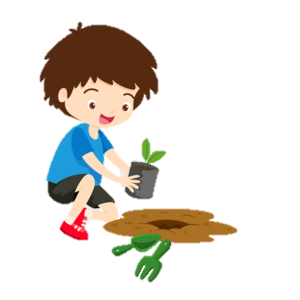 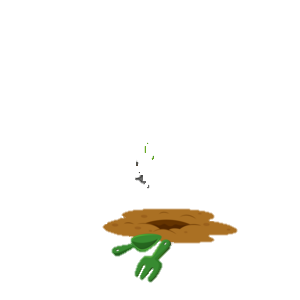 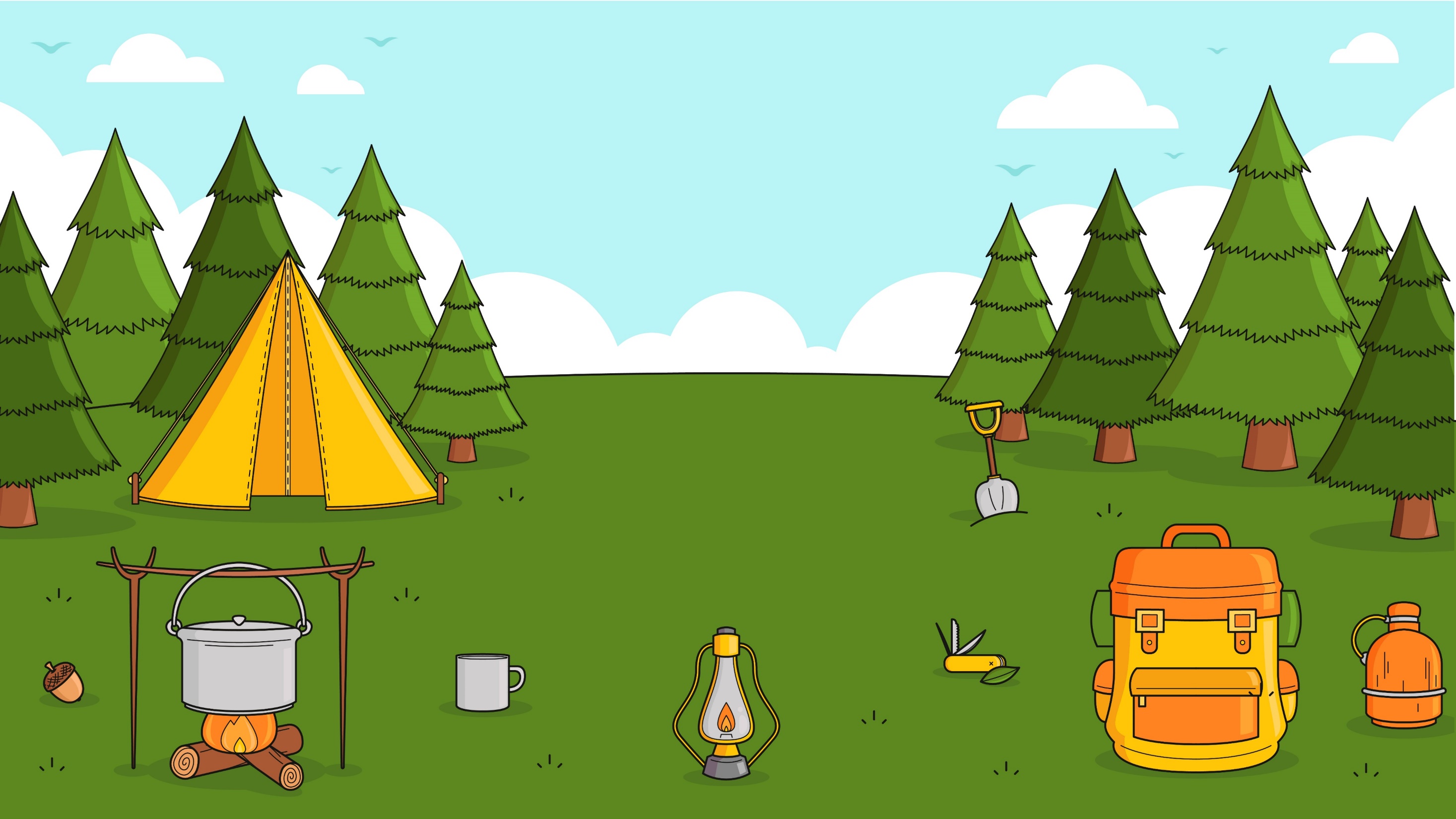 Bạn nhỏ kể về điều gì trong khổ thơ đầu?
Không thấy ông nội nhưng bạn nghe được tiếng ông nội trong ống nghe, đỡ nhớ ông nội hơn.
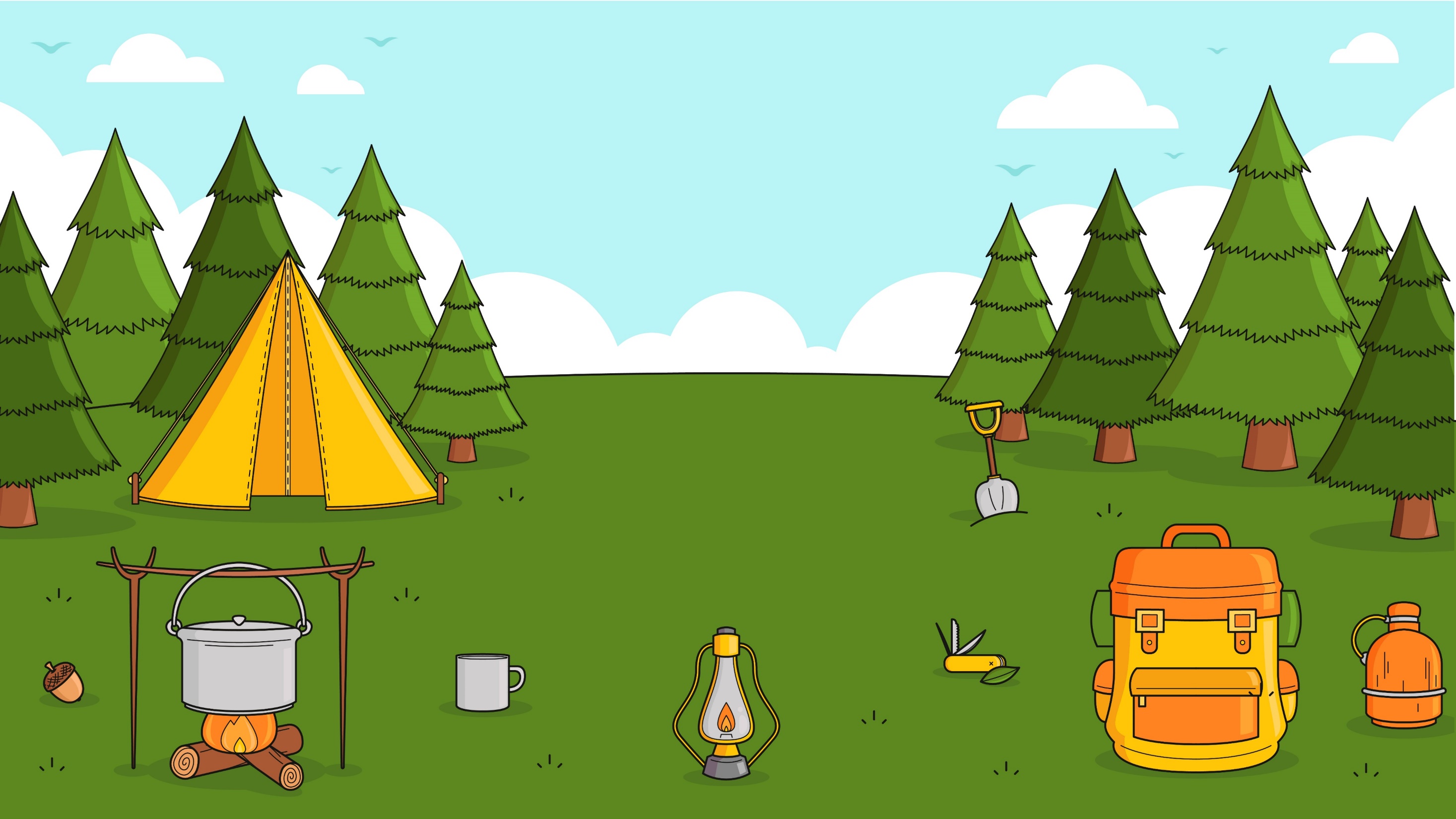 Những dòng thơ nào trong bài diễn tả tình cảm của bạn nhỏ với ông nội?
"Đỡ nhớ ông biết mấy
      Mà quá chừng nhớ mong”
        “Chuông điện thoại reo giòn
Bỗng niềm vui bất chợt"
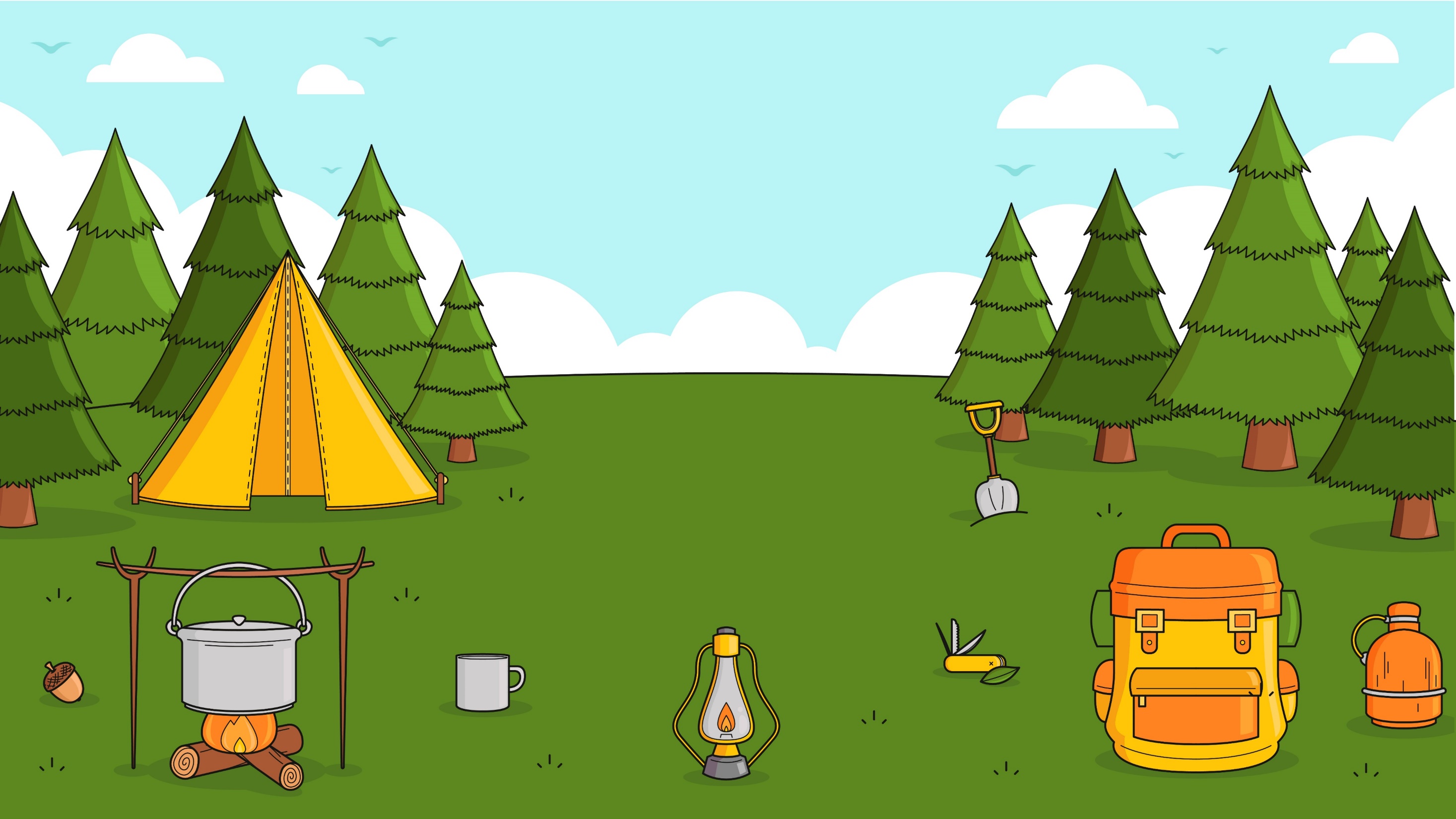 Nội dung bài thơ là gì?
Tình cảm ông cháu, niềm vui, niềm hạnh phúc khi trò chuyện qua điện thoại, nỗi buồn khi đường dây điện thoại bị hỏng.
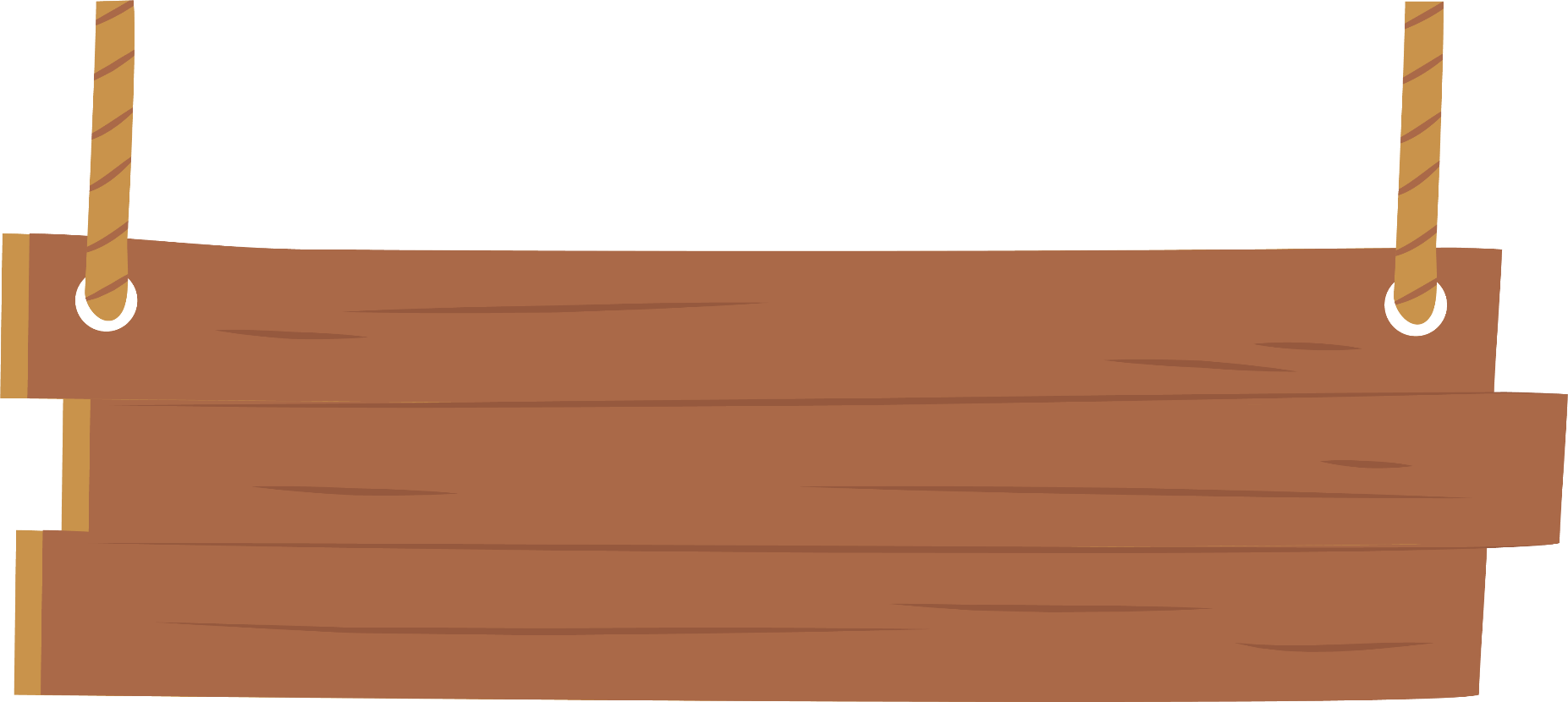 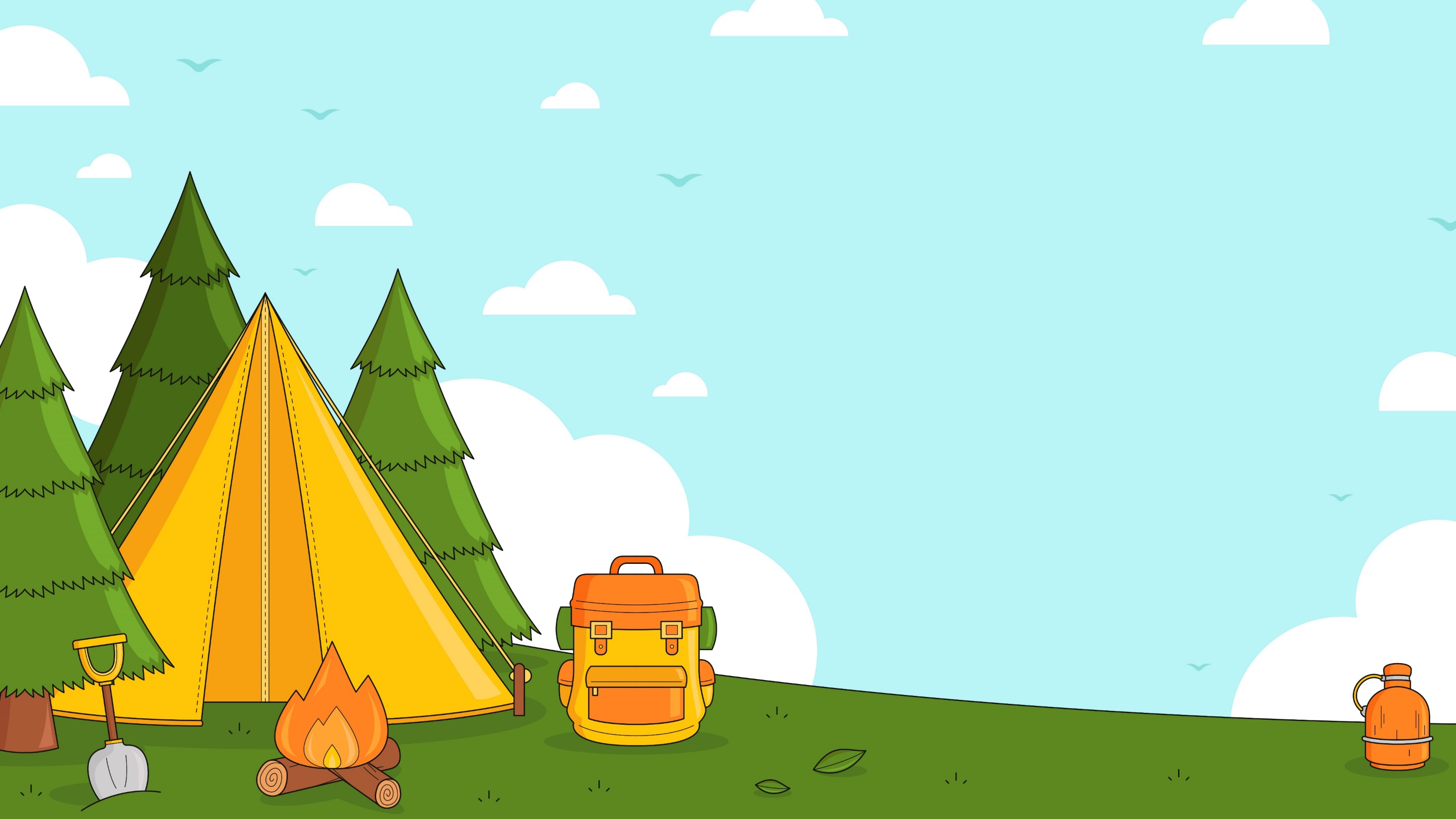 Dặn dò
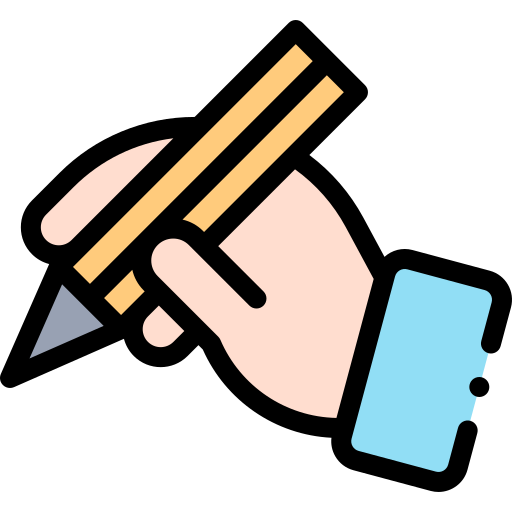 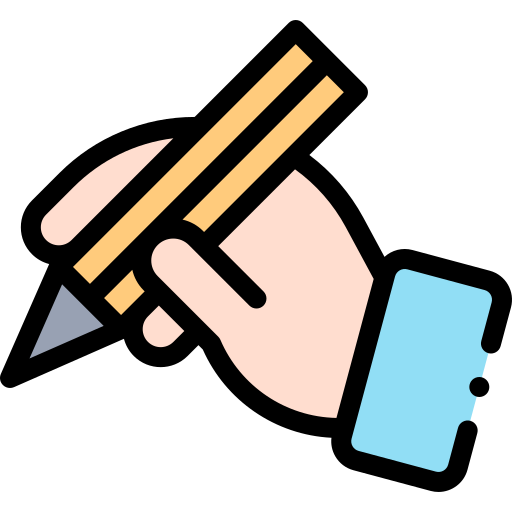 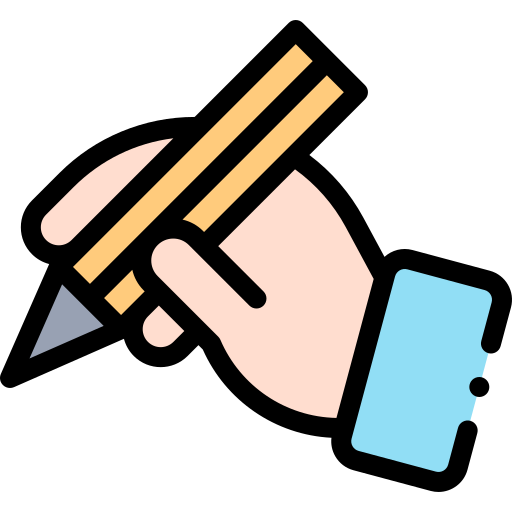 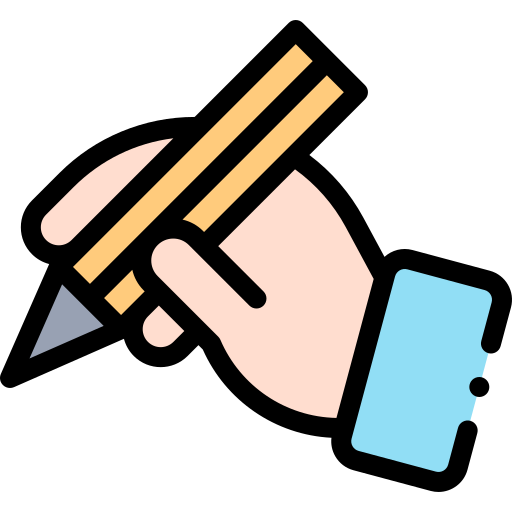 GV ĐIỀN VÀO ĐÂY
GV ĐIỀN VÀO ĐÂY
GV ĐIỀN VÀO ĐÂY
GV ĐIỀN VÀO ĐÂY
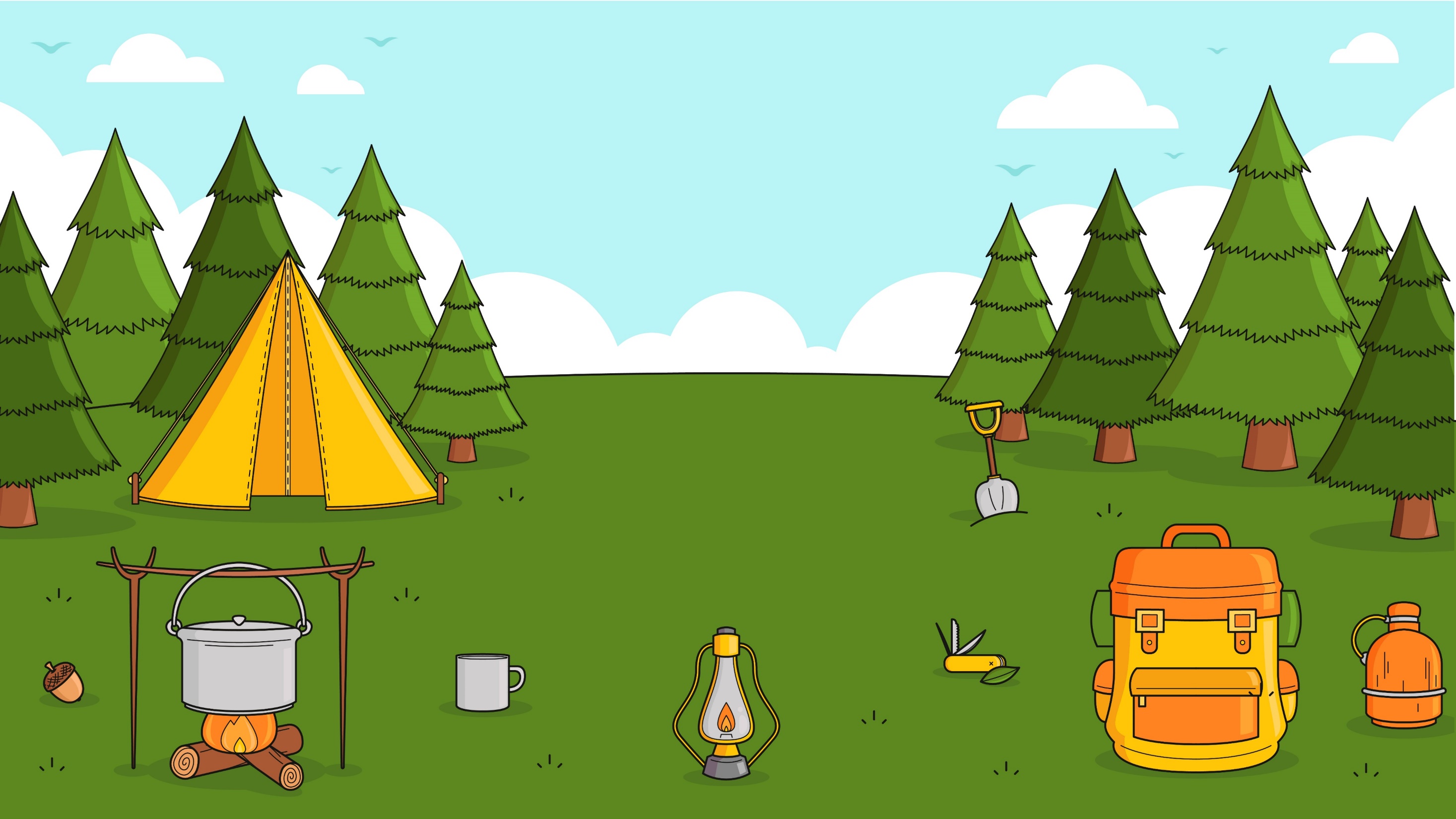 TẠM BIỆT
HẸN GẶP LẠI